Звітдиректорапро діяльність школи  
за 2017-2018 навчальний рік
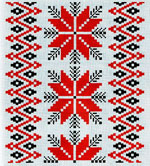 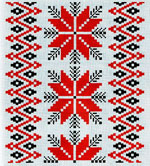 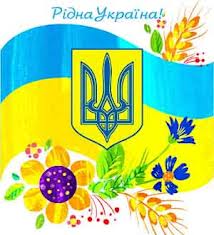 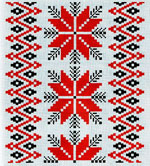 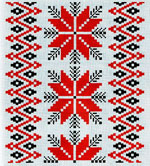 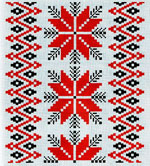 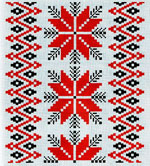 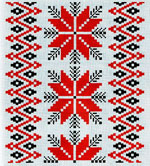 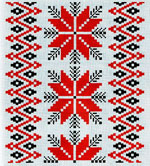 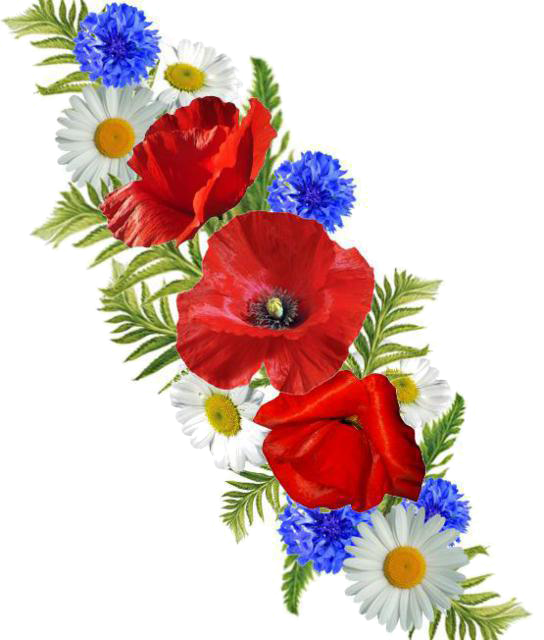 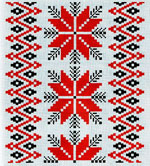 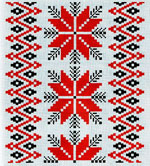 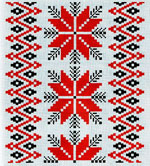 ПОРЯДОК ДЕННИЙ
Звіт Трийцятника Михайла Миколайовича,
директора Матківського НВК, про свою діяльність за       2017-2018 навчальний рік перед педколективом та громадськістю
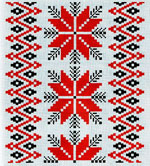 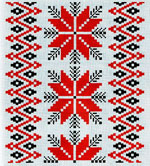 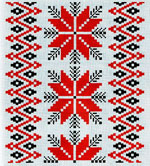 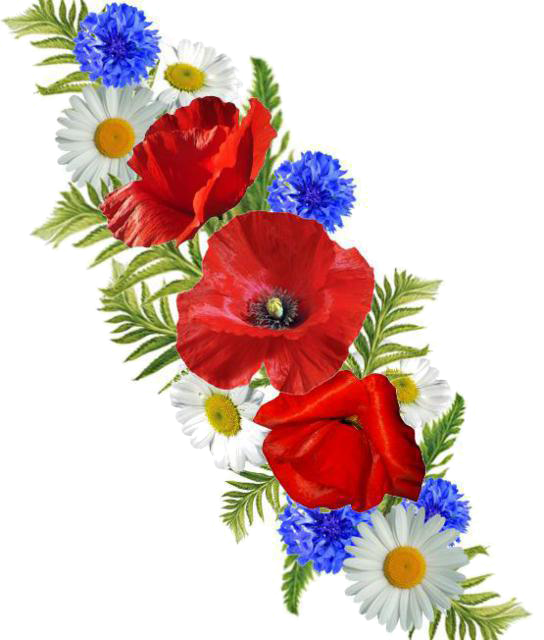 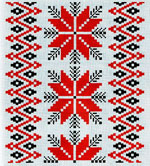 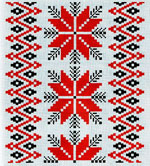 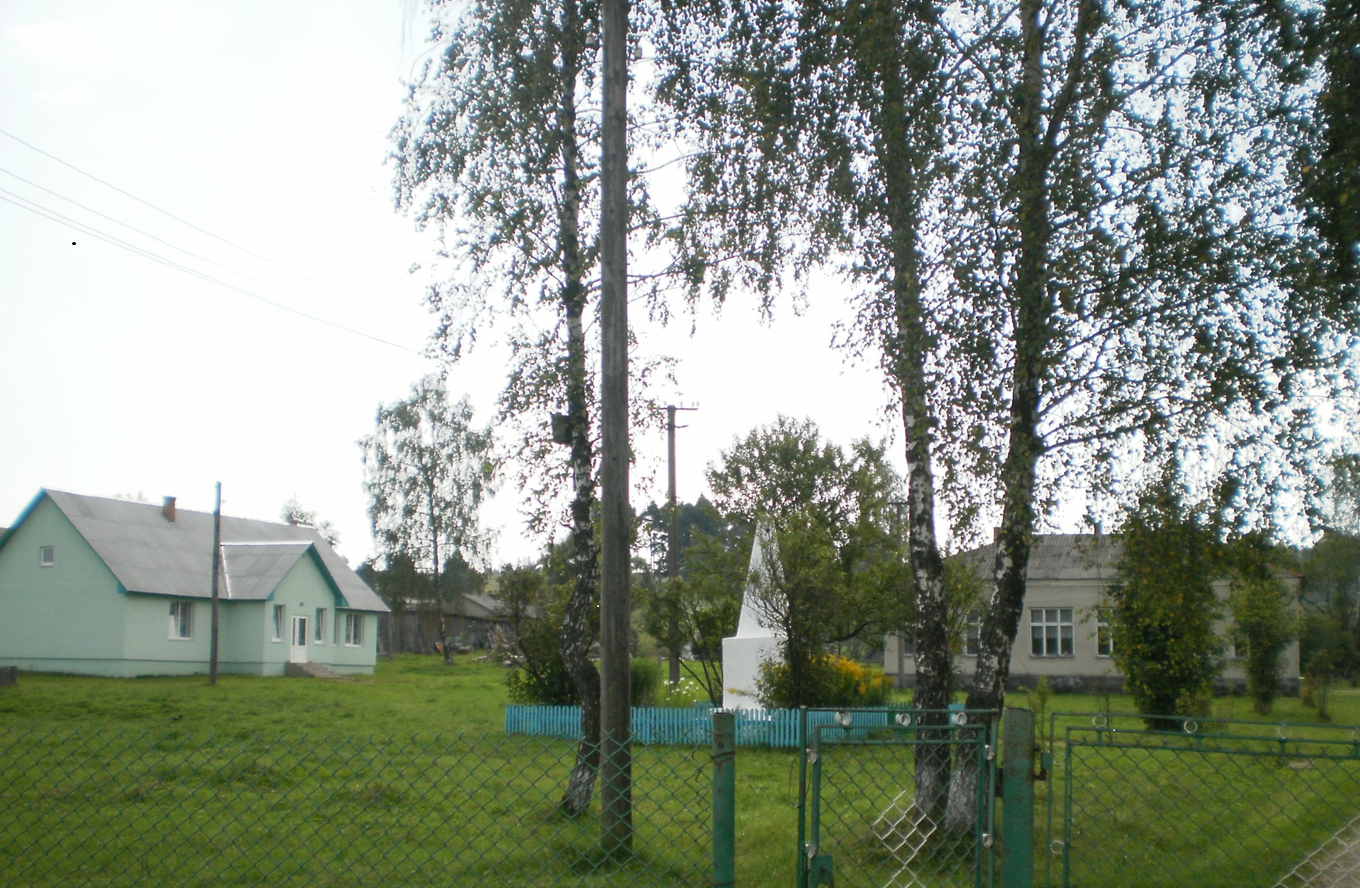 3
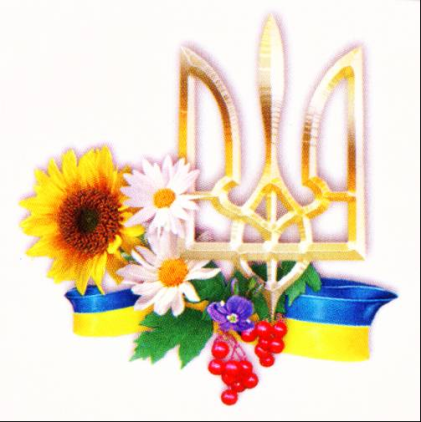 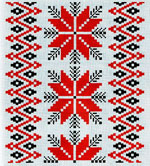 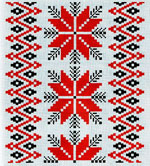 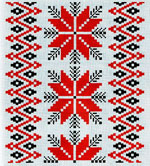 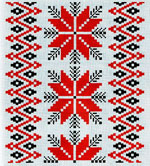 2017-2018 н.р.
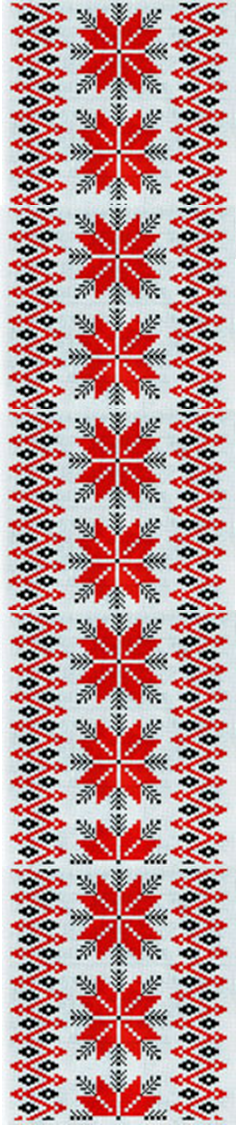 «Мета сучасного освітнього процесу – не тільки сформувати необхідні компетенції, надати ґрунтовні знання з різних предметів, а й формувати громадянина, патріота, інтелектуально розвинену, духовно і морально зрілу особистість, готову протистояти викликам глобалізації життя»

Державна програма «Основні орієнтири виховання учнів1-11 класів загальноосвітніх навчальних  закладів України»
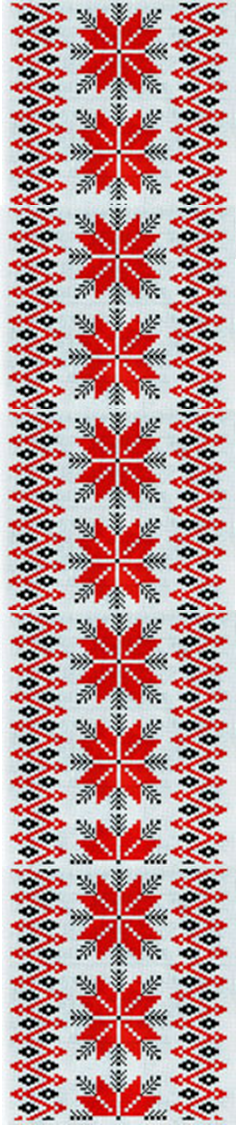 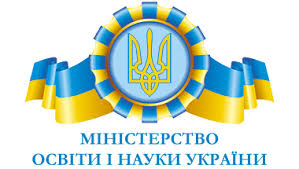 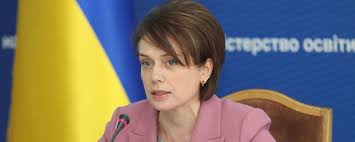 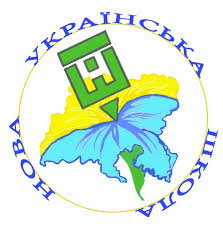 «Нам потрібен не тюнінг системи освіти, а нові результати», - заявила Міністр освіти та науки України Лілія Михайлівна Гриневич, презентуючи концепцію «Нової української школи»
Головною вимогою професійної майстерності сучасного вчителя є вміння навчатися впродовж всього життя
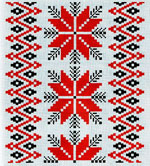 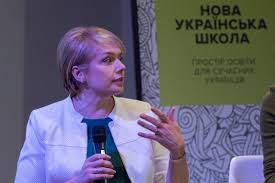 ОРІЄНТАЦІЯ НА УЧНЯ
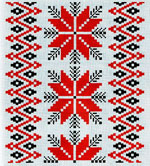 Нова українська школа буде працювати на засадах особистісно - орієнтованої моделі освіти.
У рамках цієї моделі школа максимально враховує здібності та інтереси кожної дитини, на практиці реалізуючи принцип дитиноцентризму.
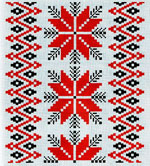 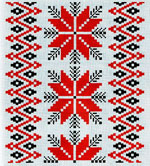 Школа враховує здібності та потреби  
кожної дитини. Буде забезпечено неупереджене
 та справедливе ставлення до кожного учня.
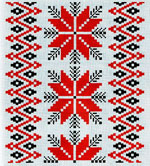 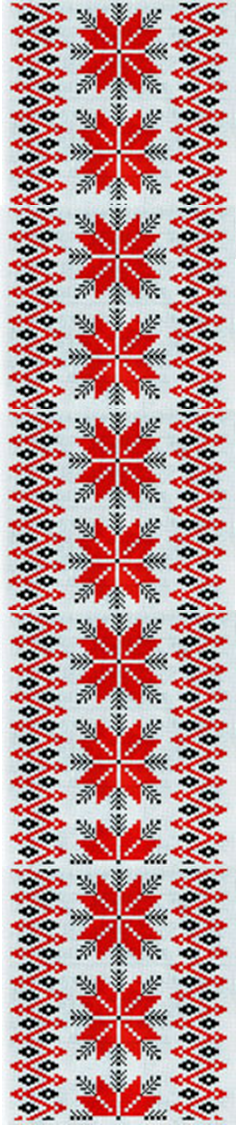 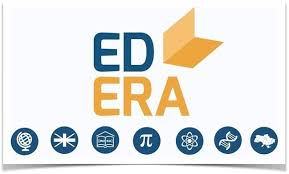 Онлайн-курс для вчителів початкової школи
Дистанційний курс ознайомив вчителів з новим Державним стандартом початкової освіти та методиками компетентністного навчання. Це один із обов'язкових етапів підвищення кваліфікації педагогів, які навчатимуть 1-й клас з вересня 2018 року та у 2019 році
 (Накази МОНУ від 15.01.2018 р. № 34 та №36)
Під час навчання передбачалося виконання різноманітних теоретичних і практичних завдань, результати яких впливали на отримання 
електронного сертифікату.
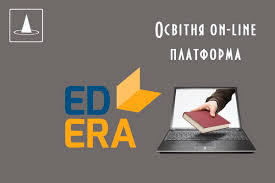 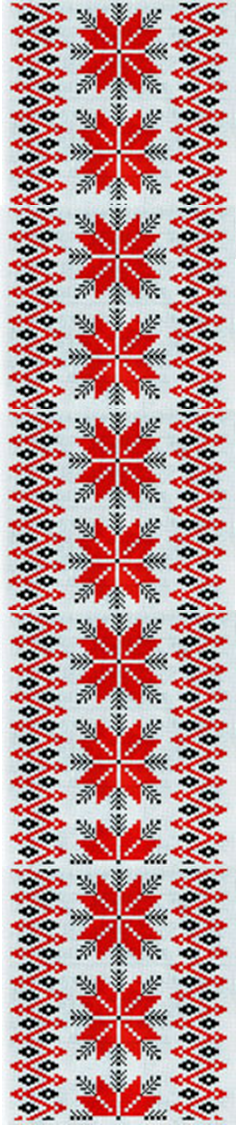 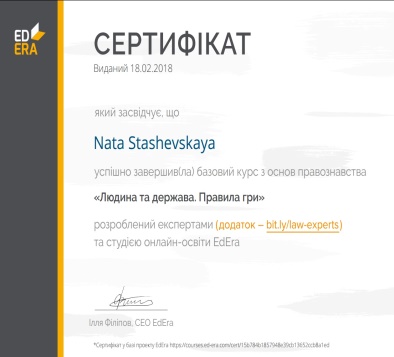 Сертифікат
 отримали такі слухачі
 Матківського НВК:

Ільницька Марія Омелянівна;
Зубрицька Алла Олександрівна;
Височанський Роман Іванович;
Анастасин Іванна Іванівна;
Ільницька Марія Гелеріївна;
Павлюх Семен Семенович;
Рик Ярослава Вікторівна.
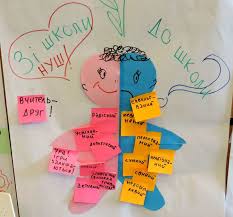 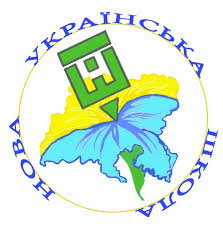 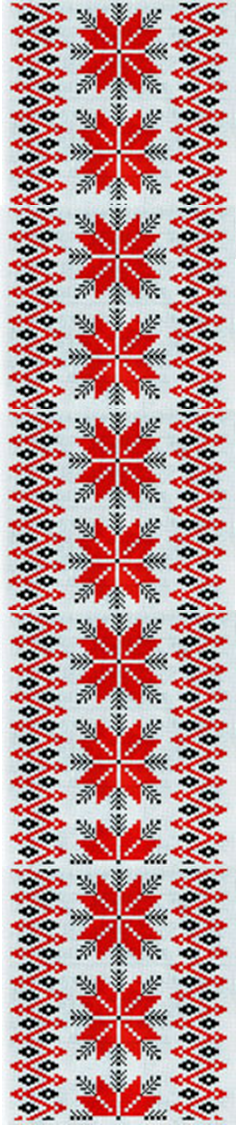 «Кожна мить тієї справи, яка називається вихованням, 
це створення  сучасного і погляду у майбутнє»
В. Сухомлинський
Місія школи
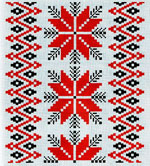 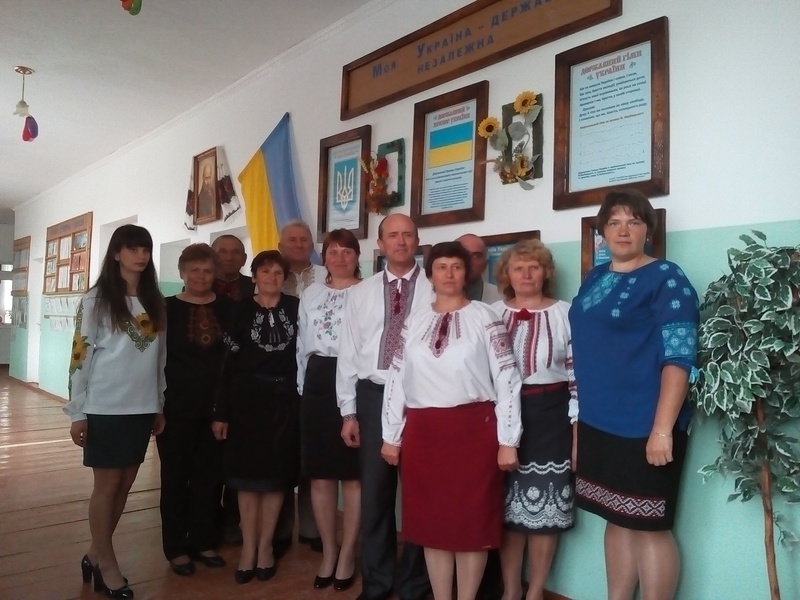 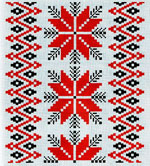 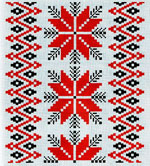 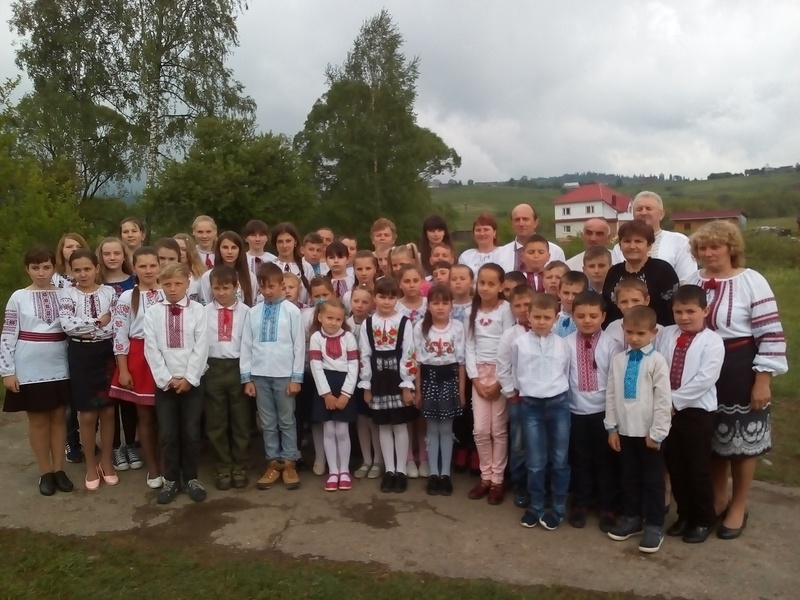 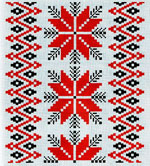 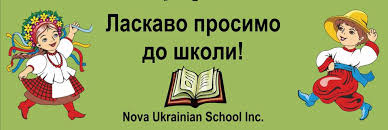 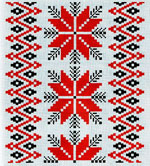 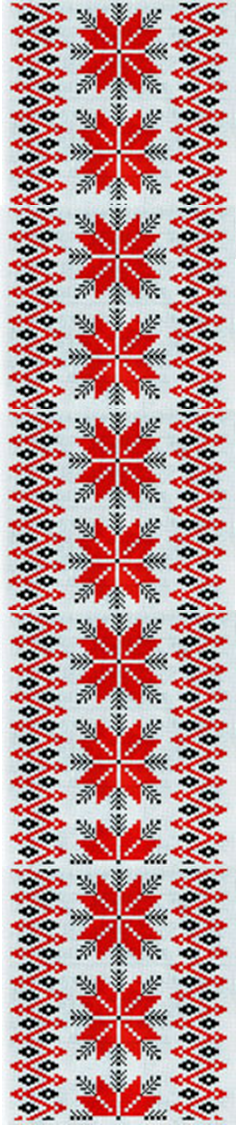 Ми в мережі Internet:
https://matkivskiynvk.e-schools
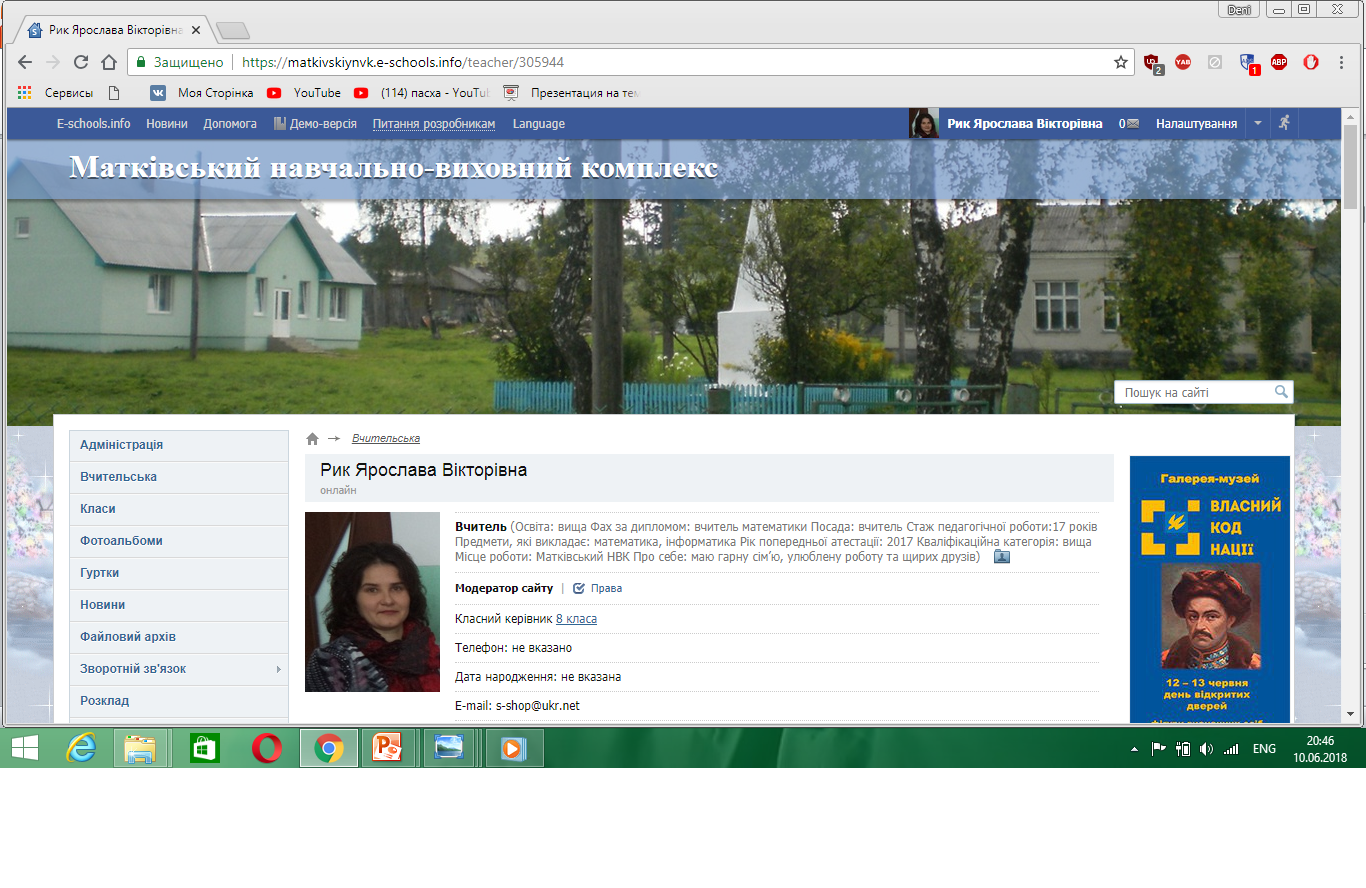 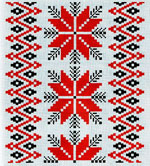 Підсумки навчально-виховної роботи в 2017-2018 н. р.
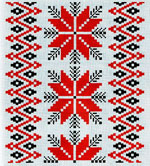 Стан шкільної мережі
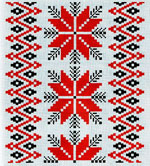 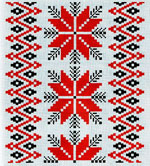 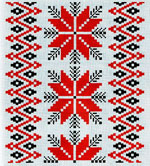 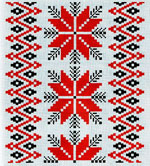 У 2017-2018 навчальному році вивчалися стан викладання та рівень навчальних досягнень з таких предметів:
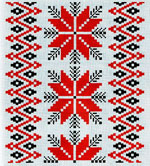 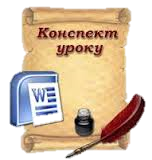 історія  у 7  і  8  класах;
основи здоров'я  у  5  і  6 класах;
українська мова та література в 9 класі;
українська мова 3 А  і  4 Б
математика 3 А  і  4 Б
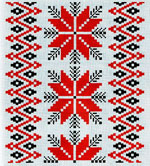 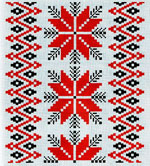 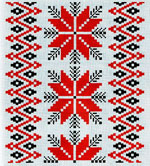 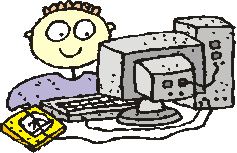 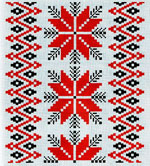 Рівні навчальних досягнень 
учнів школи
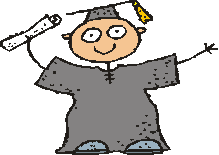 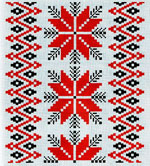 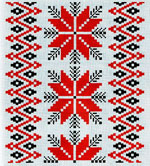 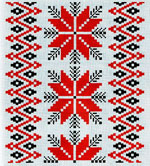 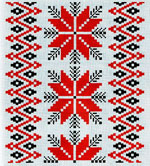 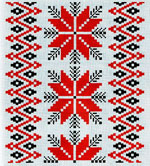 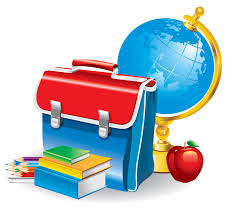 Порівняльний аналіз нагородження Похвальними листами та грамотами
учнів школи за 4 навчальні роки:
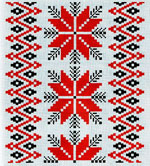 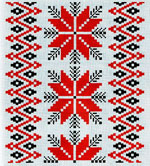 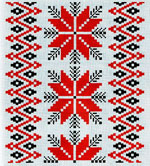 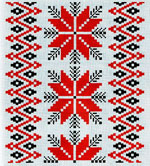 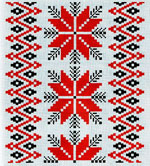 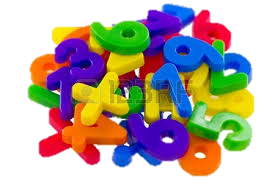 За результатами державної підсумкової атестації у 4-х класах високий і достатній рівень виявили : з української мови та читання —88% учнів,  з математики – 84 %.
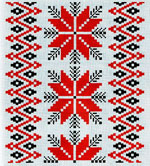 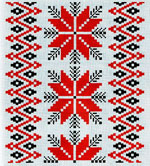 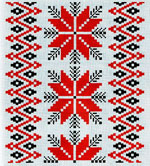 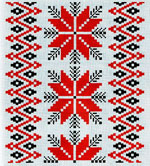 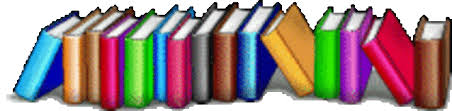 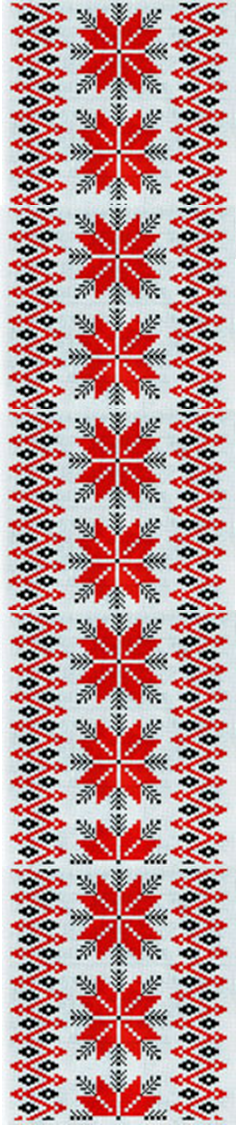 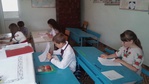 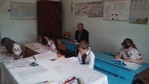 22 травня ДПА в 4 класі
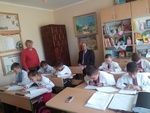 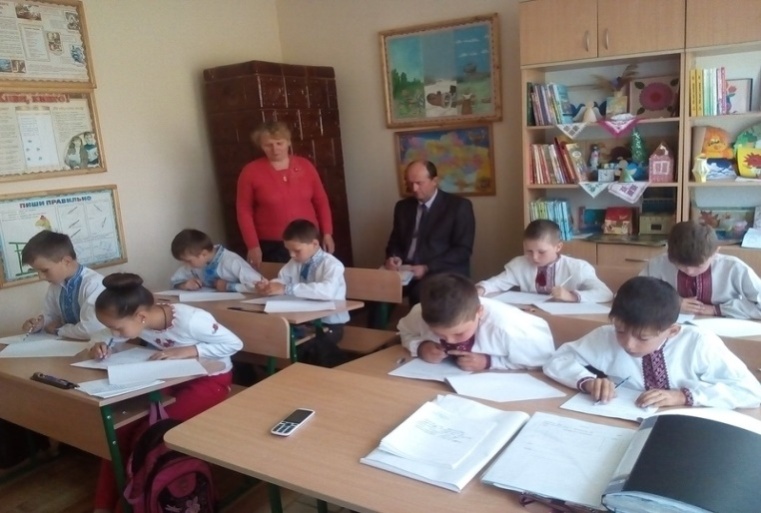 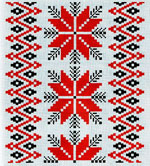 Найкраща учениця школи
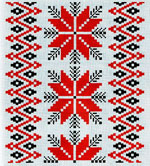 З 90 учнів за результатами навчального   
року 8 учнів є відмінниками, а
учениця 7-го класу 
Ваньовська Ірина Іванівна
 є гордістю школи і отримала 
від Народного депутата Андрія Лопушанського путівку у СПА салон
  м. Хирів
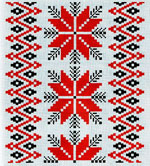 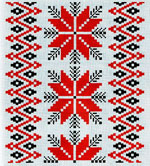 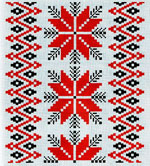 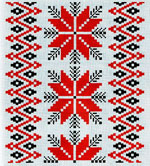 Переможці ІІ етапу Всеукраїнських олімпіад у 2017-2018 н.  р.
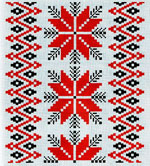 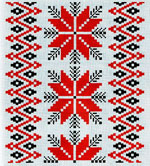 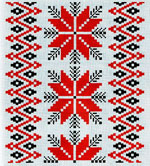 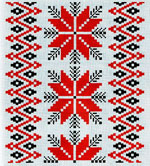 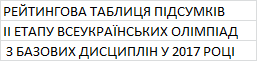 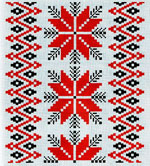 З метою залучення учнів до науково-дослідницької діяльності, активізації роботи з обдарованими дітьми, були проведені такі заходи:

Міжнародна математична гра „Кенгуру”. Сертифікати отримали  30 учнів, з яких 18 показали відмінний, 12 – добрий результати
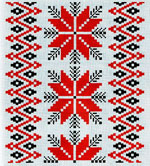 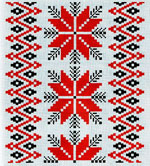 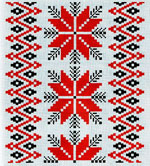 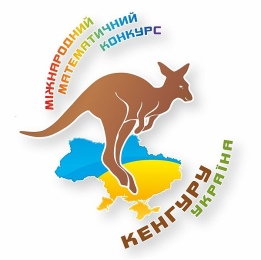 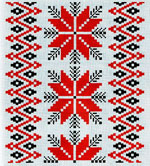 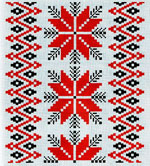 Міжнародна природнича гра „Колосок”. Сертифікати отримали  35 учнів, з яких 20 показали відмінний, а 15 – добрий результати
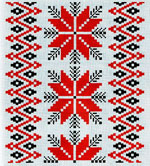 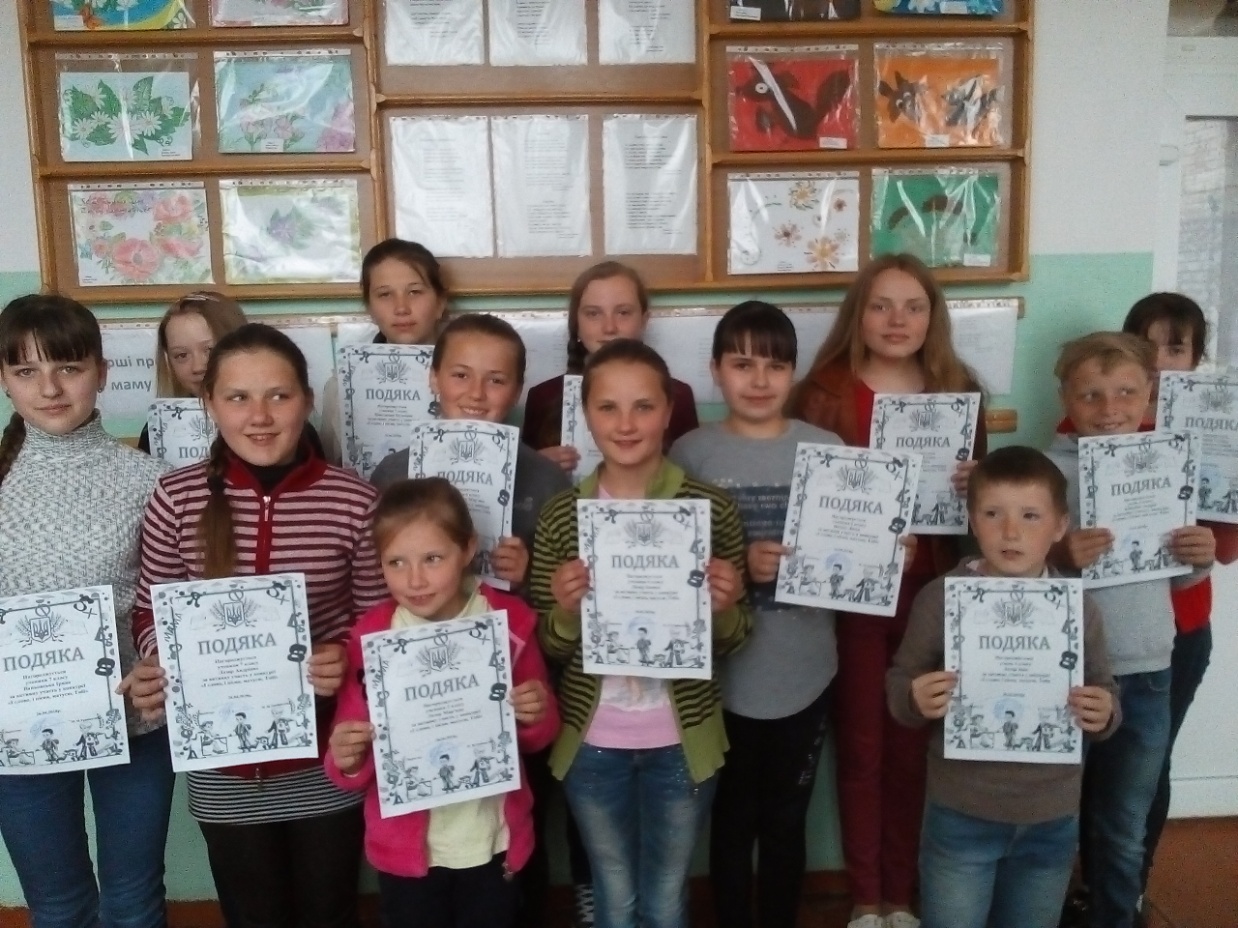 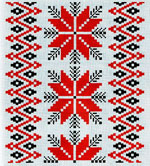 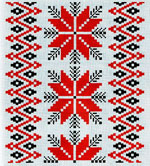 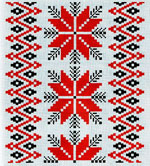 [Speaker Notes: Результати Яцика ?????????????????????????????]
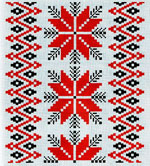 Науково-методична 
робота
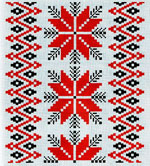 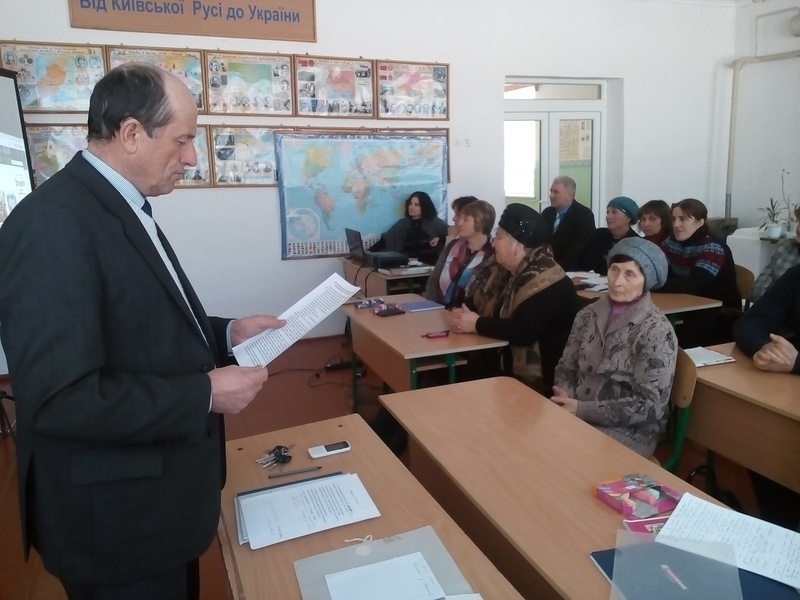 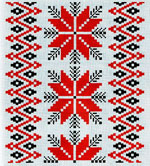 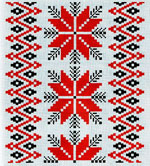 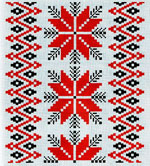 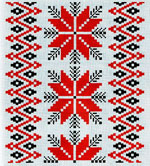 Педагогічна   радаОцінка професійної діяльності педагогіч
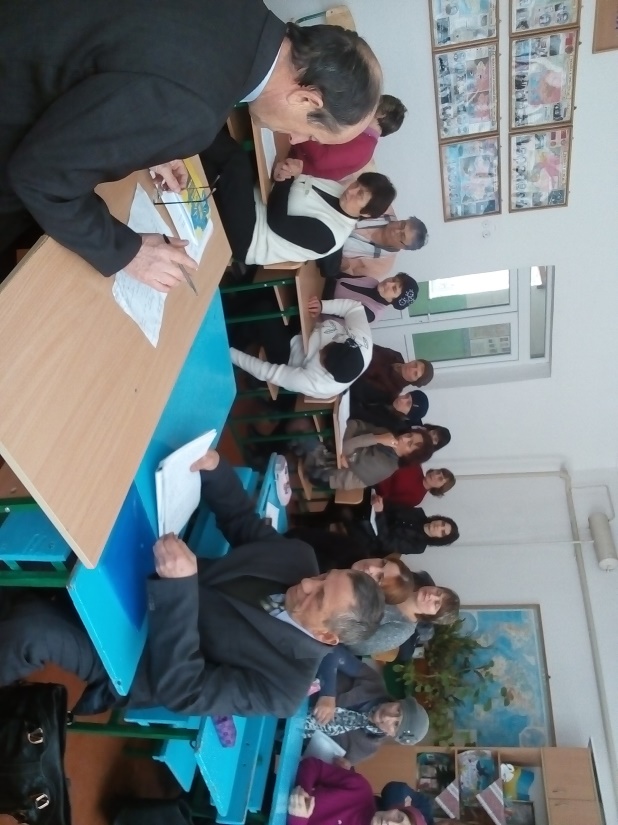 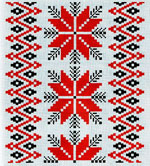 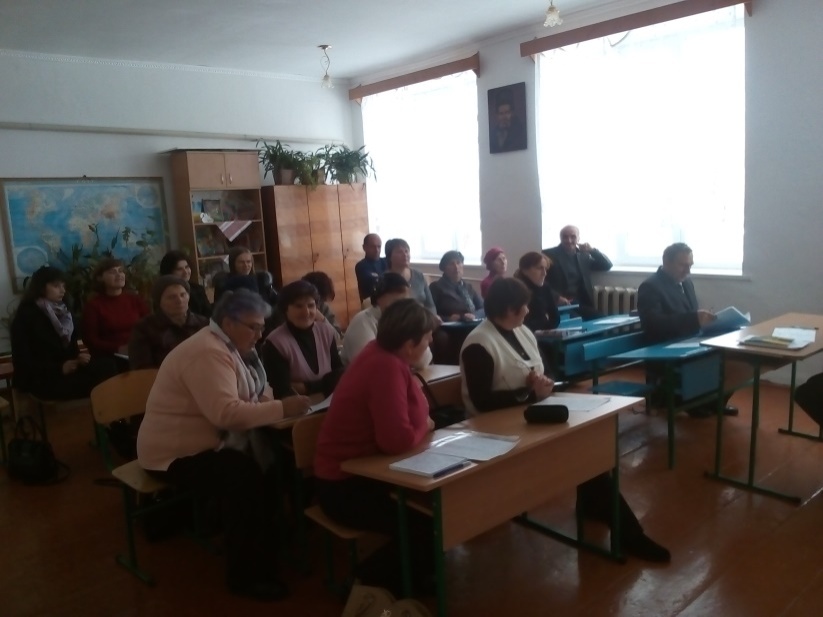 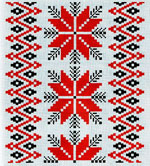 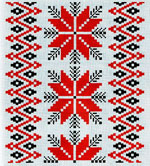 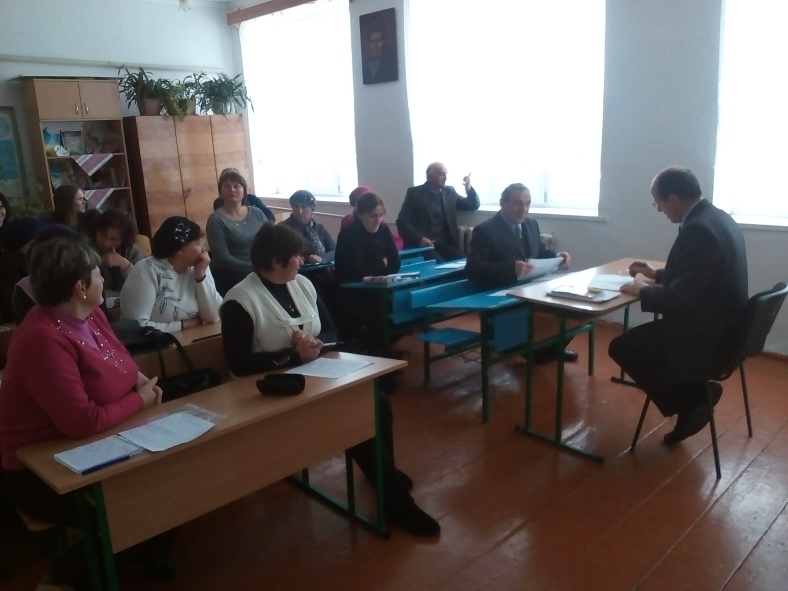 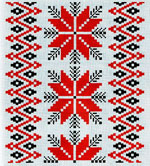 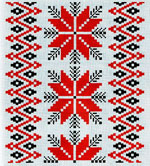 Педагогічна рада «Завдання, функції, основні напрями і зміст роботи класного керівника в сучасних умовах»
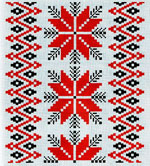 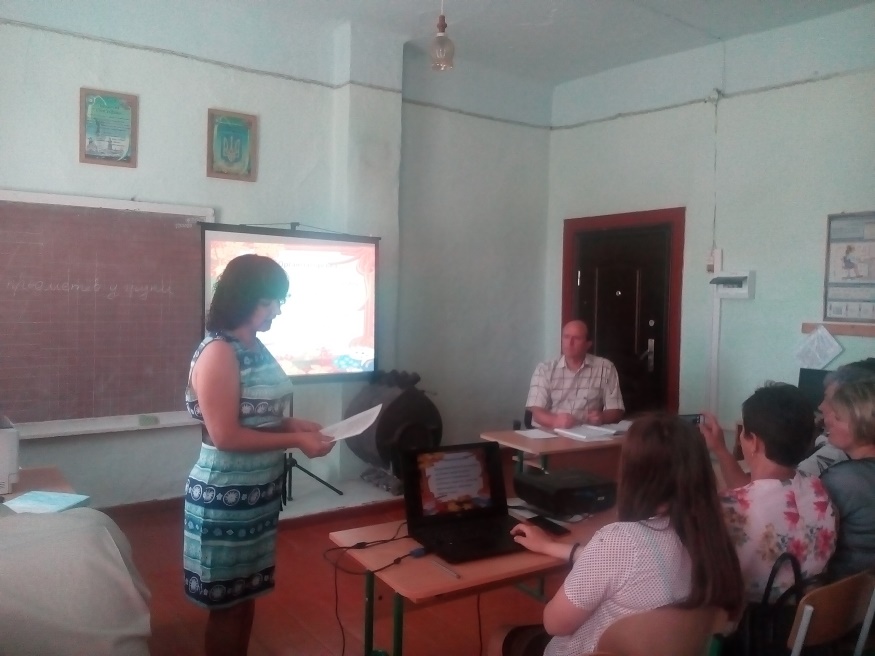 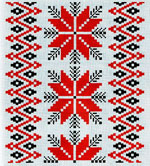 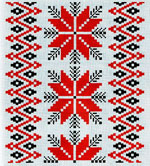 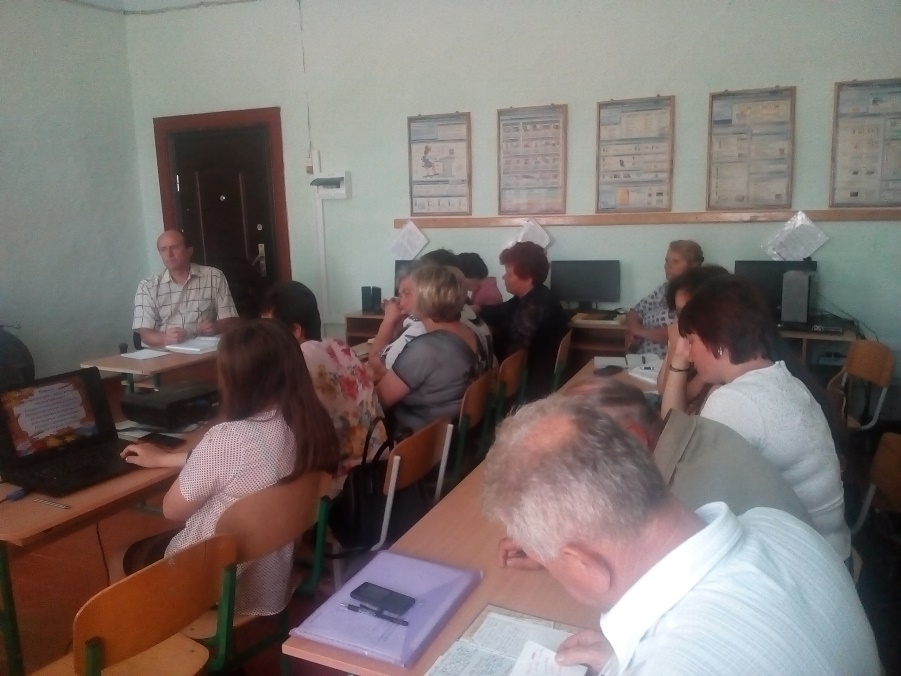 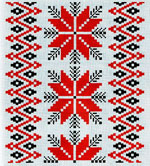 У школі працюють 26 вчителів, серед яких:
15 вчителів вищої категорії 
2 вчителі І категорії
5 вчителів – мають звання «старший вчитель» 
23 вчителі мають вищу освіту
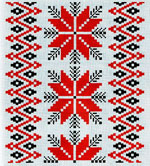 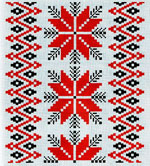 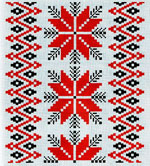 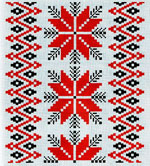 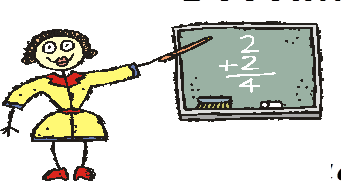 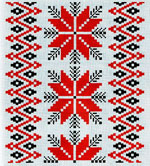 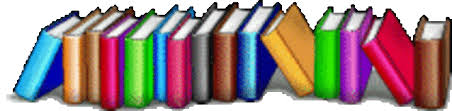 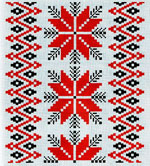 Атестація педагогічних працівників
Впродовж 2017-2018 н. р. при Львівському інституті післядипломної педагогічної освіти згідно з графіком пройшли курсову фахову підготовку 5 вчителів.
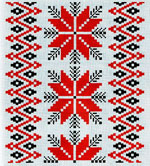 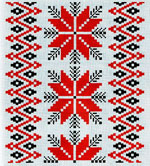 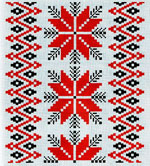 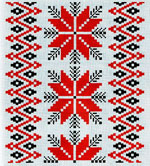 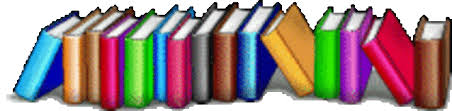 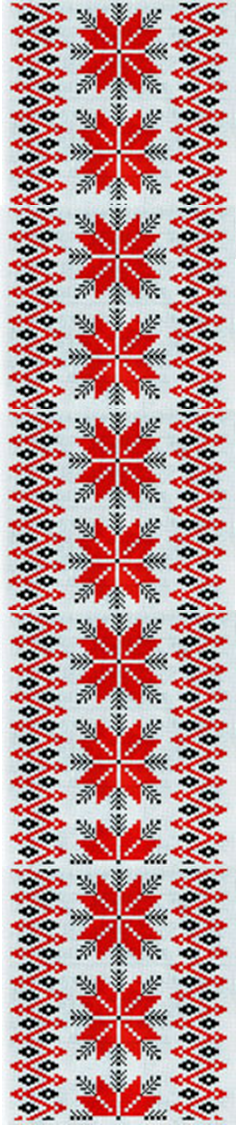 Відкритий урок з основ здоров’я
 
Урок провела Трийцятник  Галина  Миколаївна
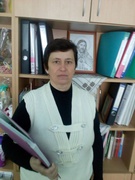 Тема уроку:
                 "Емоційне благополуччя. Вплив емоцій на здоров'я і прийняття рішень. Культура вияву почуттів. Методи самоконтролю. Ознаки психологічної рівноваги.«

Мета: 
         Поглиблювати знання про емоції та емоційне благополуччя, розвивати емоційну компетентність, уміння правильно висловлювати почуття, формувати навички самоконтролю.
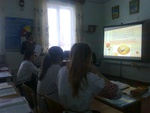 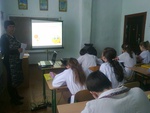 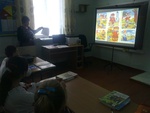 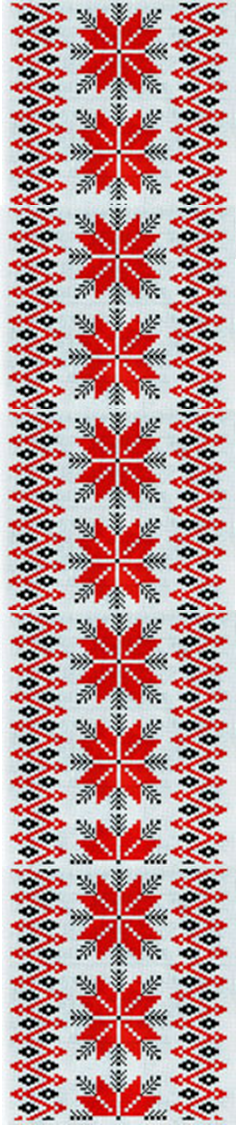 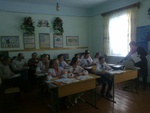 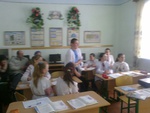 Робота практичного психолога
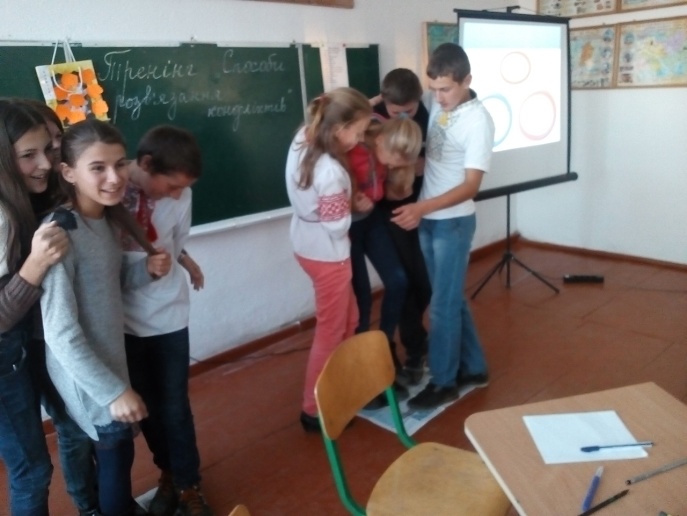 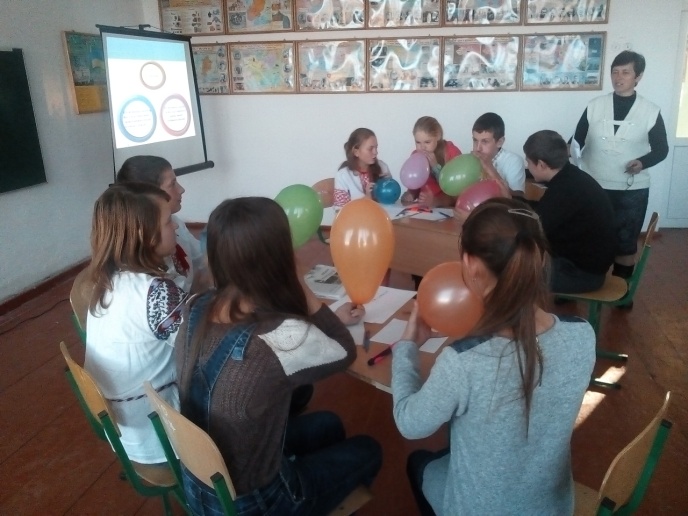 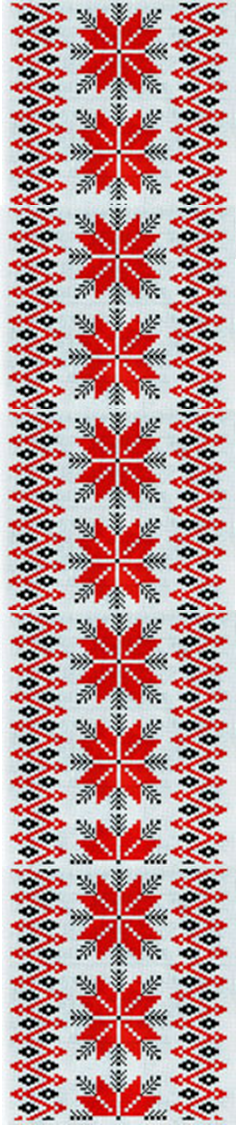 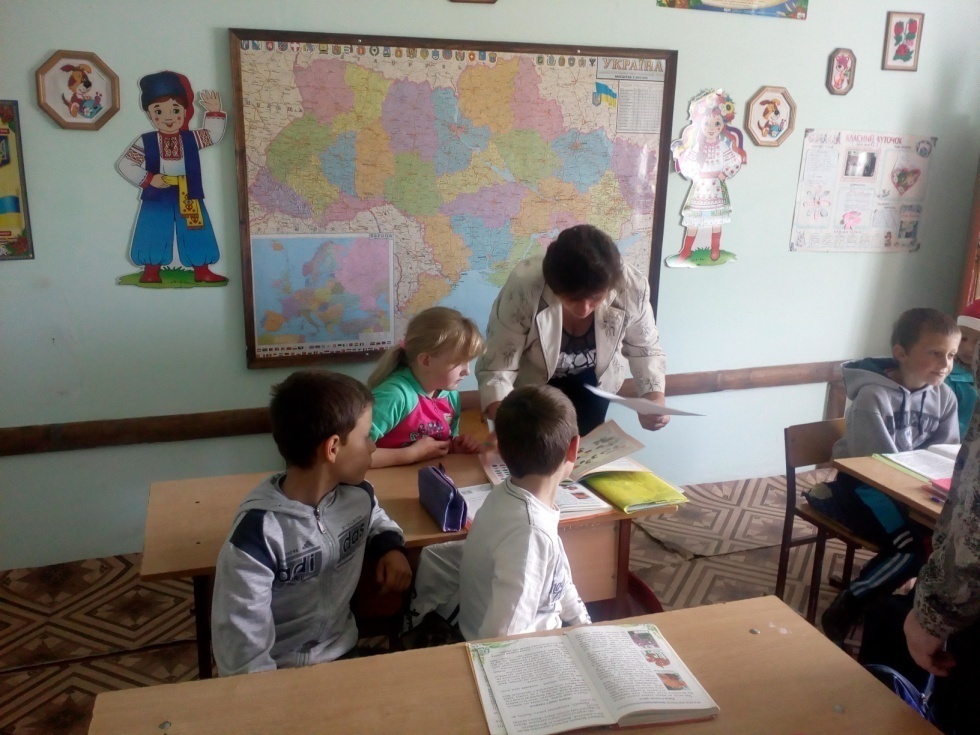 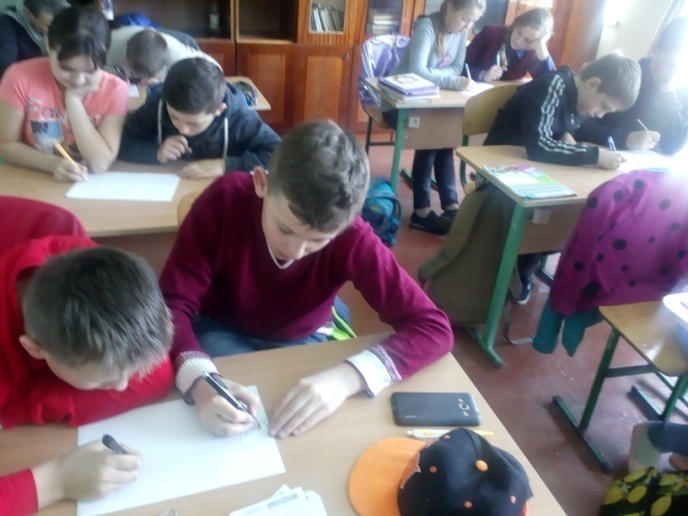 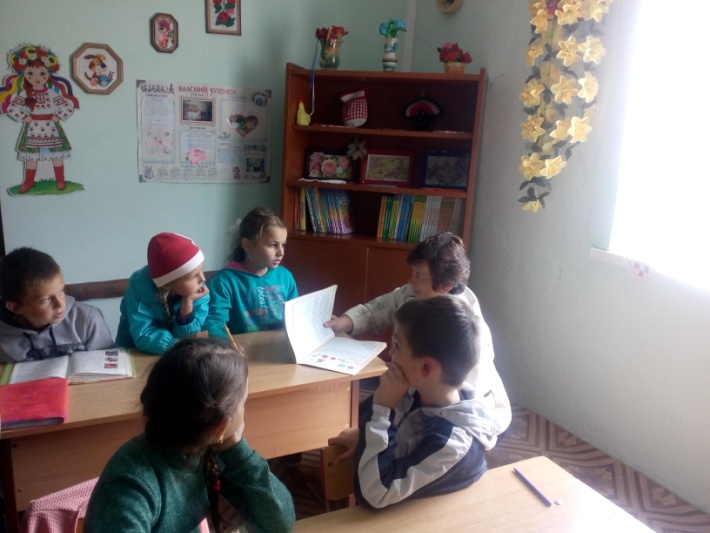 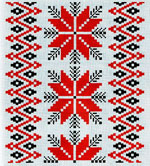 Відкритий урок
 з української літератури у 9 класі
 
Урок провела Киретів Оксана Іванівна
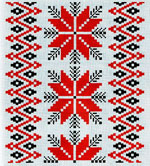 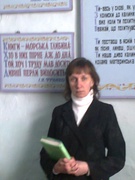 Тема уроку: 
   Григорій Сковорода. Життя і творчість філософа, просвітителя , письменника. «Український Сократ».
Мета: 
  Зацікавити учнів особою поета та його творчістю, допомогти осягнути життєвий і творчий шлях Григорія Сковороди, удосконалити вміння аналізувати факти, вчинки, давати оцінку певним явищам; розвивати спостережливість, вміння аналізувати, коментувати, уміння визначати провідні ідеї його творів;виховувати прагнення добра, справедливості, бажання пізнавати світ, почуття пошани  до творчості  поета.
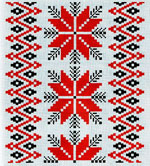 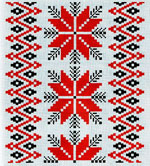 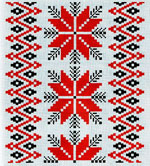 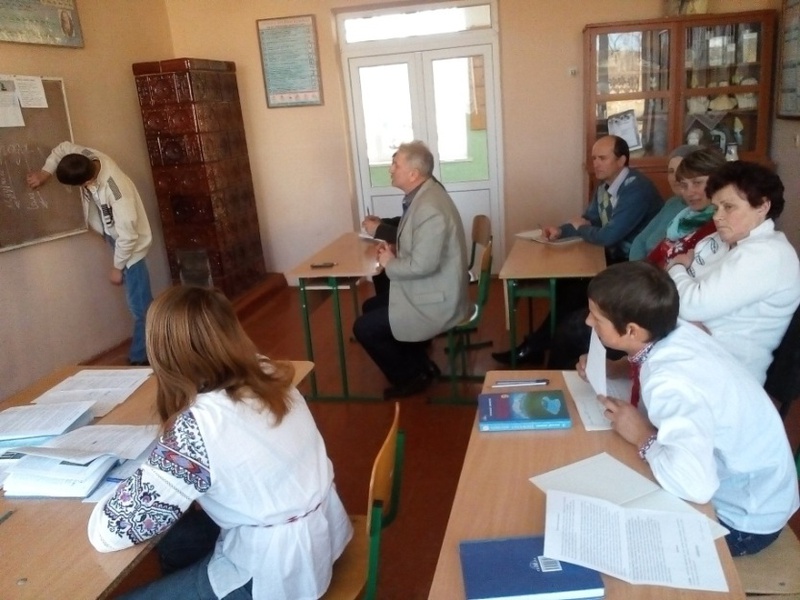 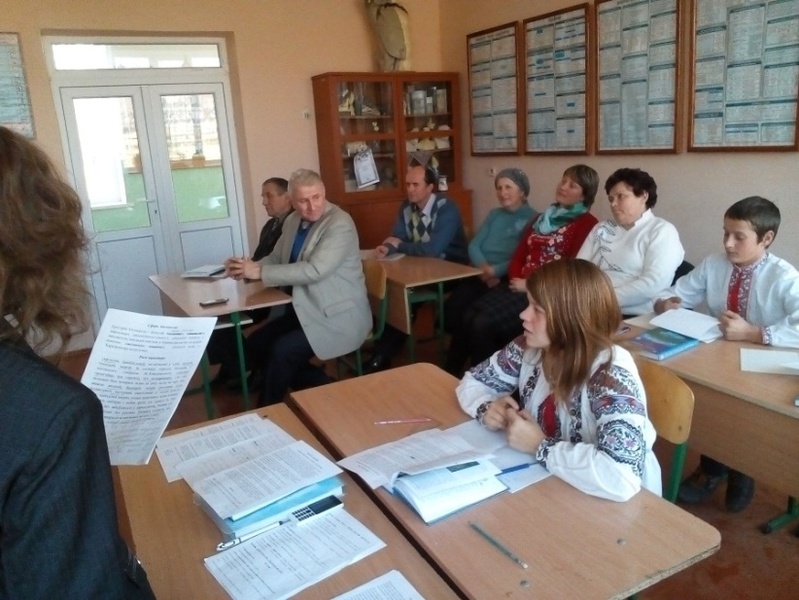 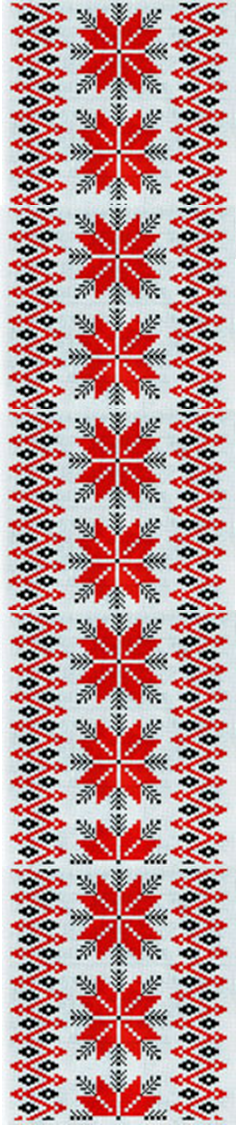 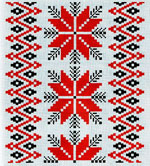 Відкритий урок з математики

Урок провела Сідак Оксана Михайлівна
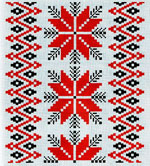 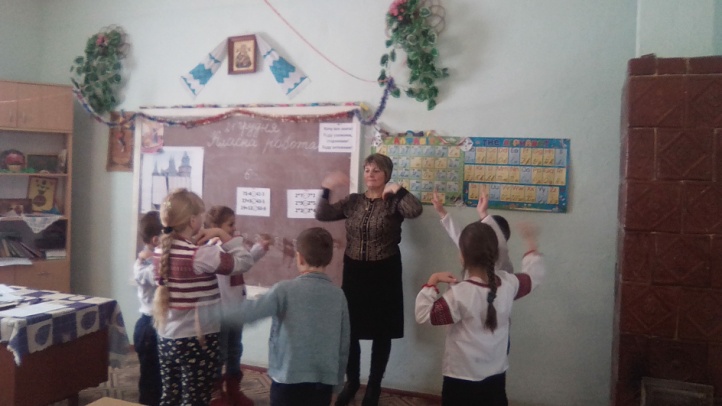 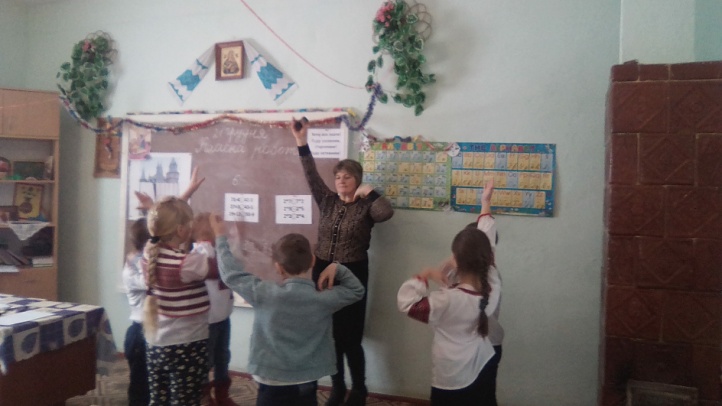 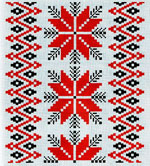 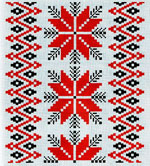 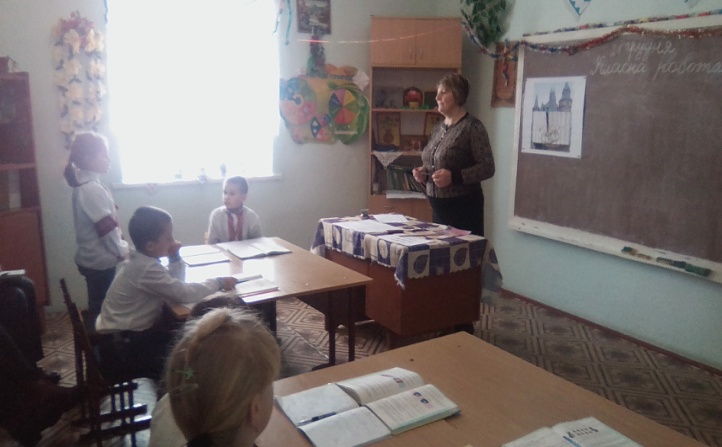 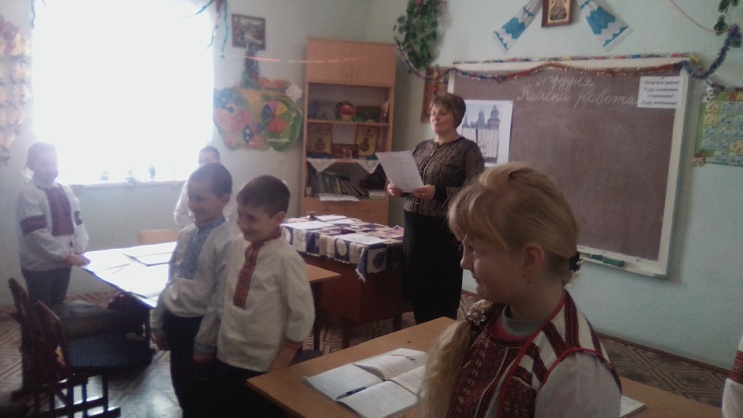 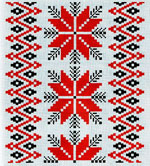 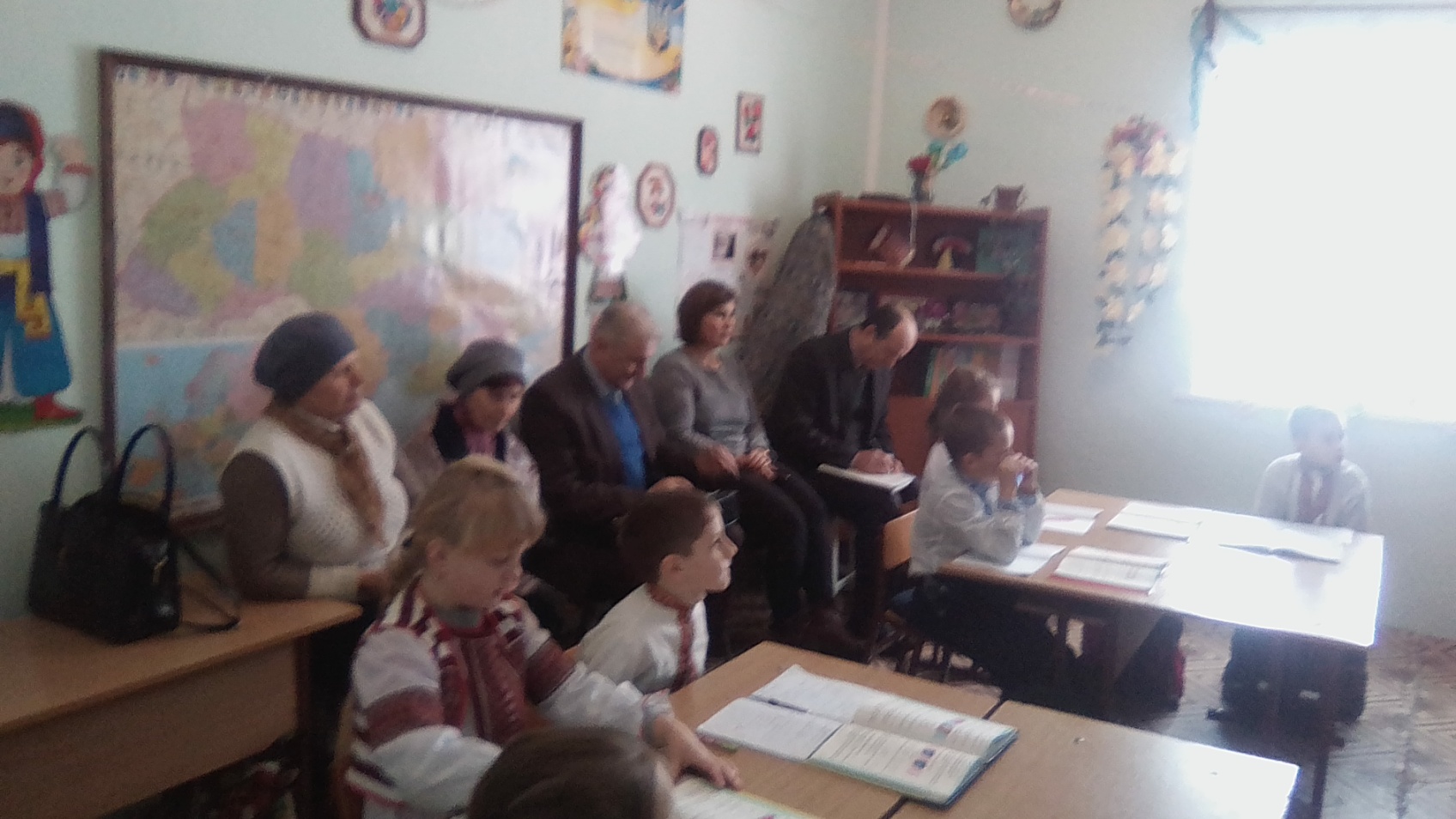 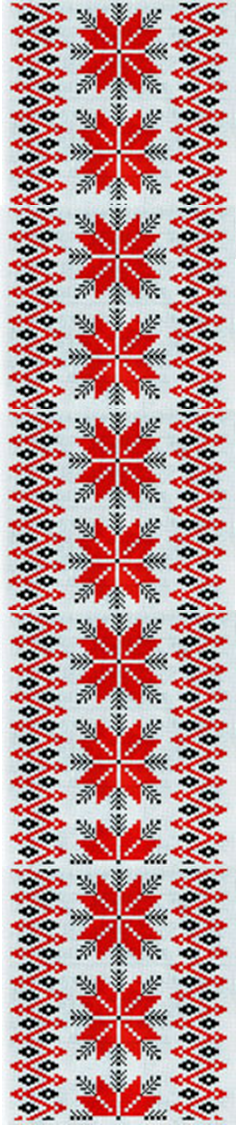 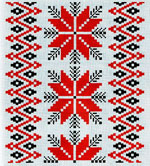 Відкритий урок з математики 3 клас 
Провела Анастасин Іванна Іванівна
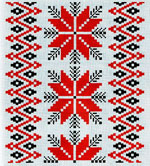 Тема: 
         "Додавання і віднімання чисел у межах 1000."
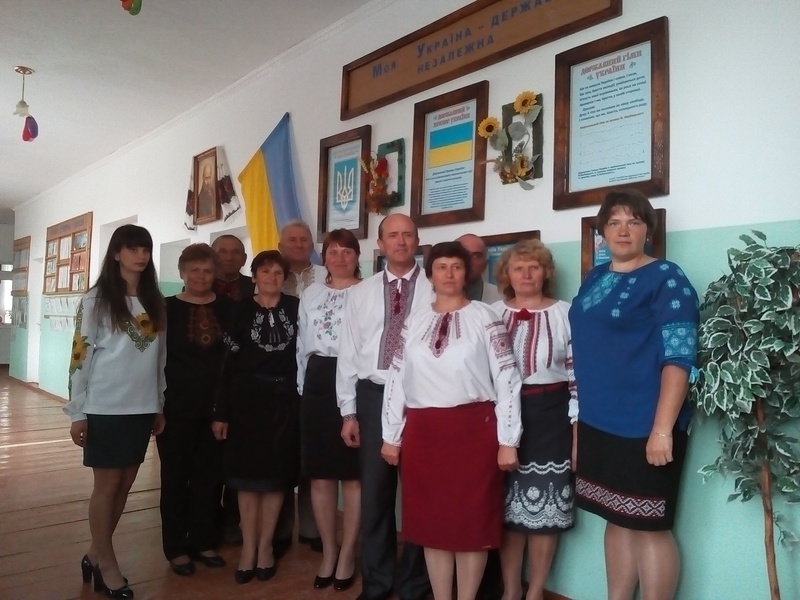 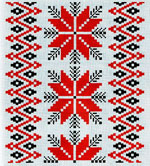 Мета: продовжити роботу над               формуванням вміння додавати і віднімати у межах 1000; 
             формувати вміння  розв’язувати  задачі, приклади, рівняння, використовуючи набуті знання;
             розвивати обчислювальні навички та мислення учнів;
             виховувати  любов до рідної природи.
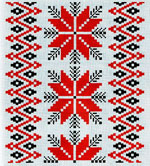 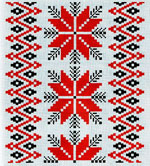 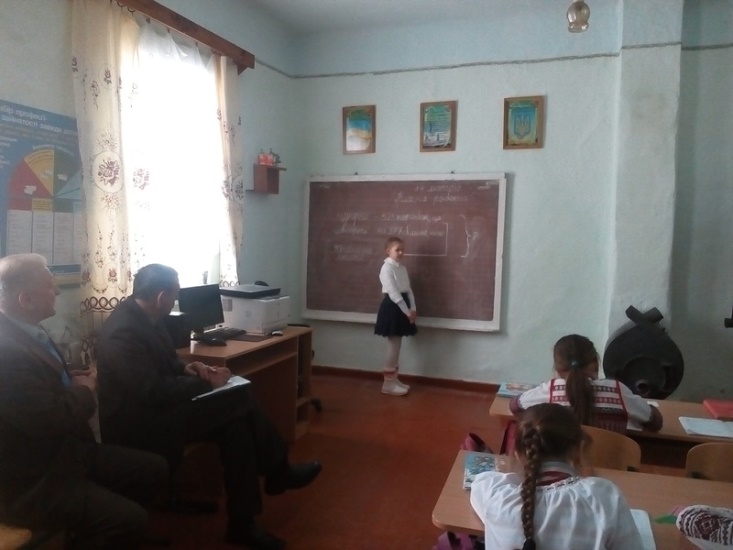 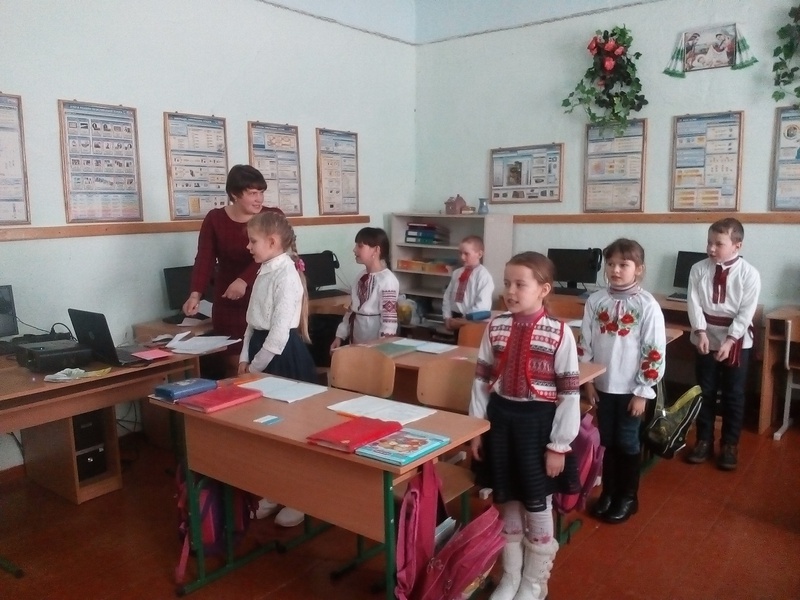 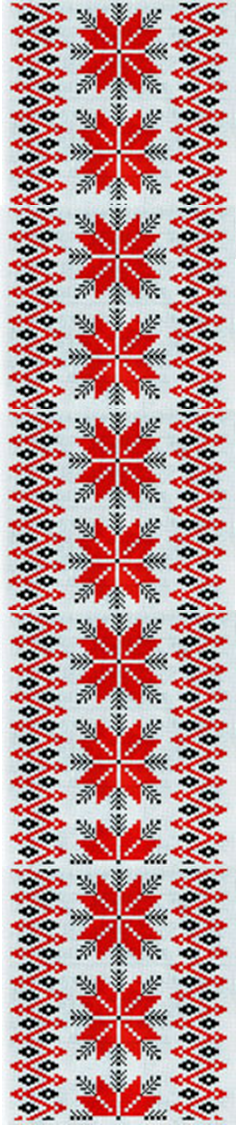 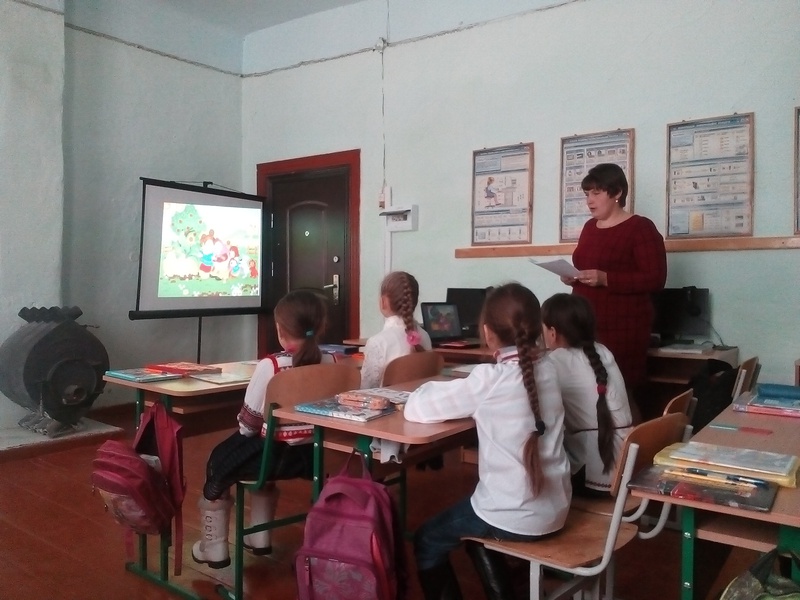 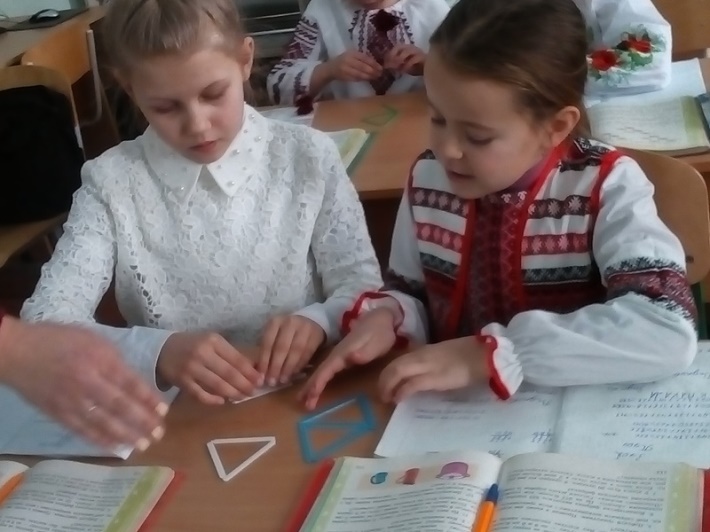 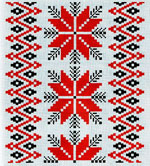 Відкритий бінарний урок 
із всесвітньої історії та англійської мови. 
Урок провели вчитель історії Зубкович Й. Т. та вчитель англійської мови Височанський Р. І.
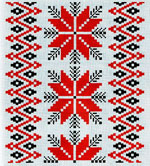 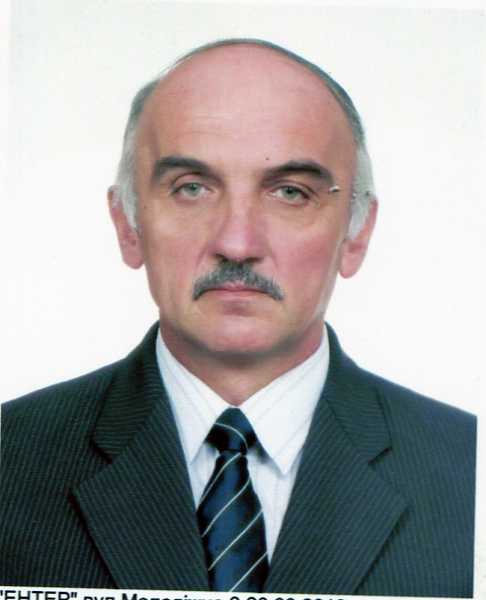 Тема:
 "Війна за незалежність  США (1775-1783). Створення США"Мета:історія: ознайомити учнів із боротьбою північно-американських колоній за незалежність; розкрити основні положення Декларації незалежності США;english: to expand vocabulary, to develop listening and speaking skills .
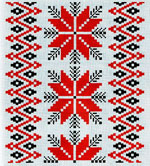 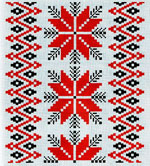 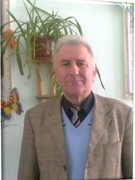 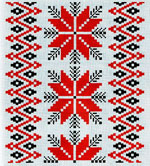 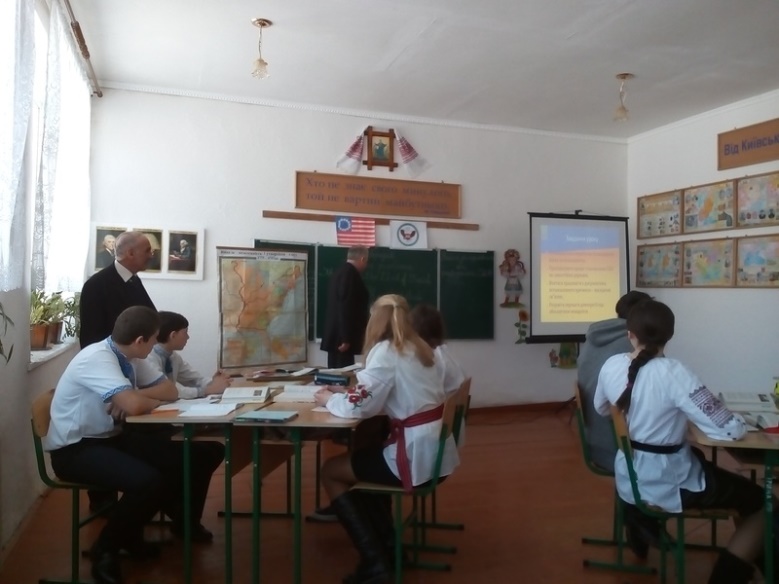 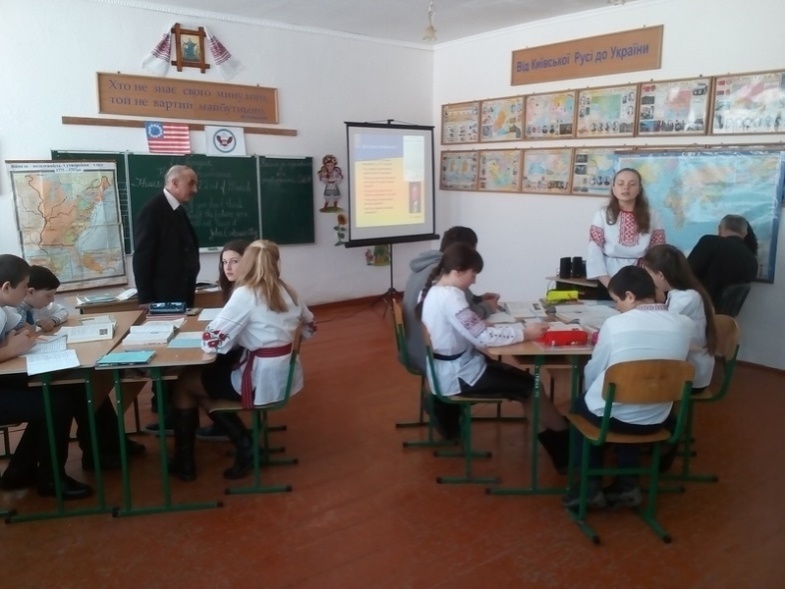 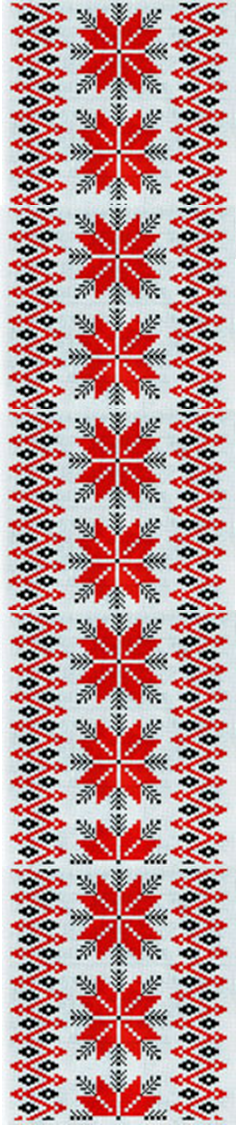 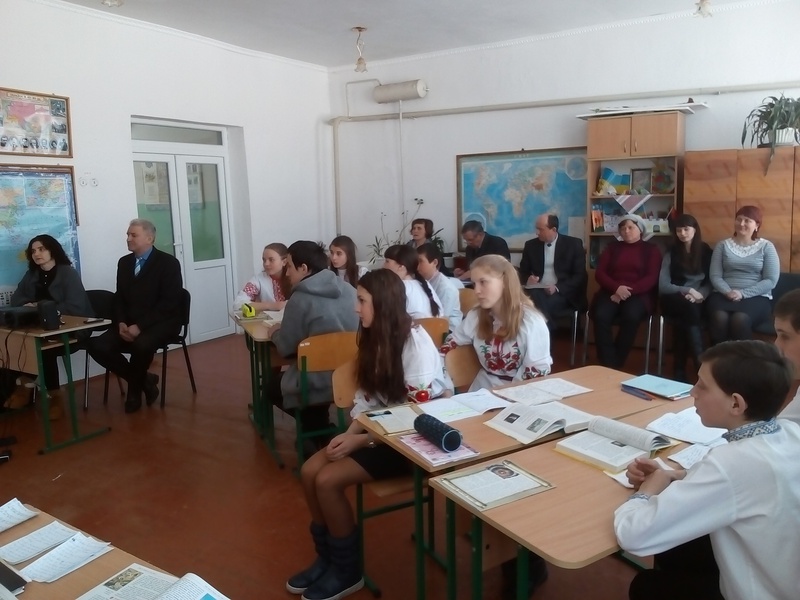 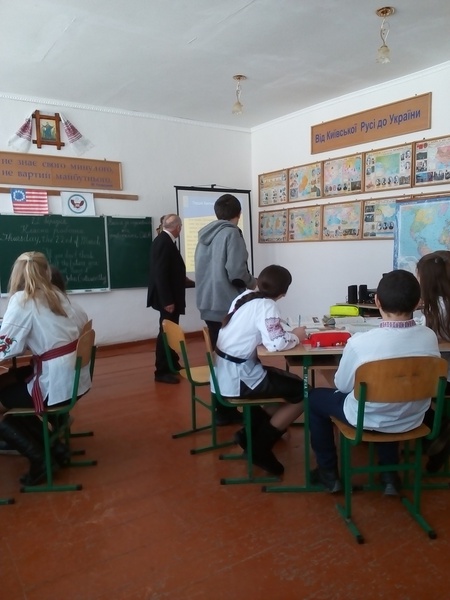 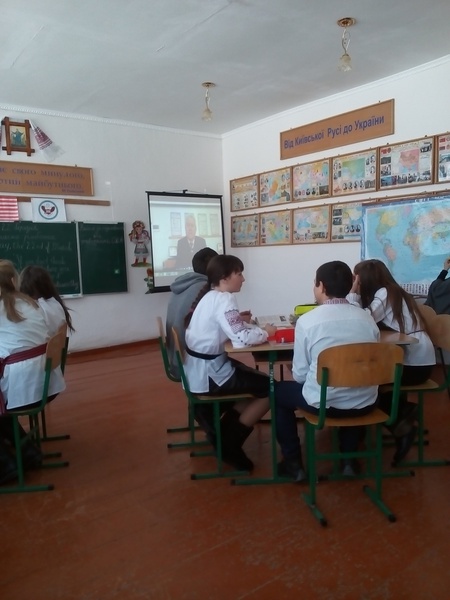 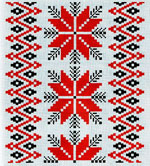 Відкритий інтегрований урок.
Урок провела Ільницька Марія Омелянівна 
 з математики, природознавства, 
української мови, читання та я у світі.
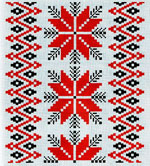 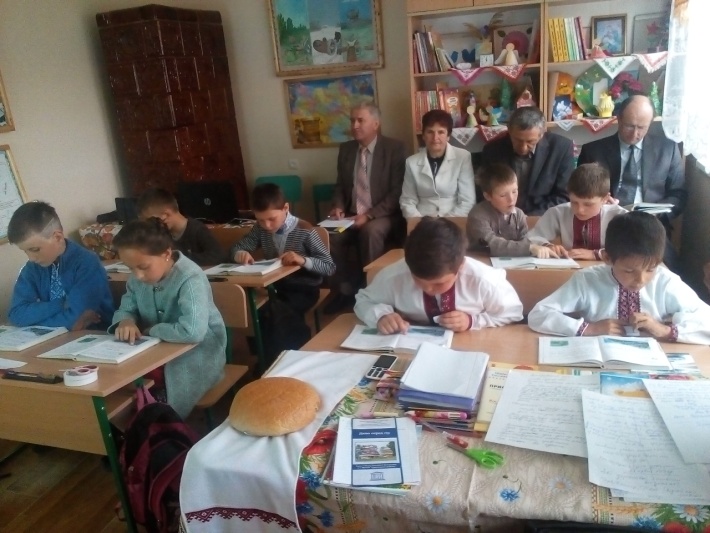 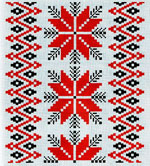 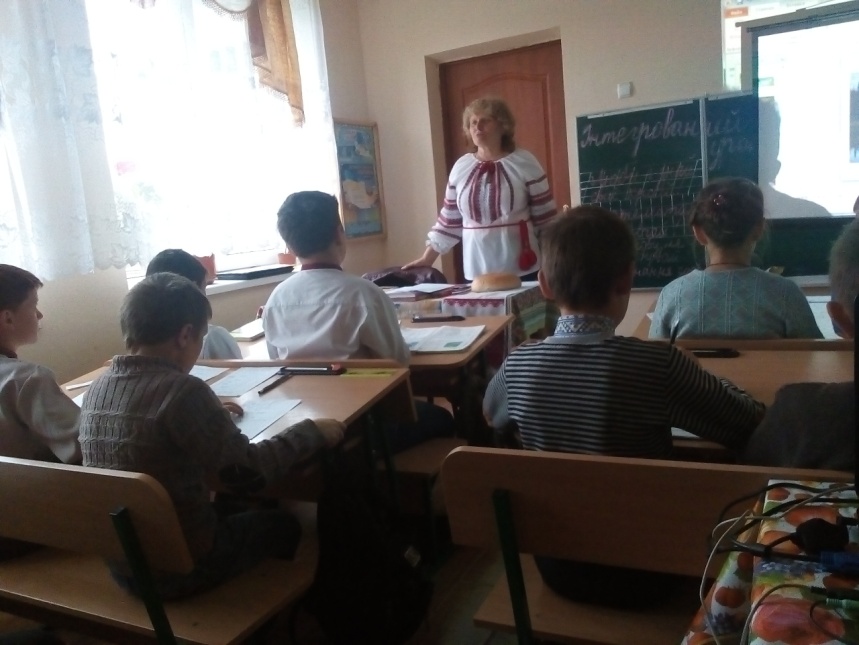 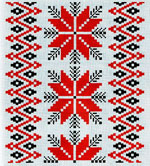 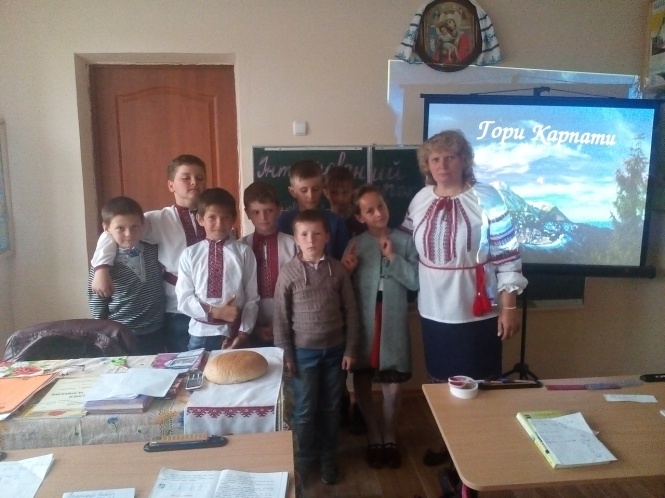 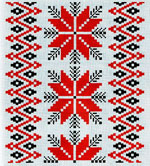 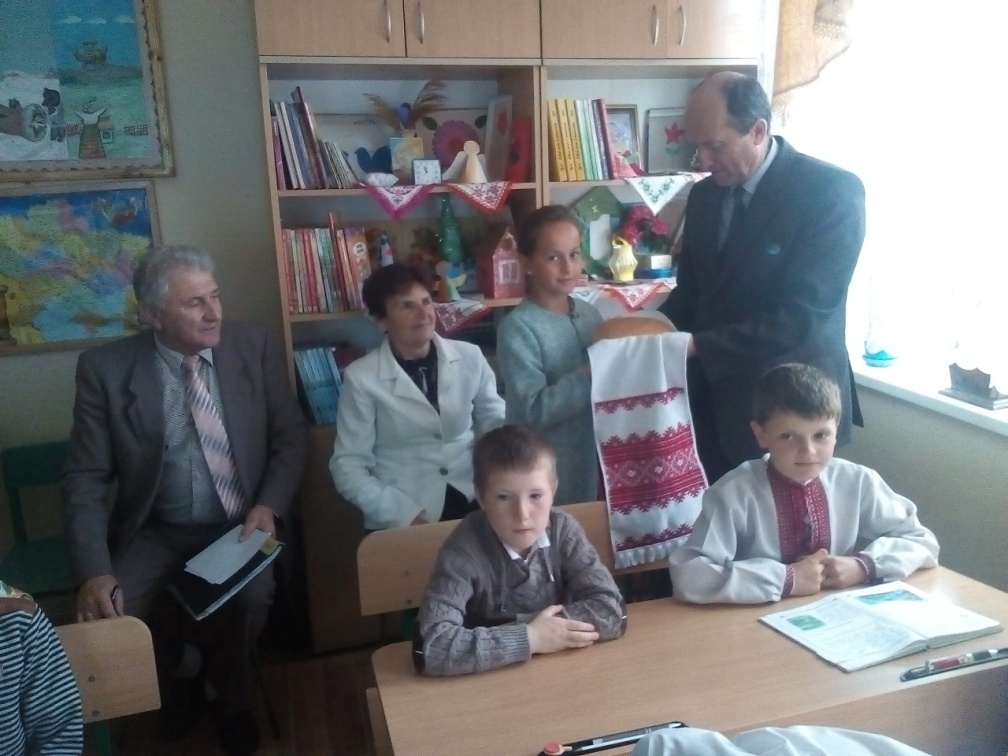 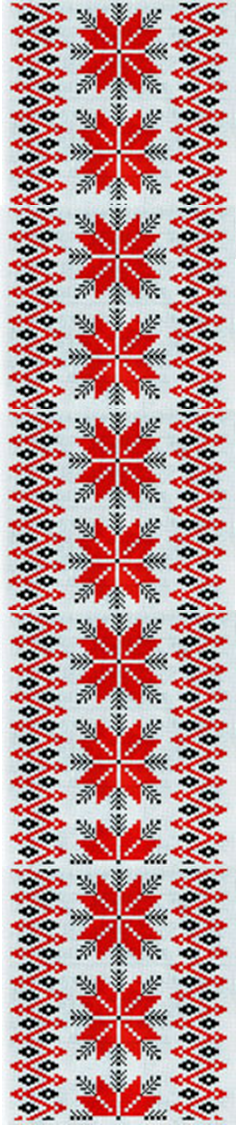 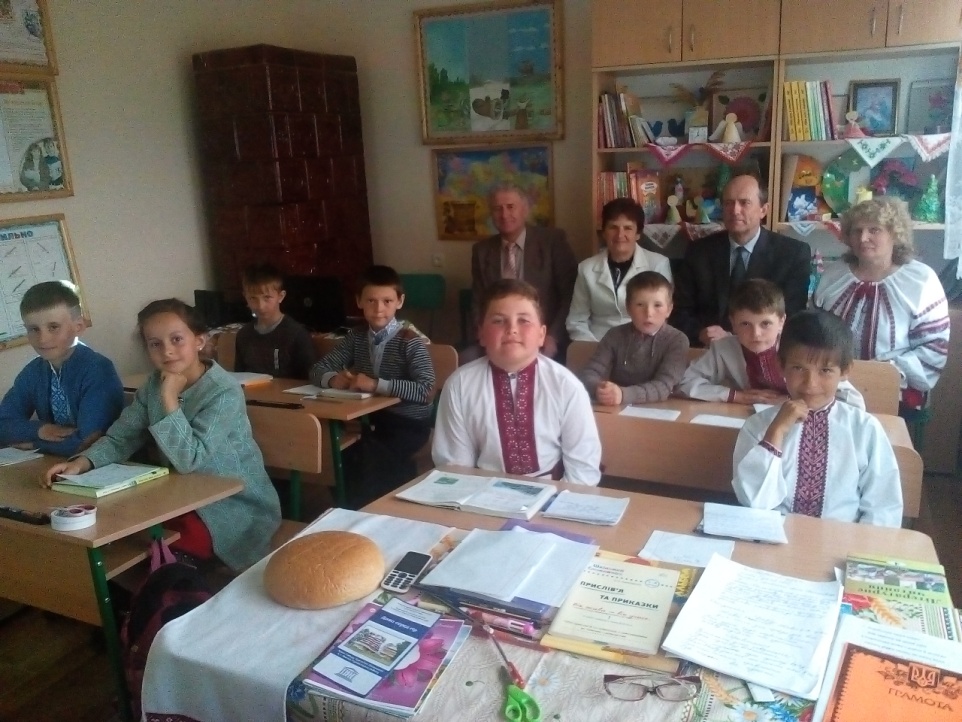 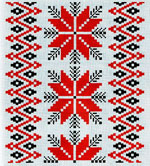 Тиждень української мови та літератури
Виховний захід до Дня української писемності та мови «Мова – талісман людини та нації.»
( 7-8 кл. )
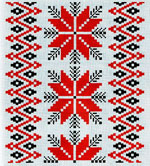 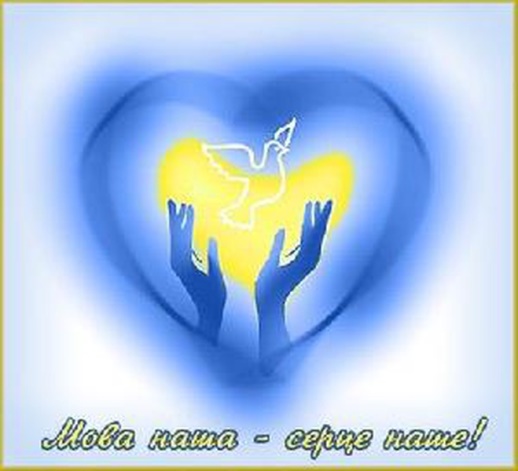 Девіз: 
         Міцна хай буде вся наша родина ,          своє коріння і плекаймо й бережім.          Хай українська мова солов'їна           підніметься і зазвучить як гімн !
Мета: показати красу рідної мови , її багатство , обгрунтувати важливість рідної мови для формування духовного світу людини , розкрити значення в житті кожного українця ; пробудити почуття національної гідності; формувати громадянський світогляд; виховувати любов до рідної мови , рідного краю , українського народу , його традицій , почуття поваги до всього українського , розвивати культуру мовлення учнів .
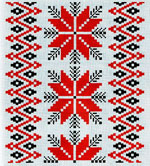 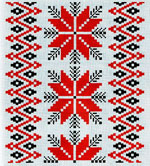 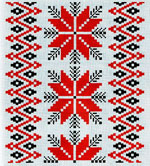 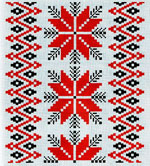 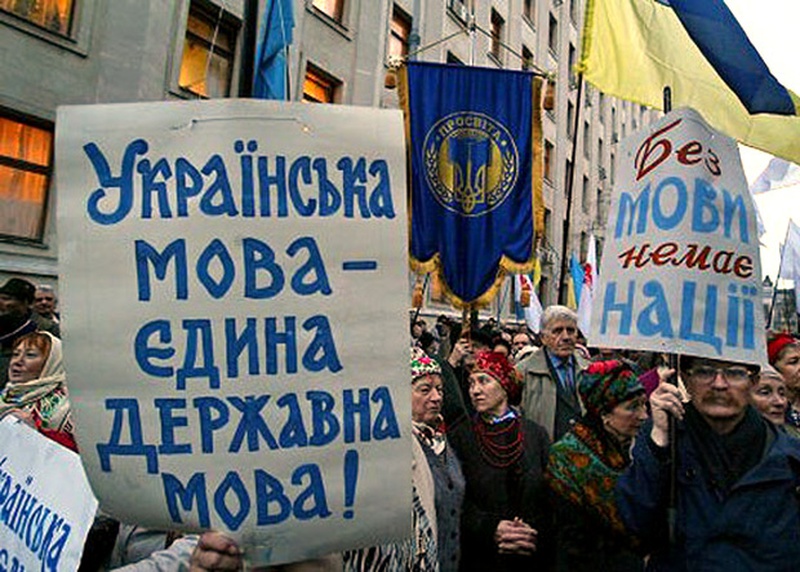 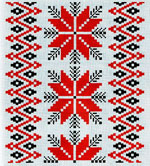 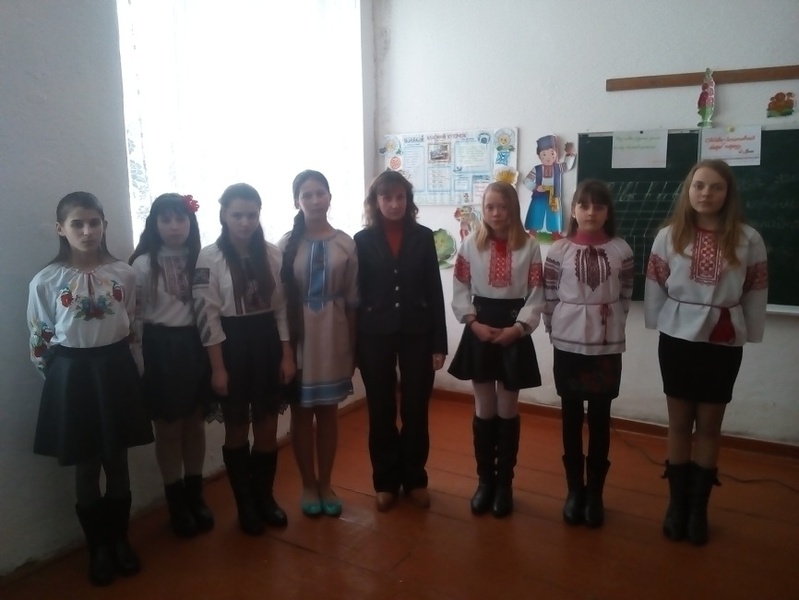 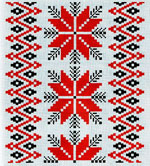 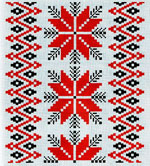 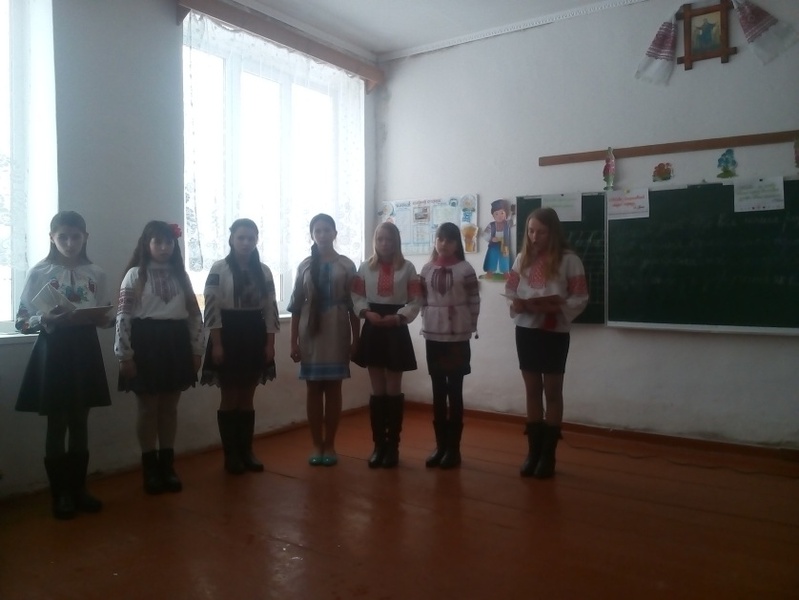 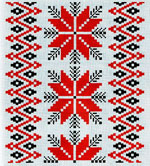 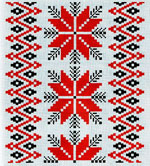 Мовознавчий турнір з української мови 
«Мова – коштовний скарб народу» 
(7-9 кл.)
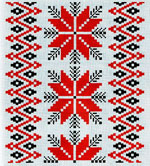 Мета: навчити дітей сприймати і розуміти слово; розвивати культуру мовлення, почуття особистої відповідальності за збереження та збагачення рідної мови; виховувати любов до української мови, бажання досконало її знати.
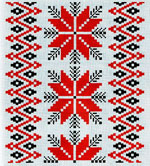 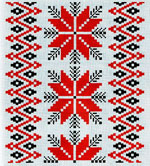 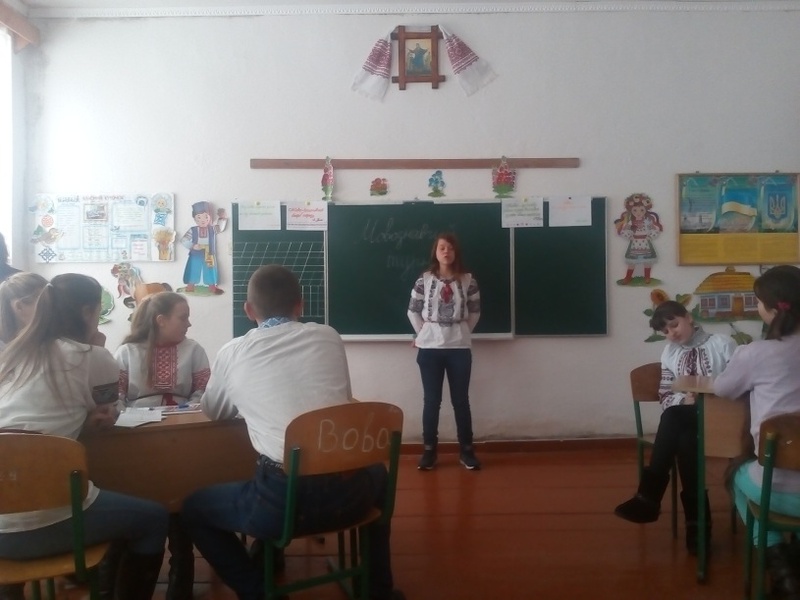 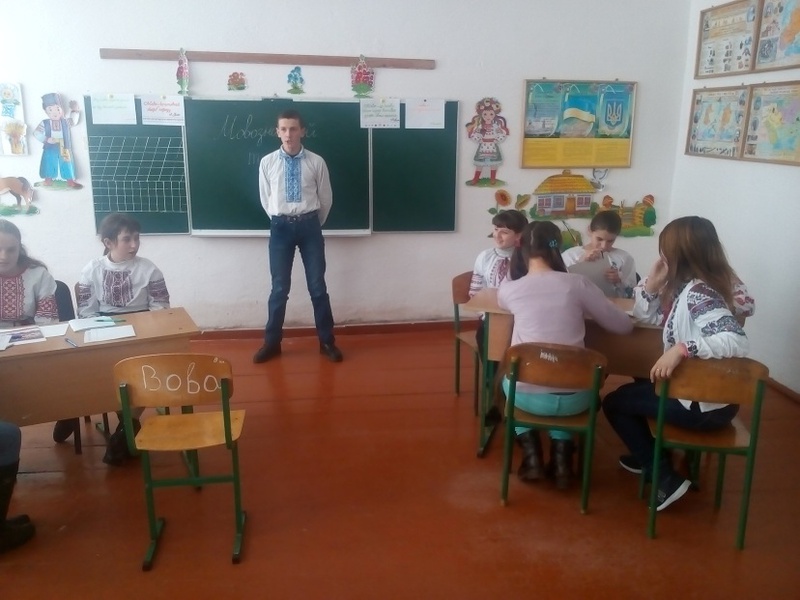 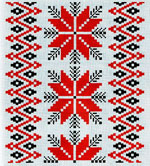 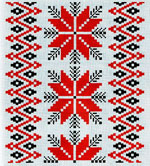 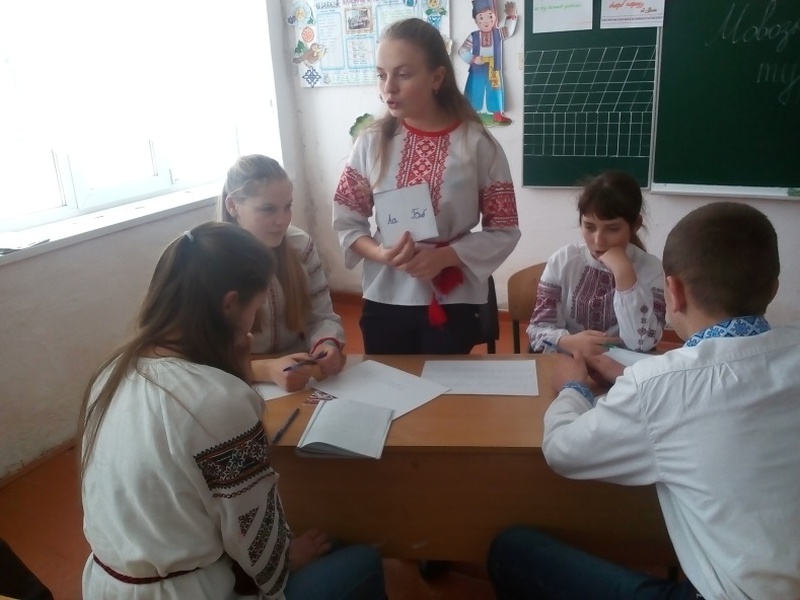 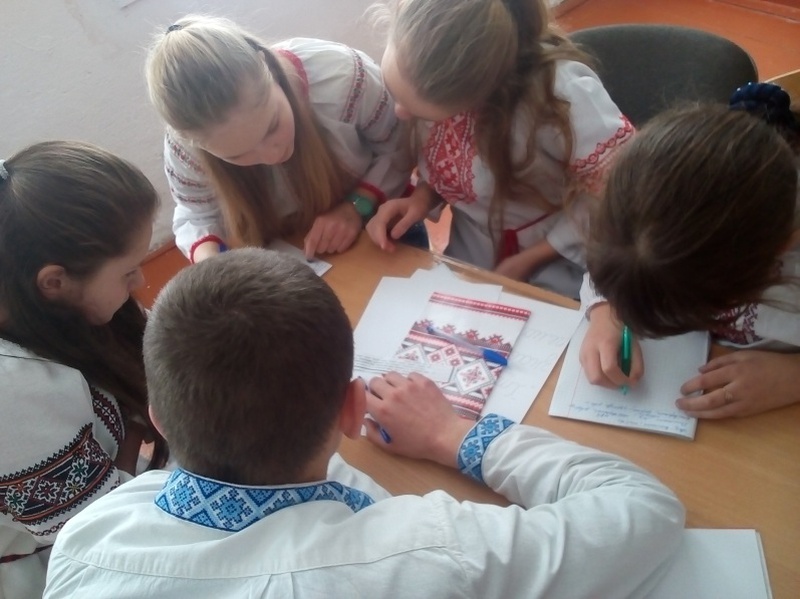 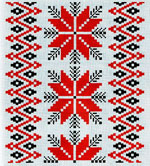 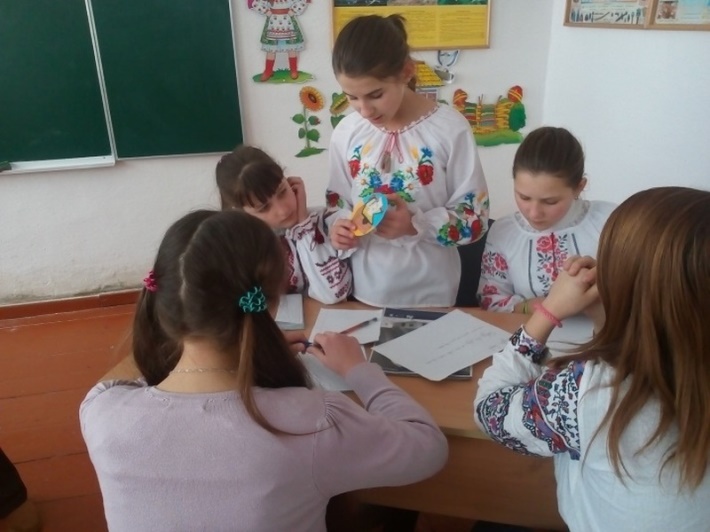 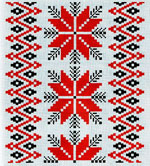 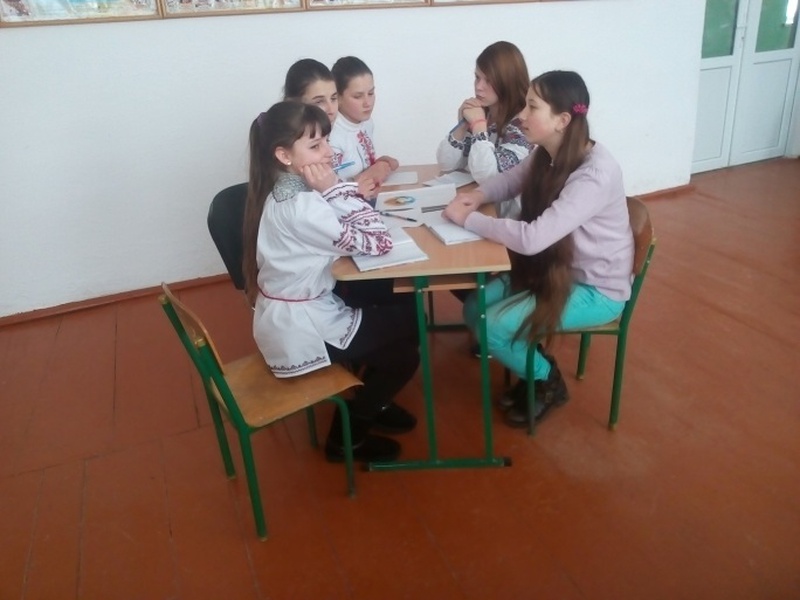 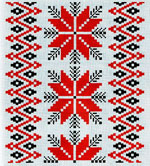 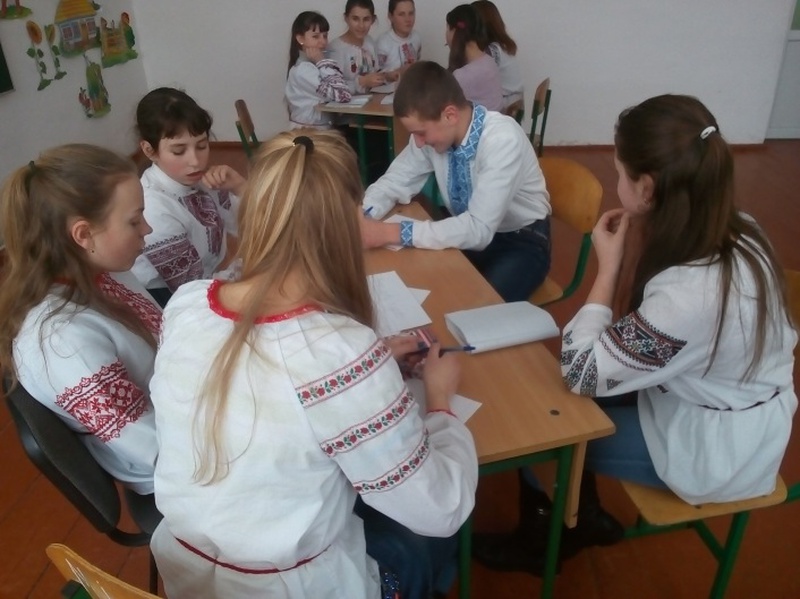 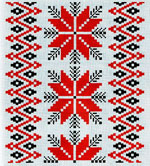 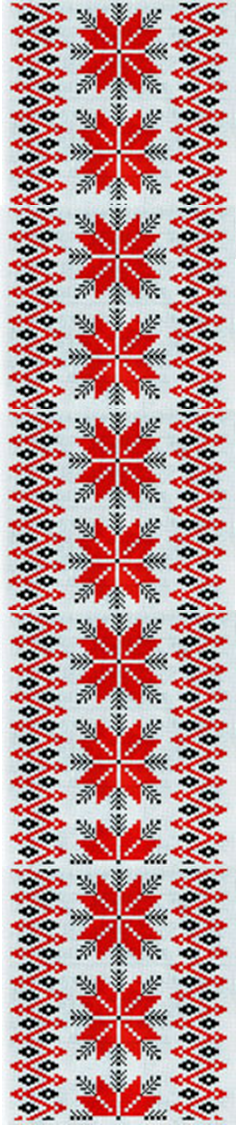 Тиждень казки. 
Провела Анастасин Іванна Іванівна
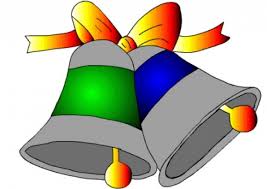 Понеділок.
 Оголошення тижняВиставка ілюстрацій до українських казок
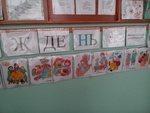 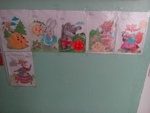 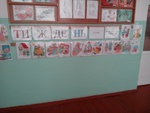 ВівторокІгрове шоу «Джерело української душі»     Змагання між учнями 3 – 4 класів
    Мета: ознайомити з народною творчістю, загадкою‚ прислів’ям‚ казкою‚ розвивати кмітливість‚ фантазію‚ уважність‚ спостережливість‚ розширювати кругозір; поповнювати словниковий запас.
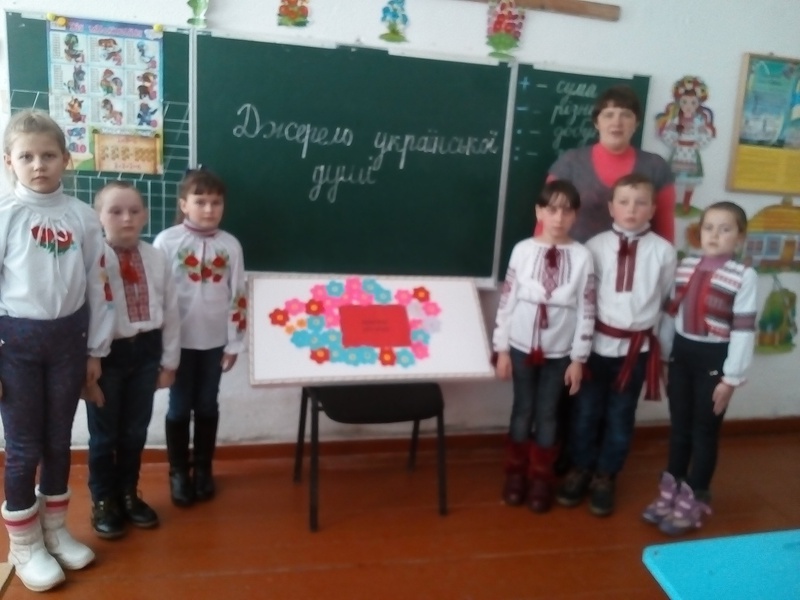 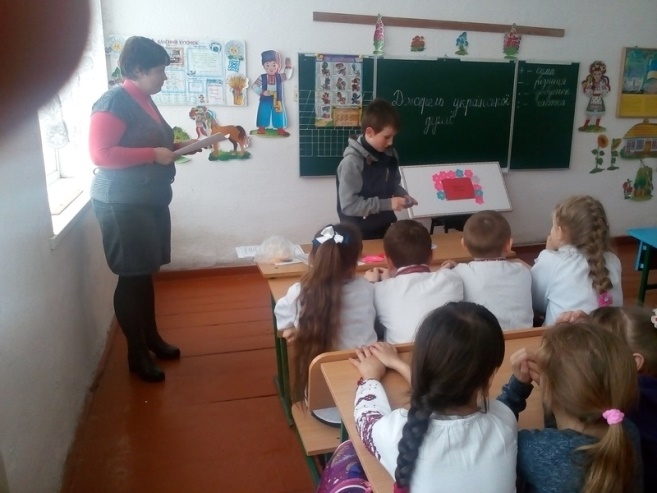 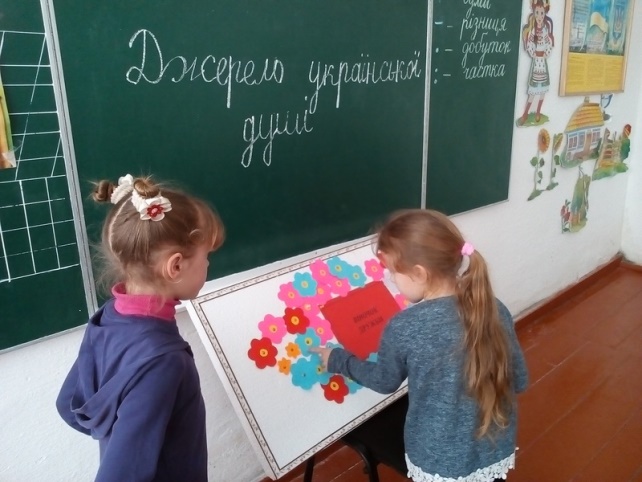 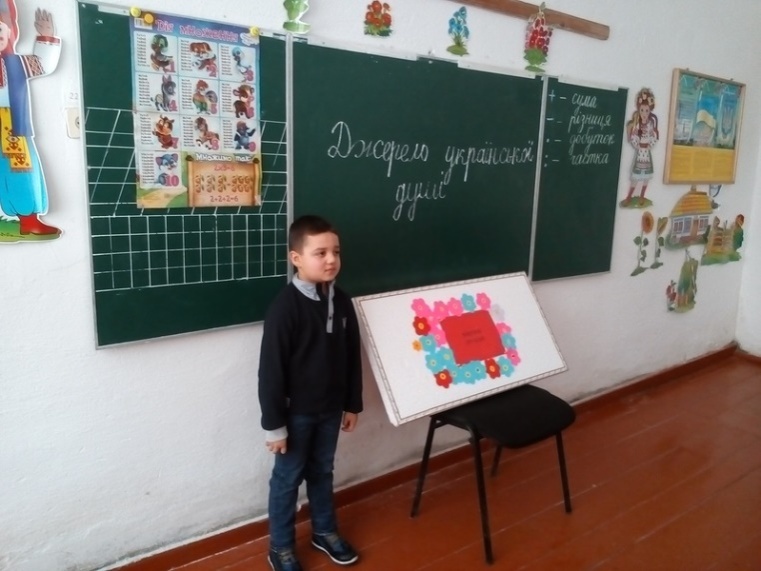 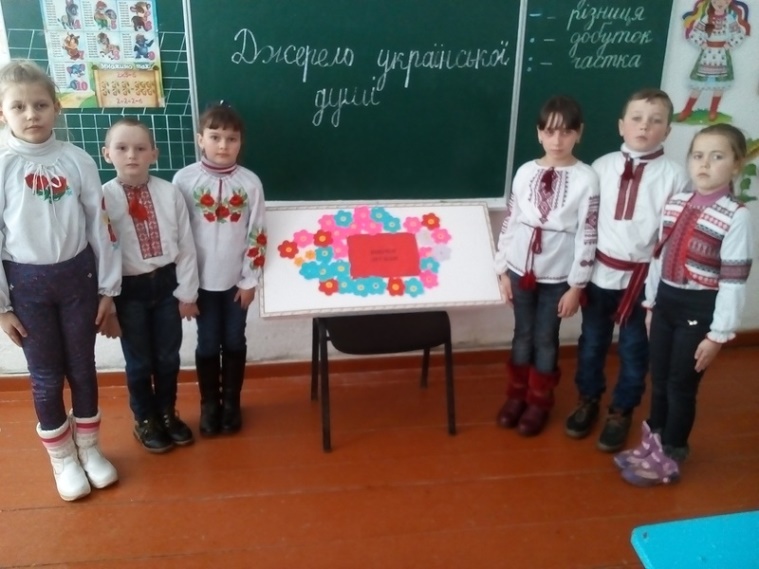 Середа 
Виховний захід: «Подорож у країну казок»
Мета: продовжувати знайомити дітей з жанрами – народної та авторської казки;працювати над виразним‚правильним читанням казки; закріплювати вміння переказувати казки; продовжувати розвивати зв’язне мовлення‚пізнавальні інтереси‚мислення‚артистичні здібності учнів;розвивати вміння самостійно мислити; виховувати естетичні почуття‚позитивне відношення до героїв казки.
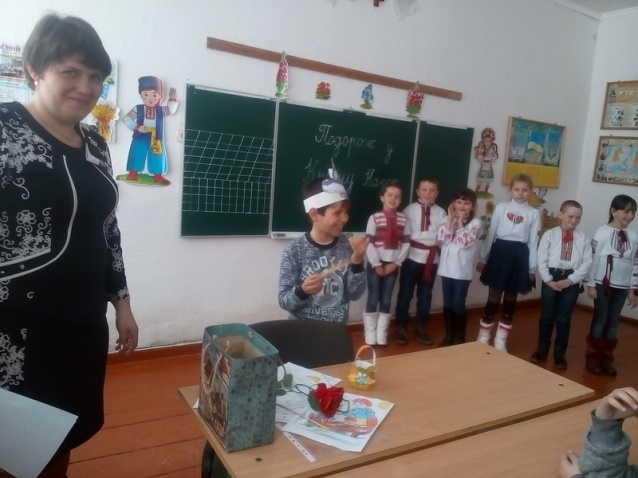 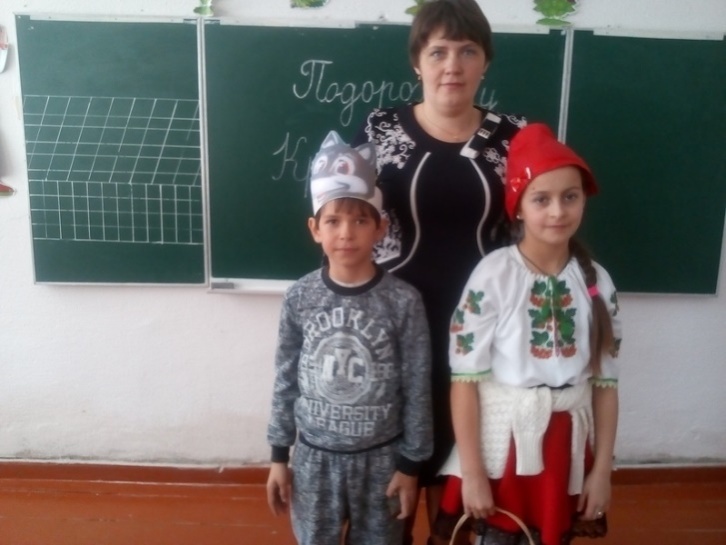 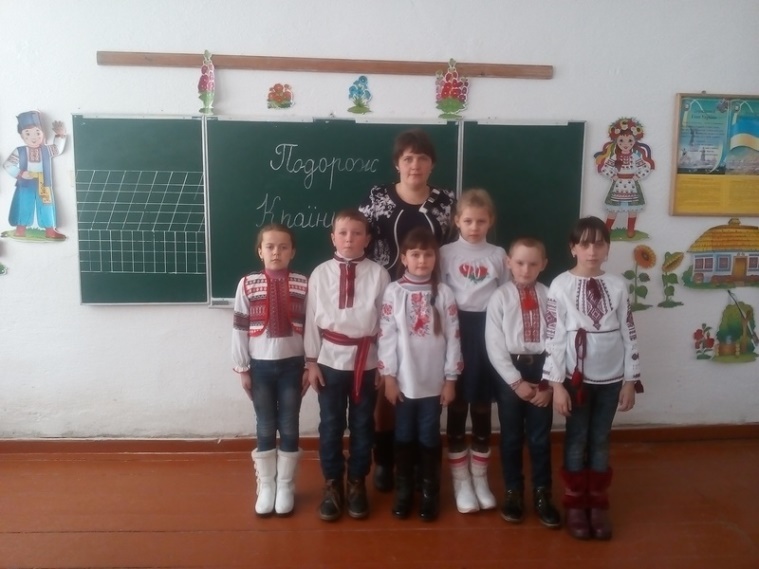 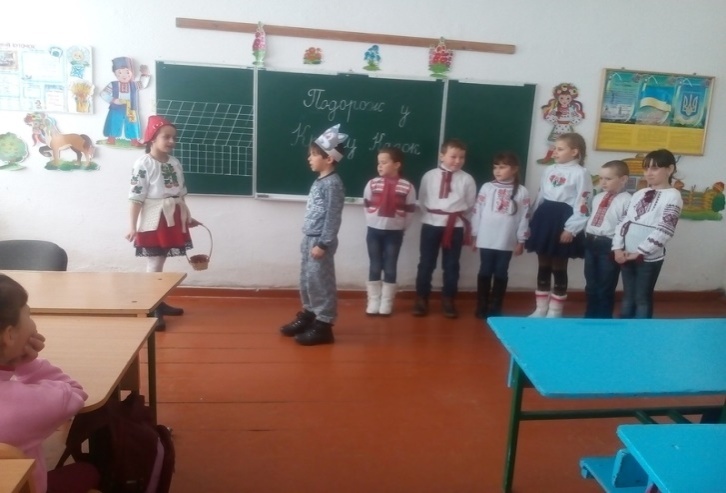 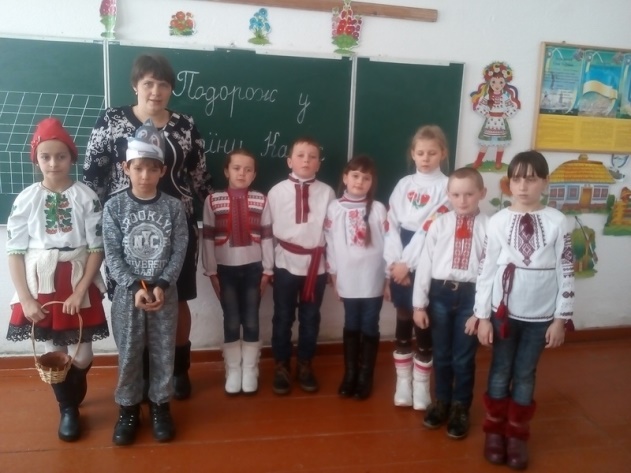 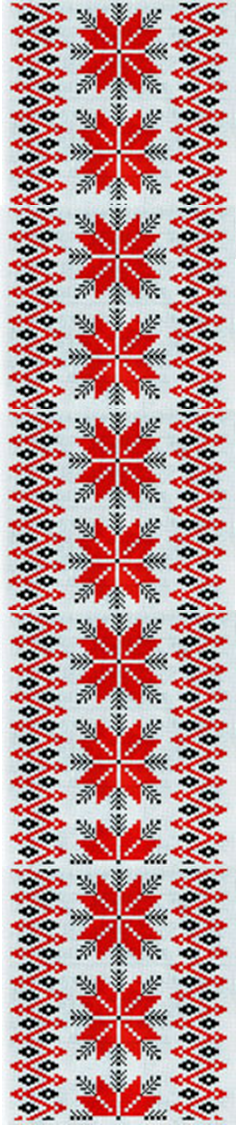 П’ятниця 
Підсумок тижня. Нагородження грамотами учнів.
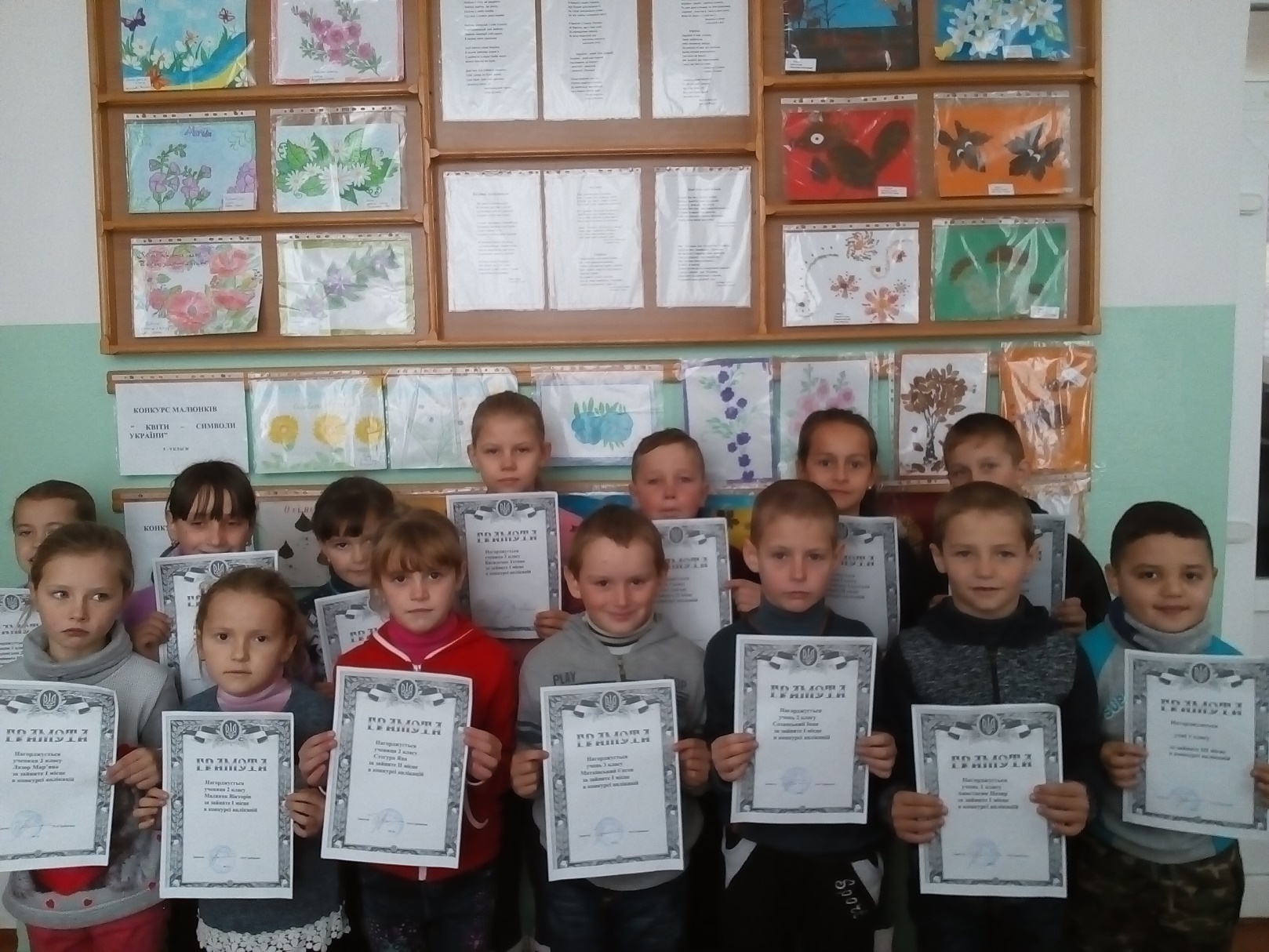 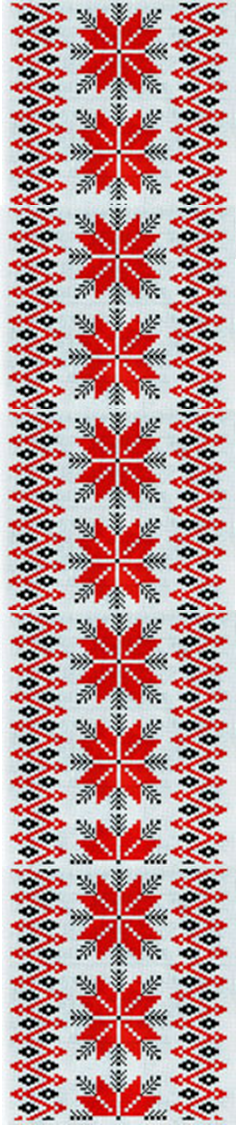 Тиждень "Бережемо здоров'я змолоду»
  Провела Трийцятник Галина Миколаївна
Понеділок1.Відктиття Тижня.2. Конференція «Цікаві факти про здоров’я»
 ( 7 клас).
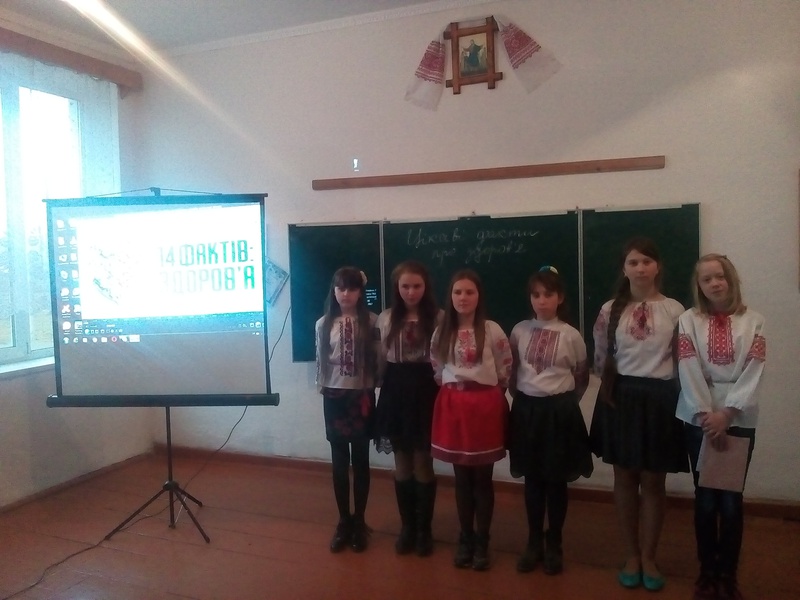 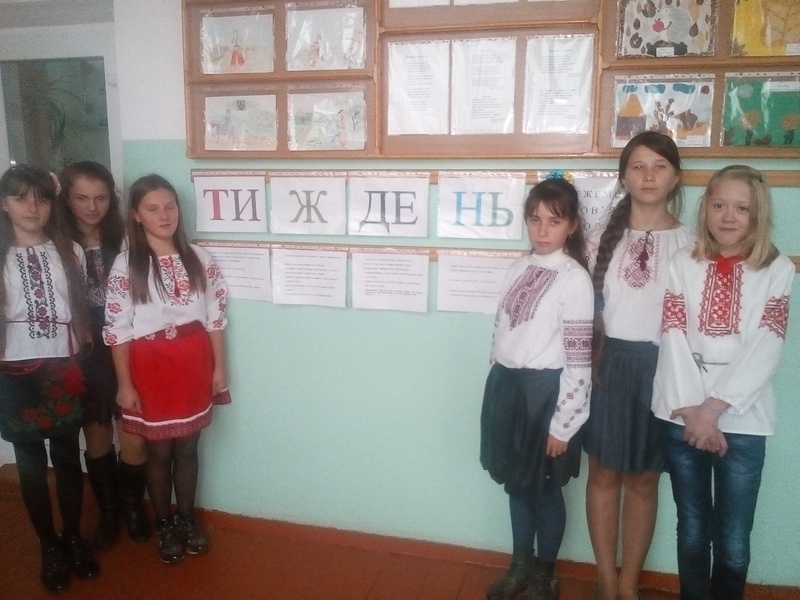 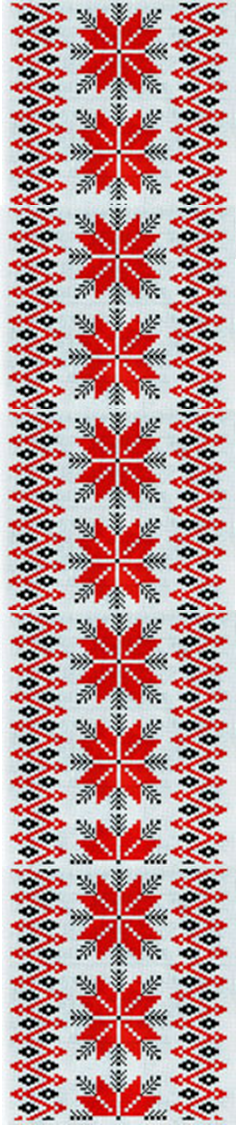 ВівторокГра «Крок за кроком» ( 7-9 класи)
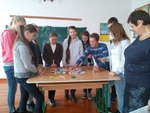 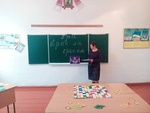 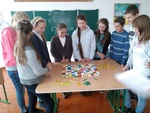 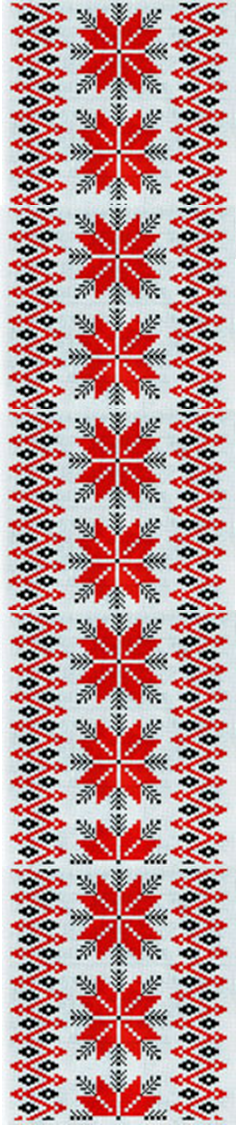 СередаЗаняття з елементами тренінгу
 «Способи розв’язання конфліктів» ( 8-9 класи)
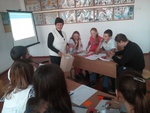 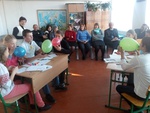 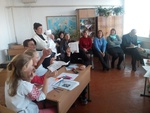 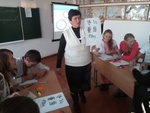 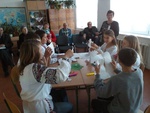 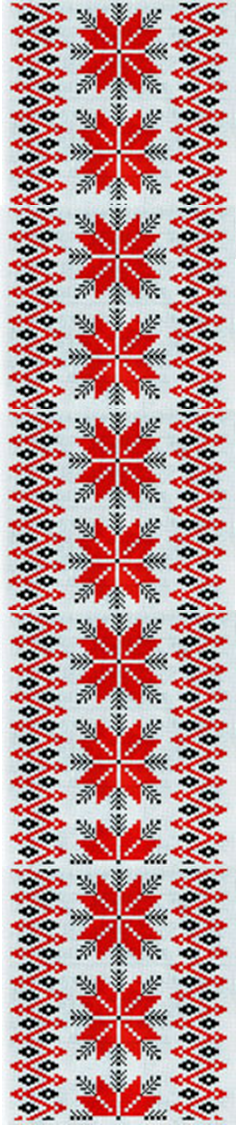 ЧетверВсесвітній день толерантності 
Тренінг «Толерантним будь завжди і всюди»
 (8-9 класи)
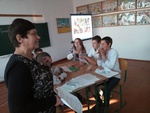 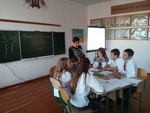 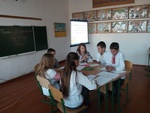 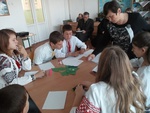 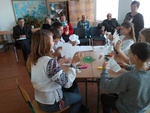 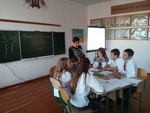 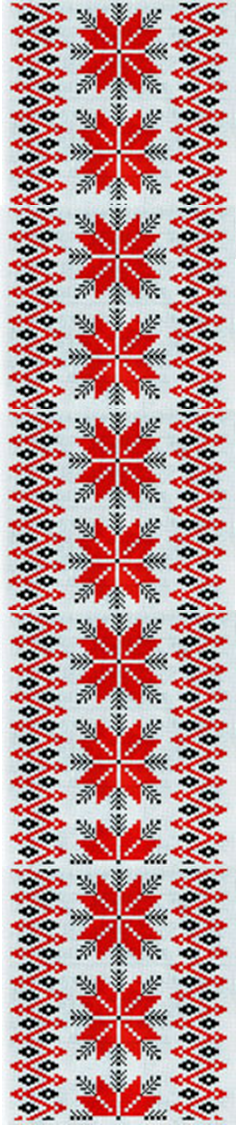 П’ятниця1. Правила безпечної поведінки на дорозі Вікторина для учнів 5-6 класів2. Проведення підсумків Тижня
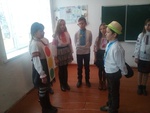 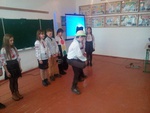 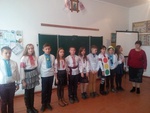 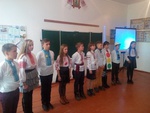 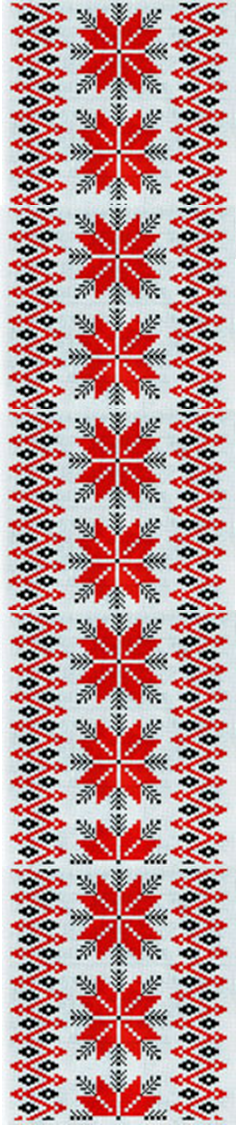 Проведення підсумків Тижня.
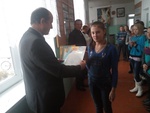 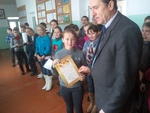 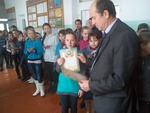 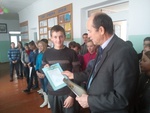 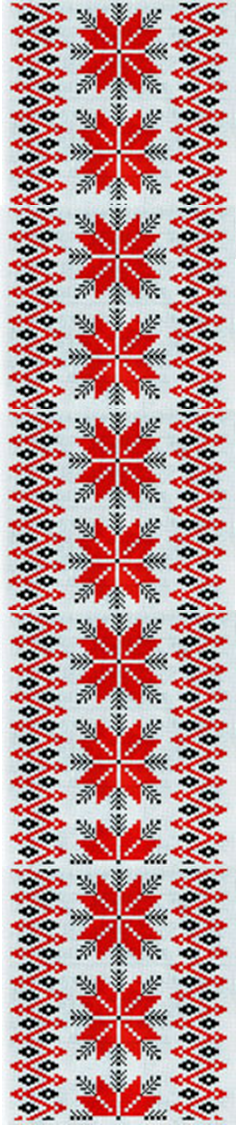 Тиждень «Зима – чарівниця»
Провела Зубрицька Алла Олександрівна
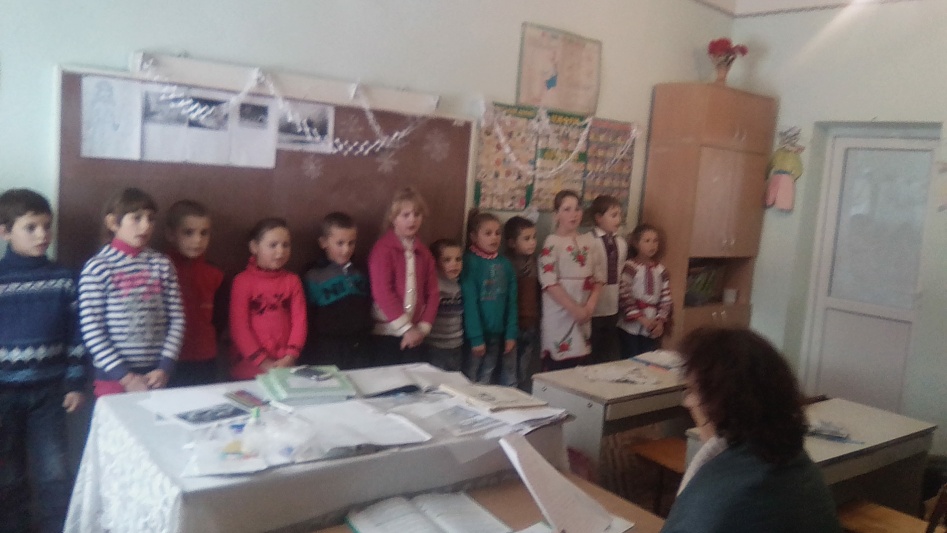 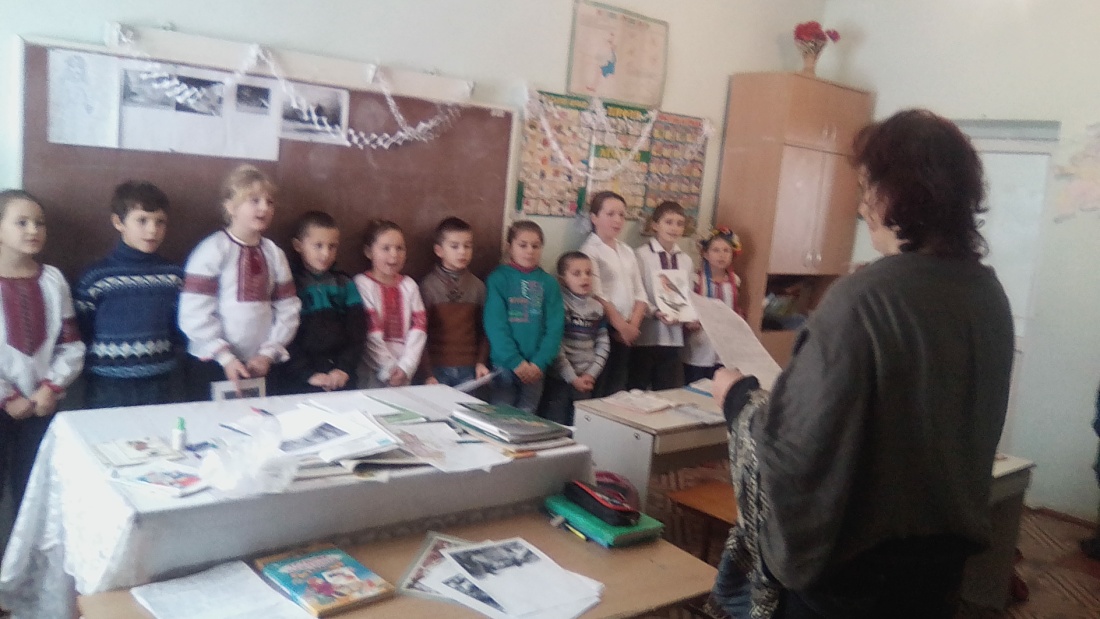 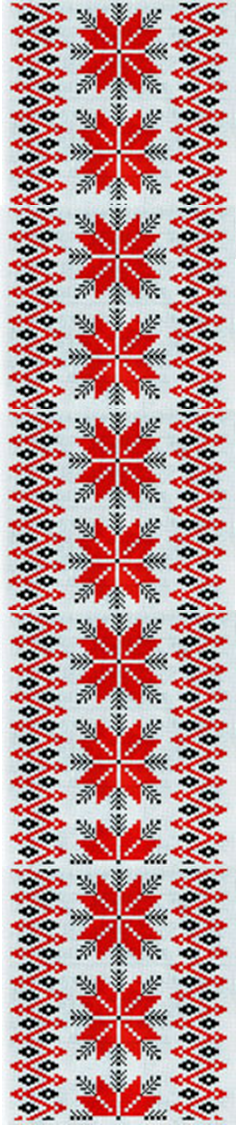 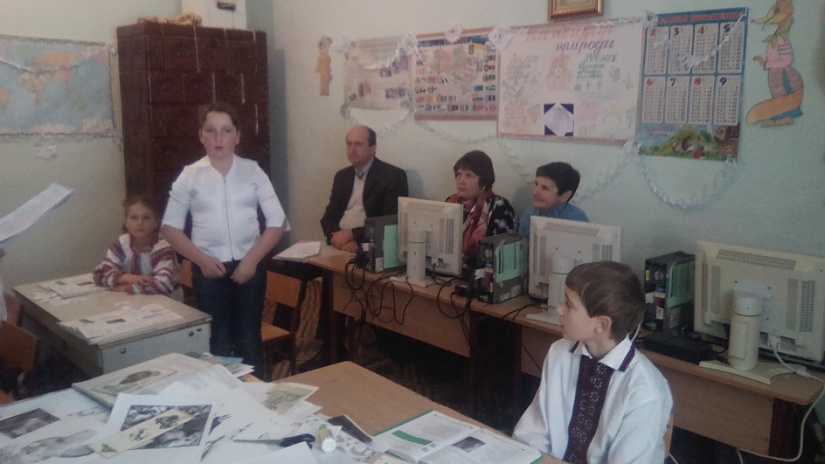 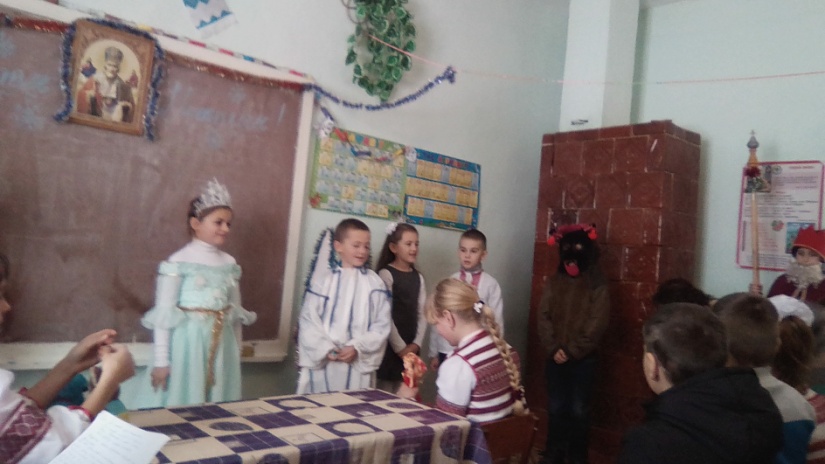 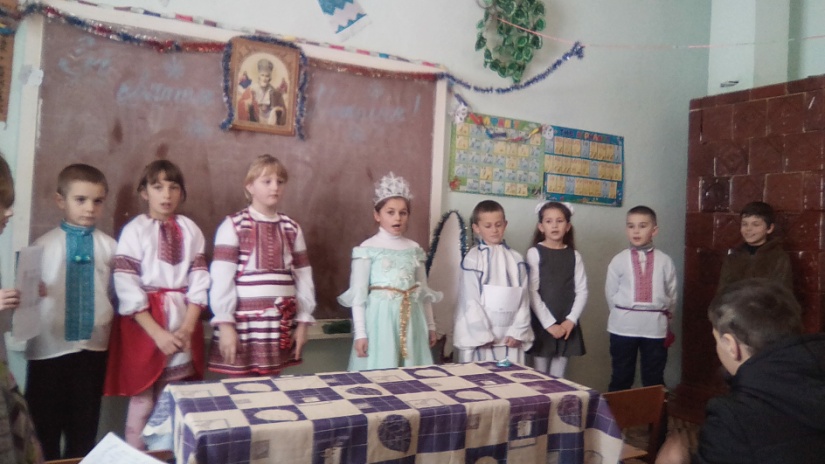 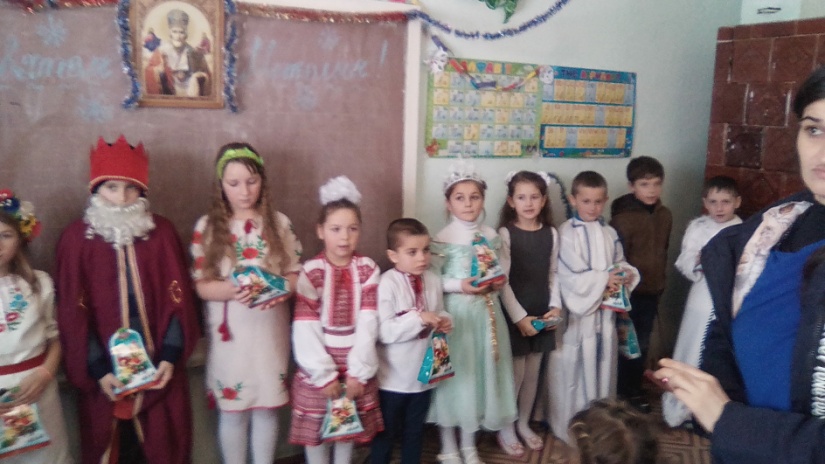 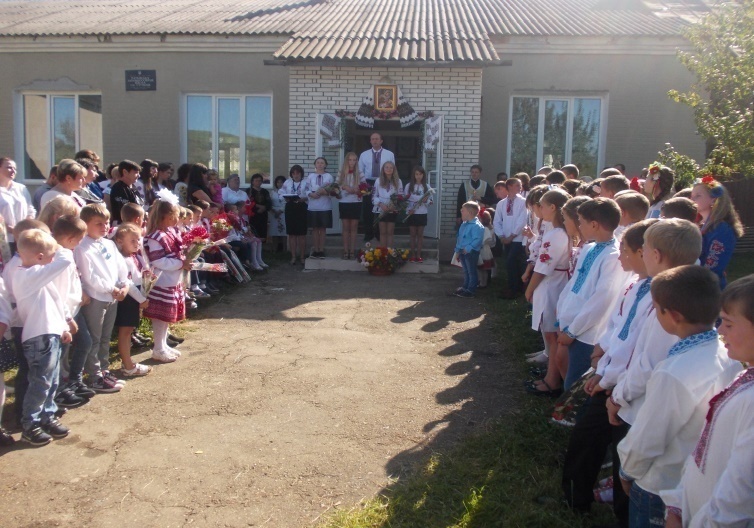 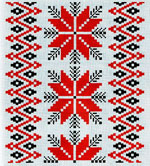 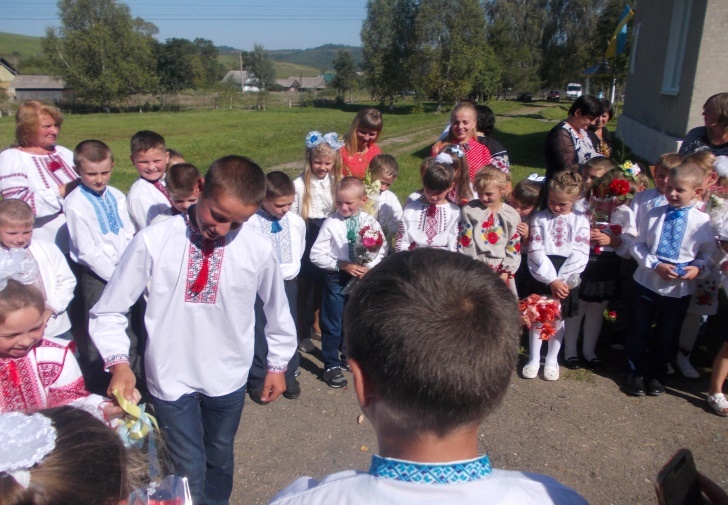 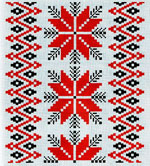 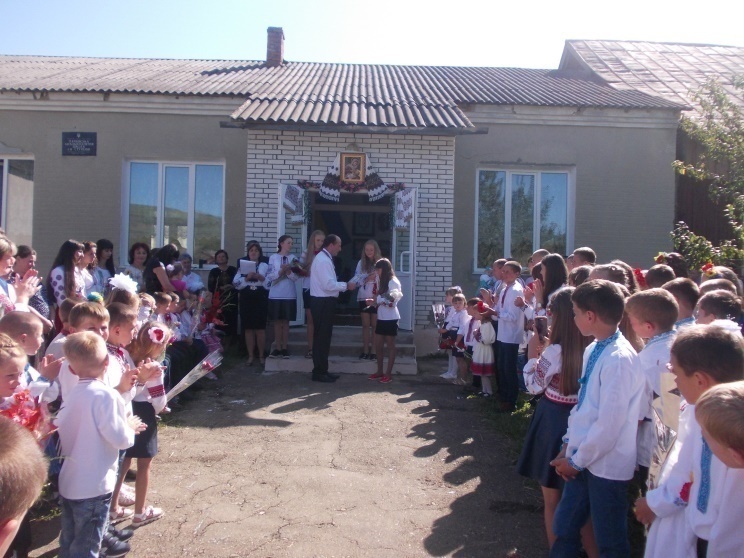 День знань
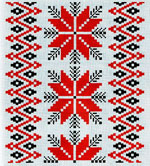 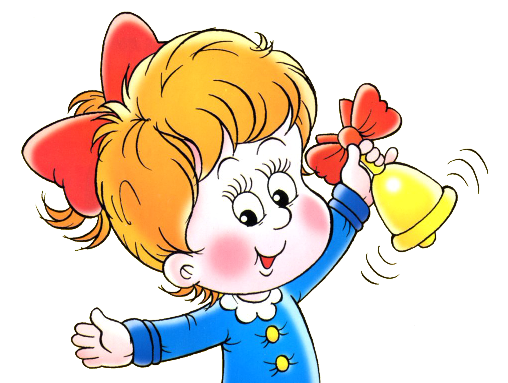 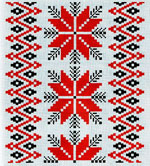 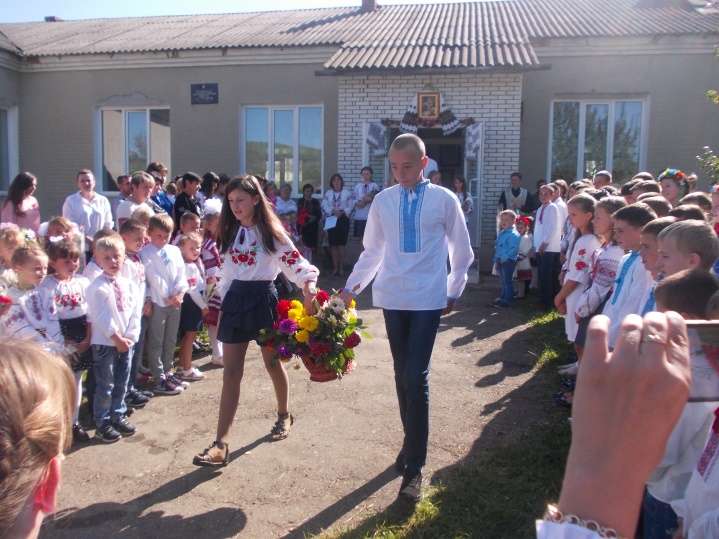 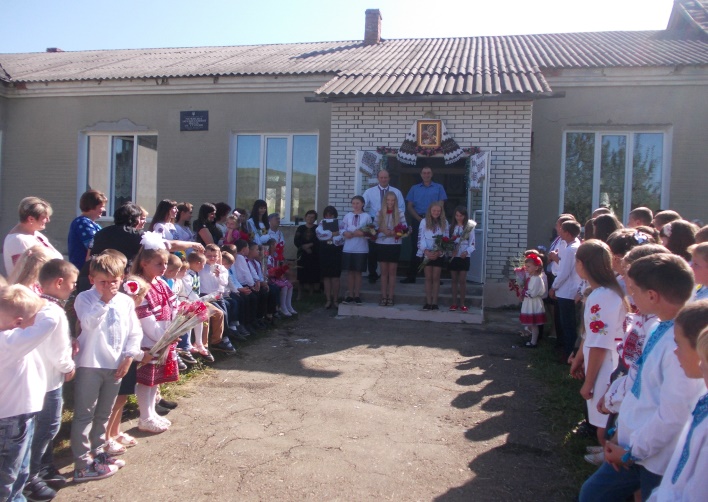 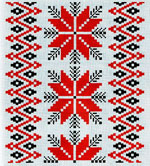 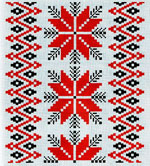 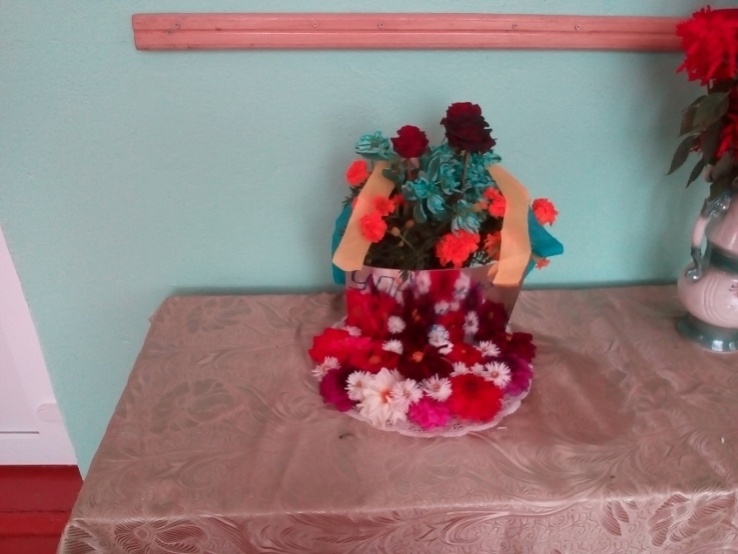 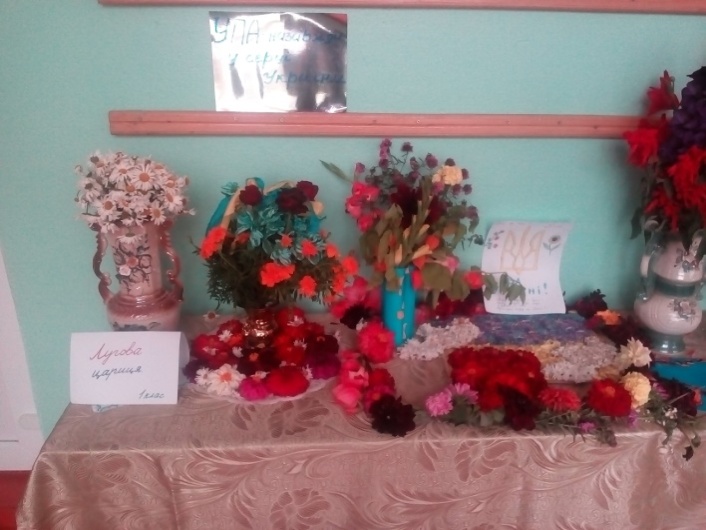 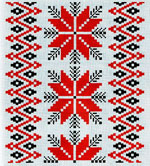 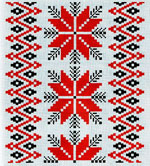 Композиції з квітів
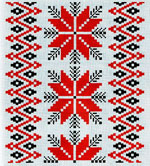 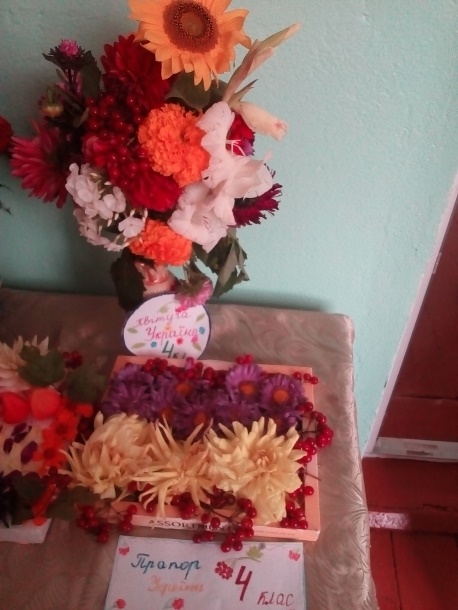 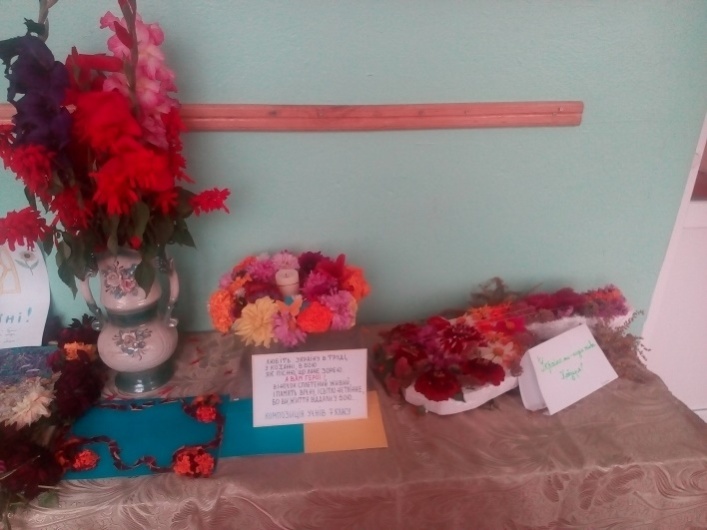 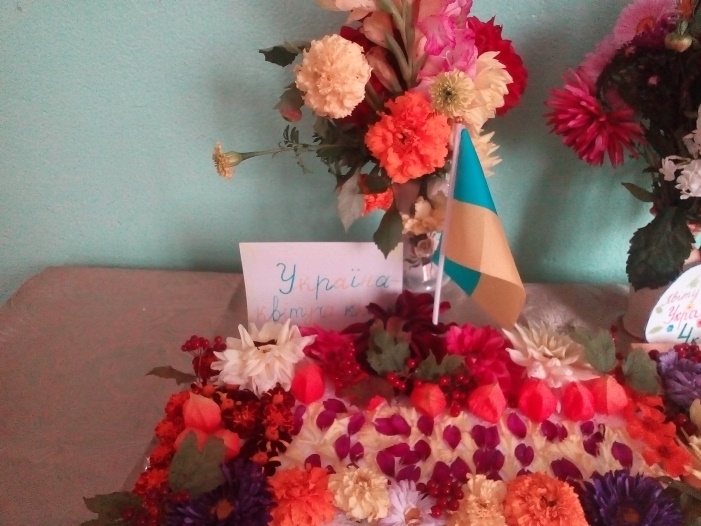 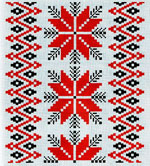 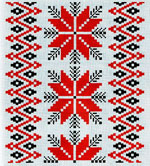 Захист композицій
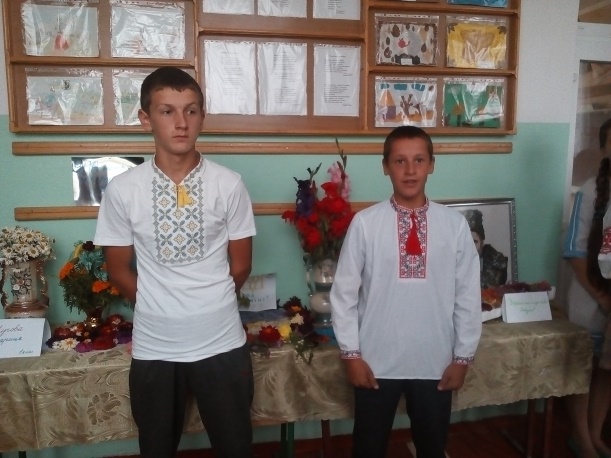 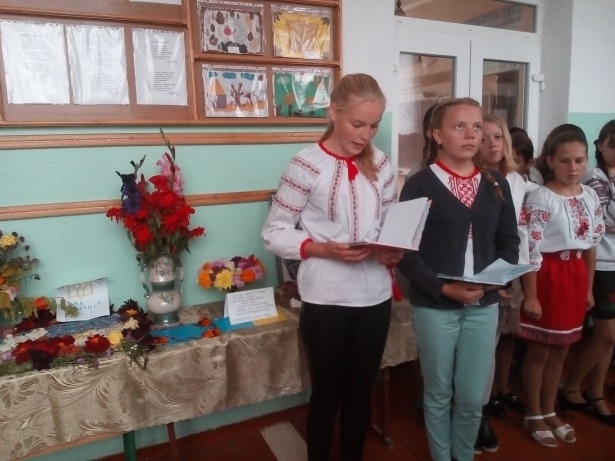 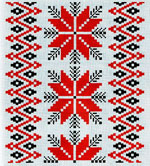 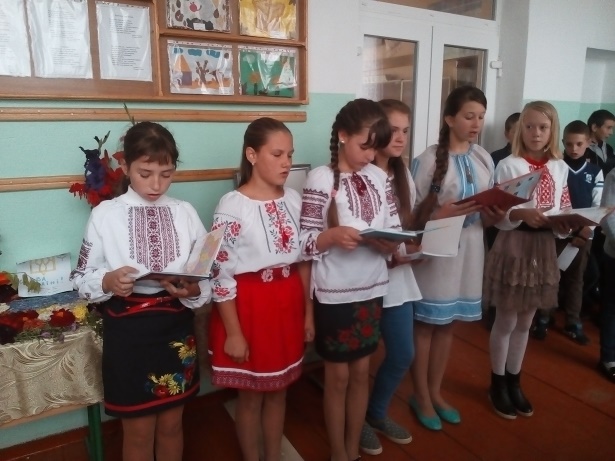 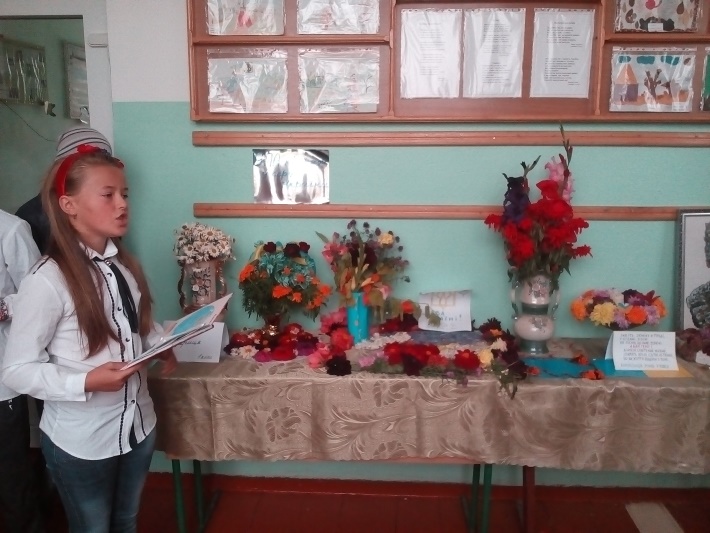 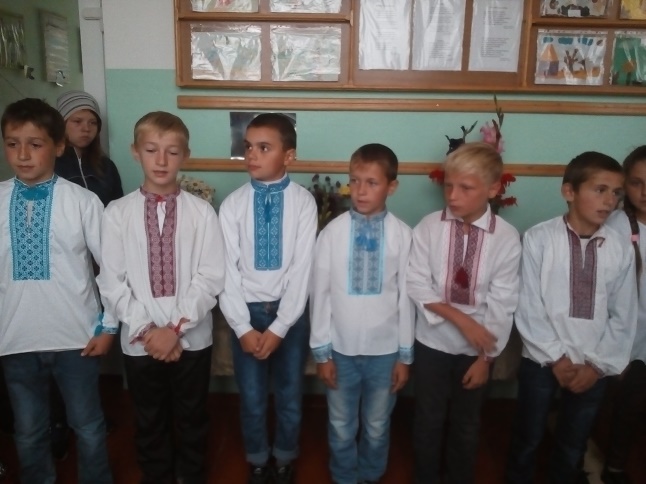 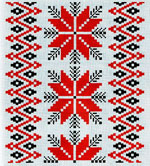 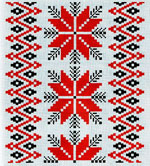 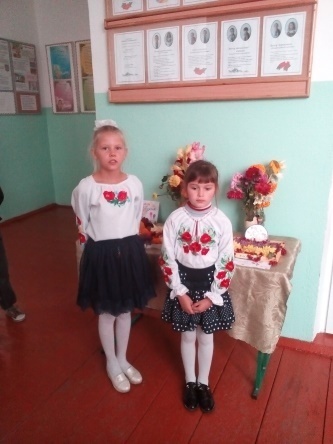 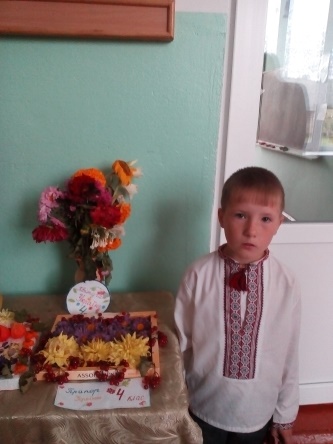 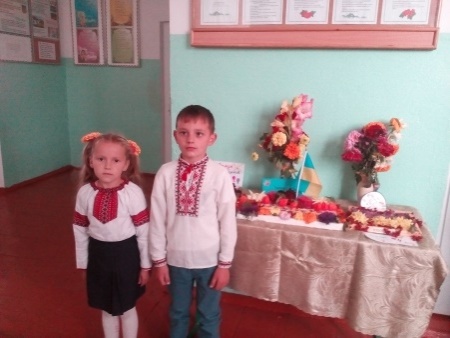 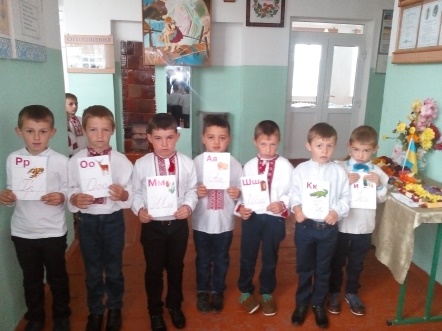 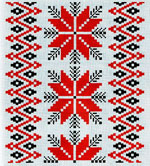 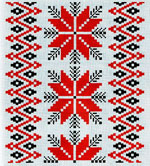 Нагородження  грамотами
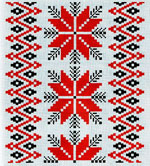 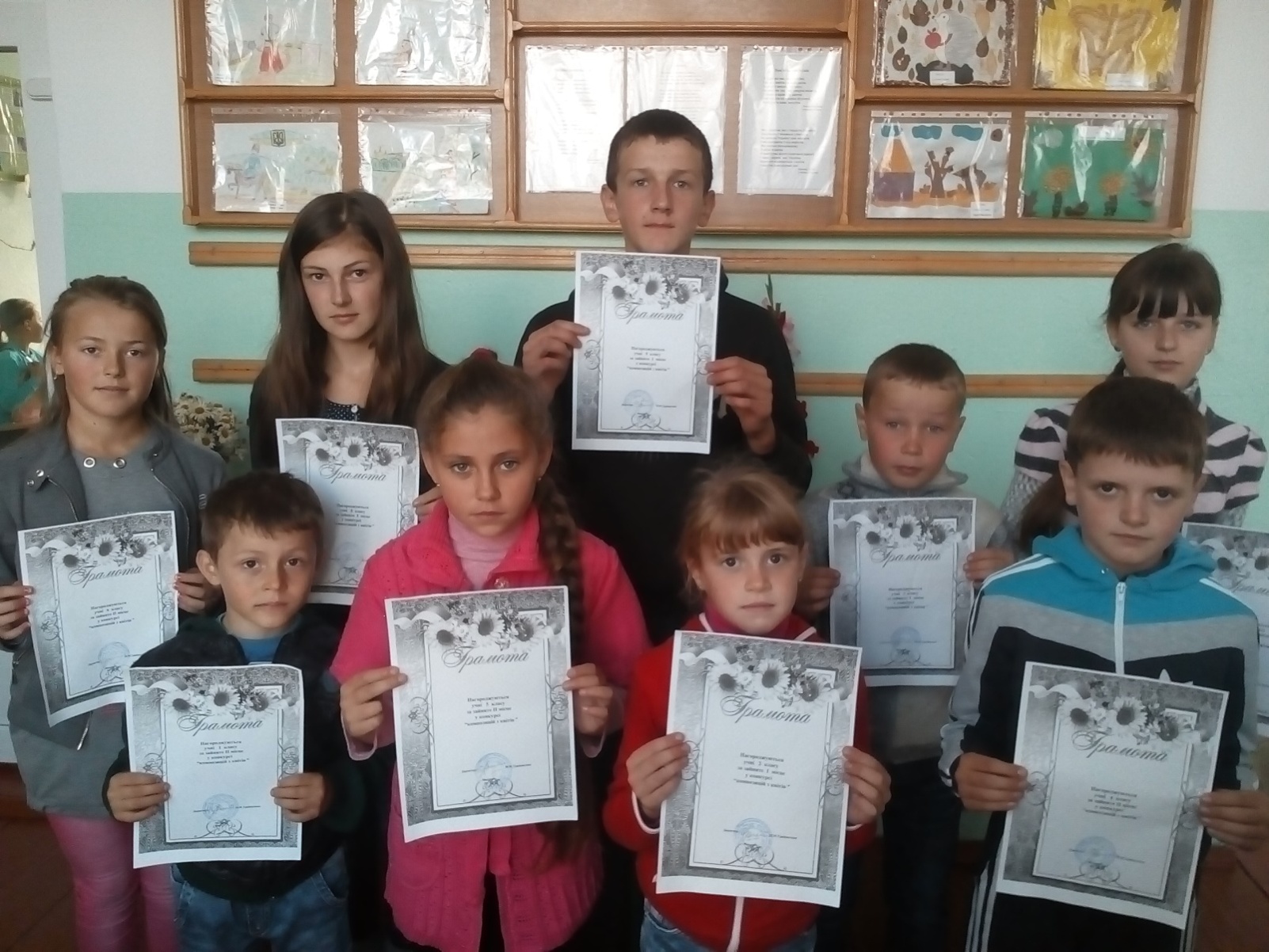 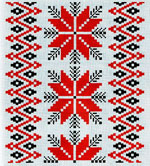 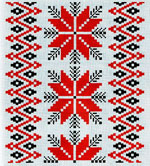 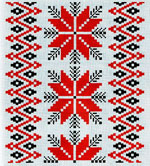 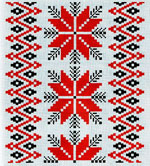 Захід «Покрівонько, покрий мені голівоньку»
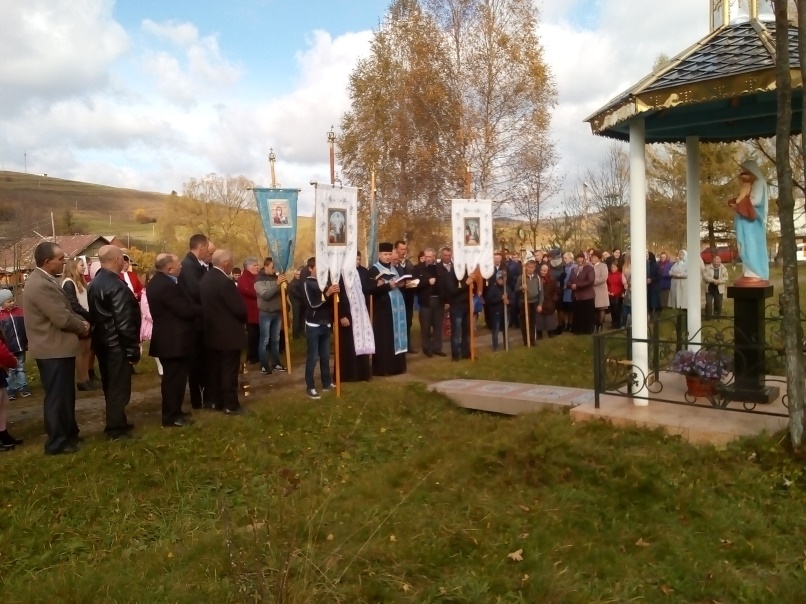 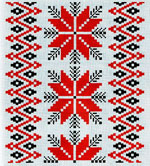 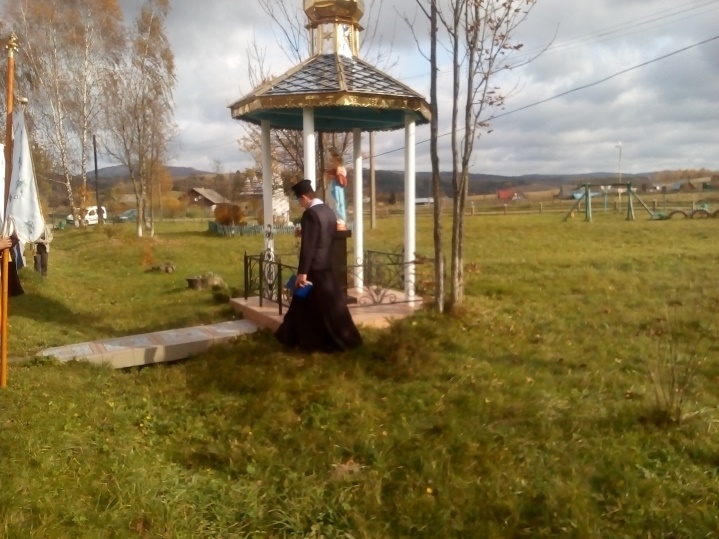 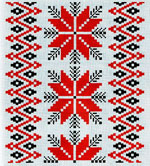 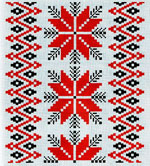 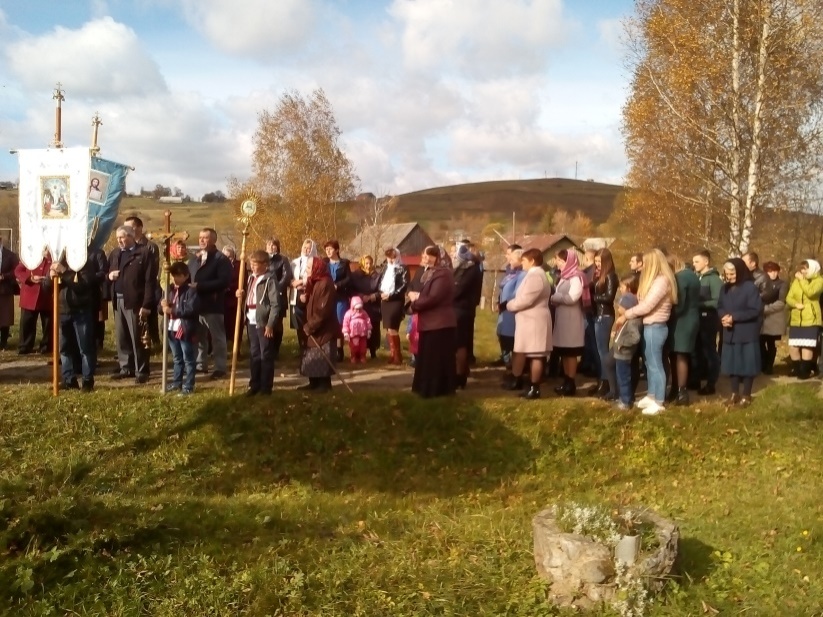 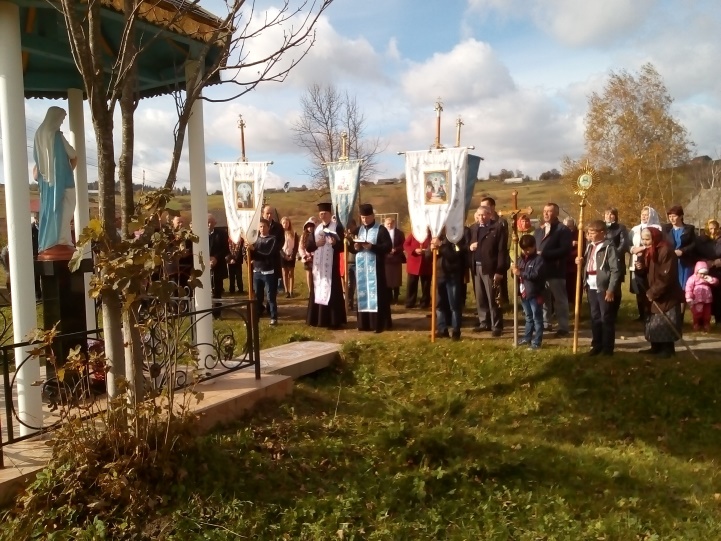 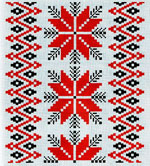 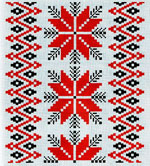 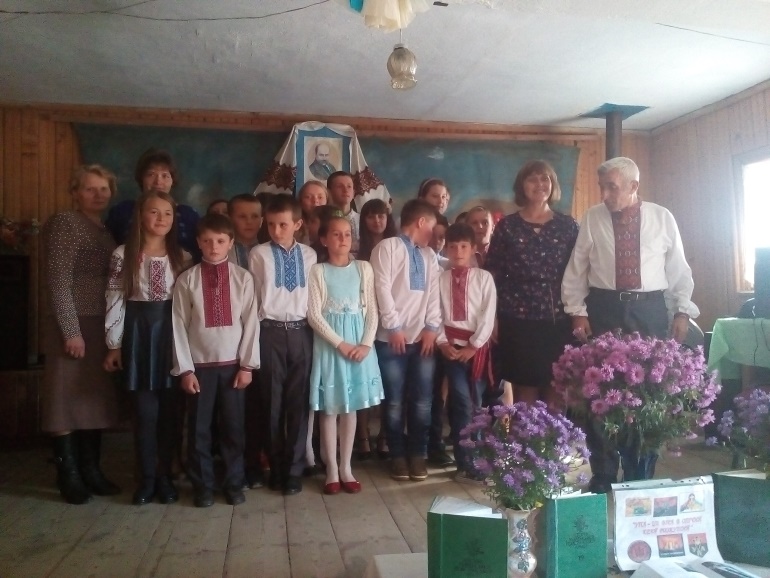 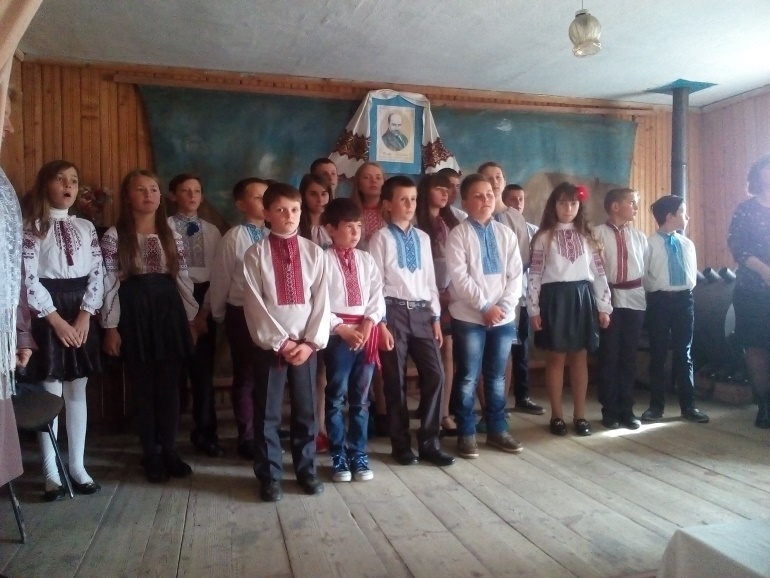 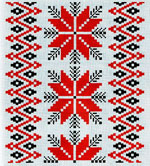 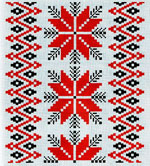 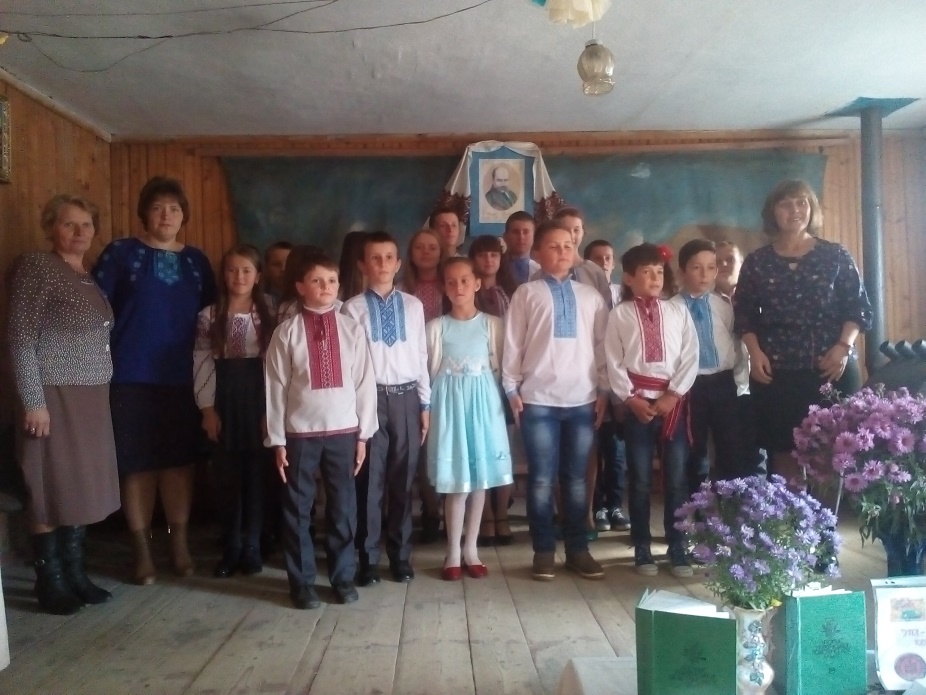 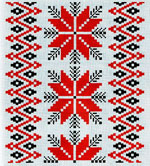 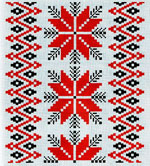 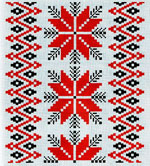 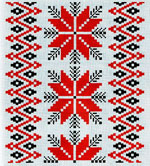 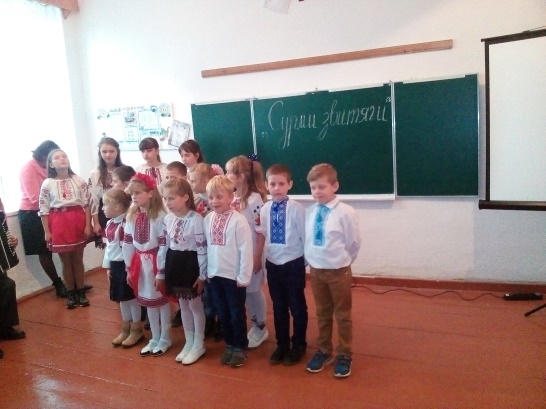 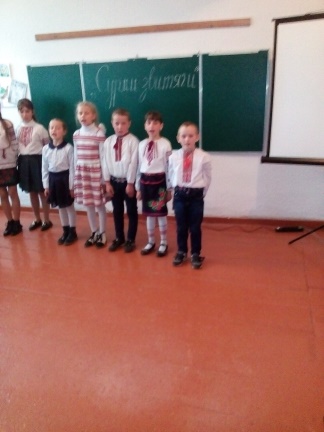 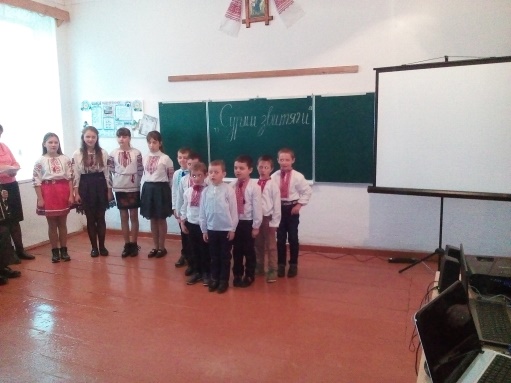 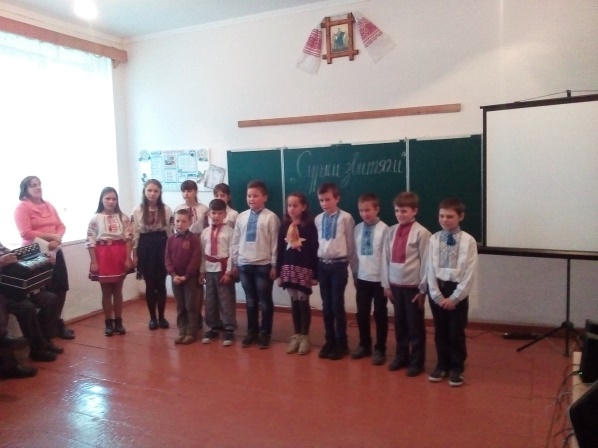 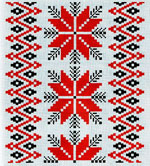 Конкурс «Сурми звитяги»
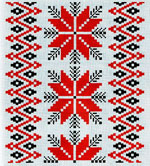 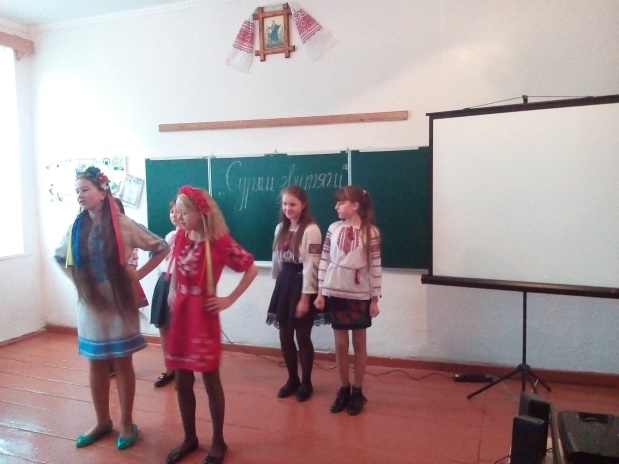 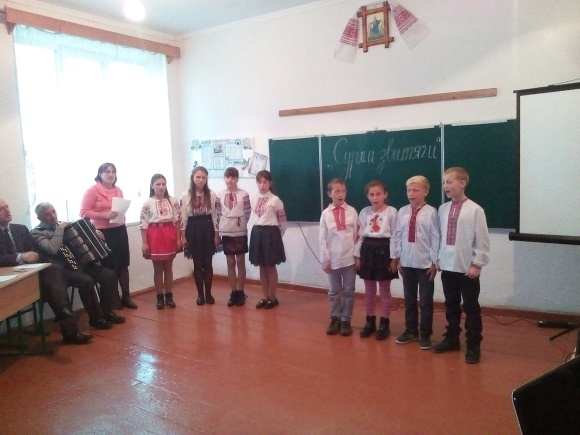 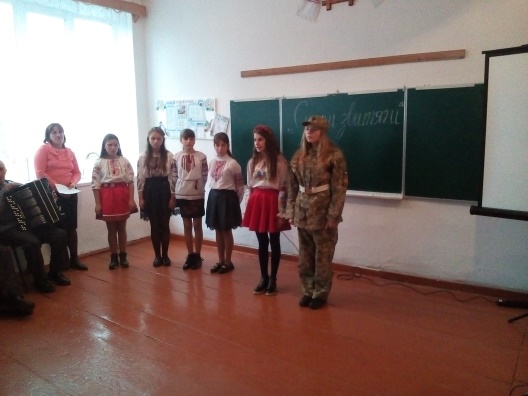 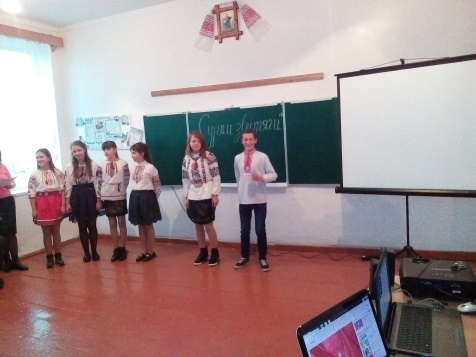 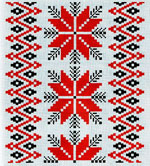 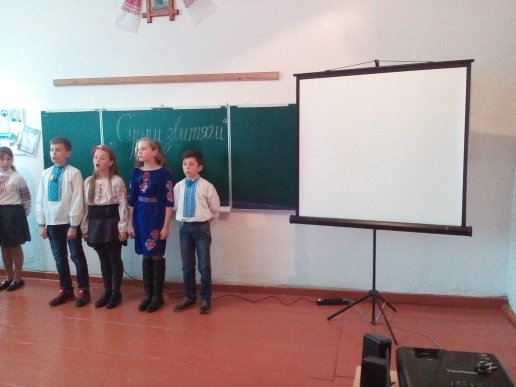 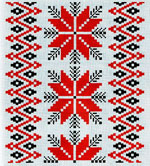 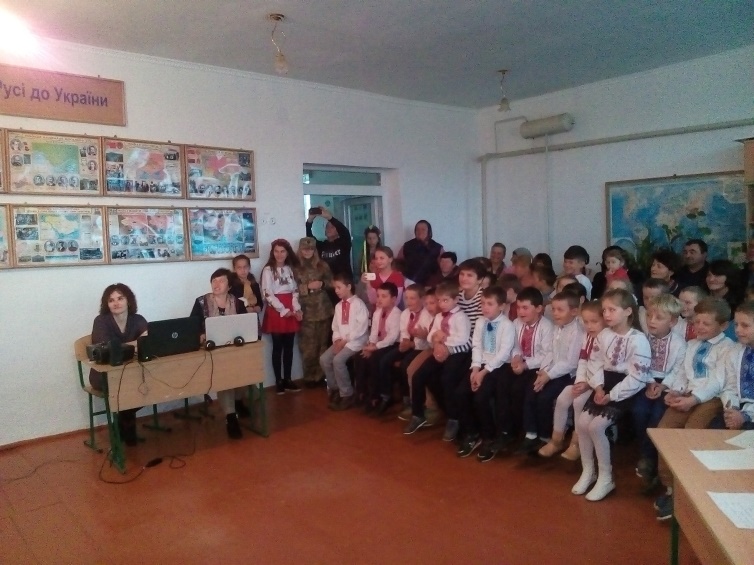 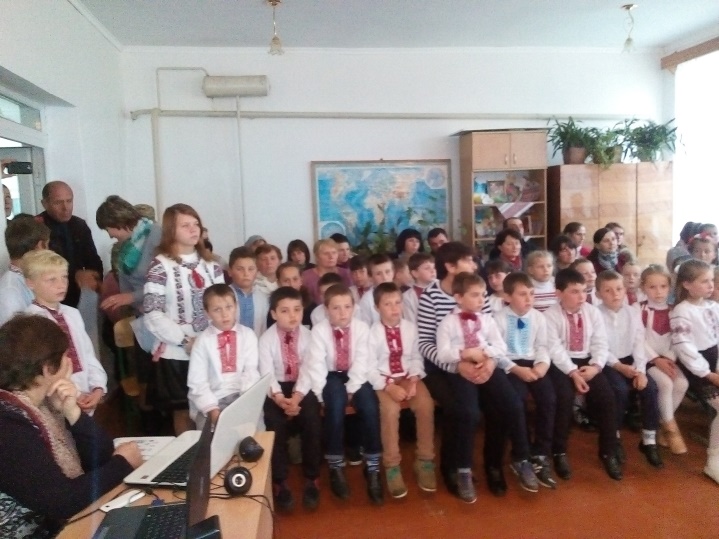 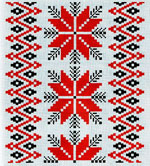 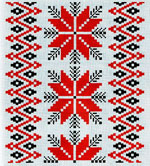 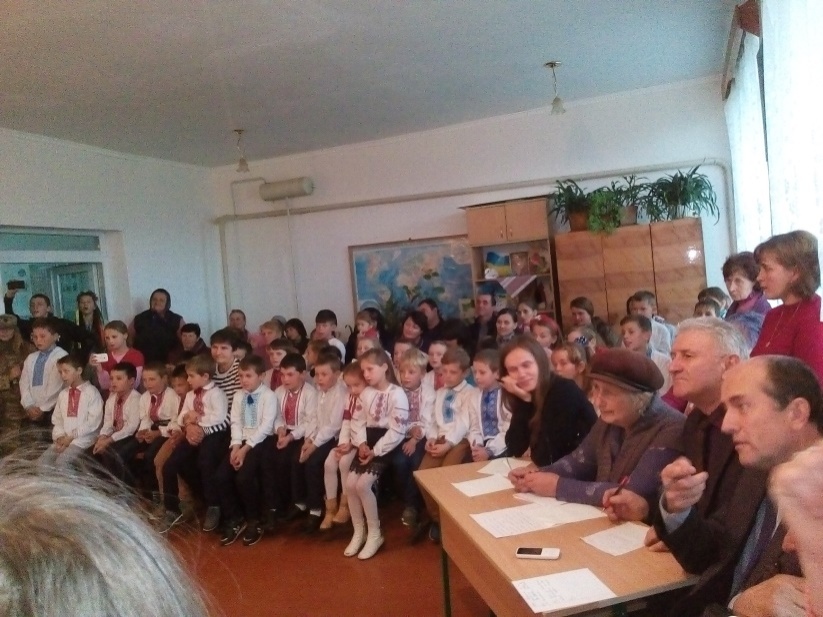 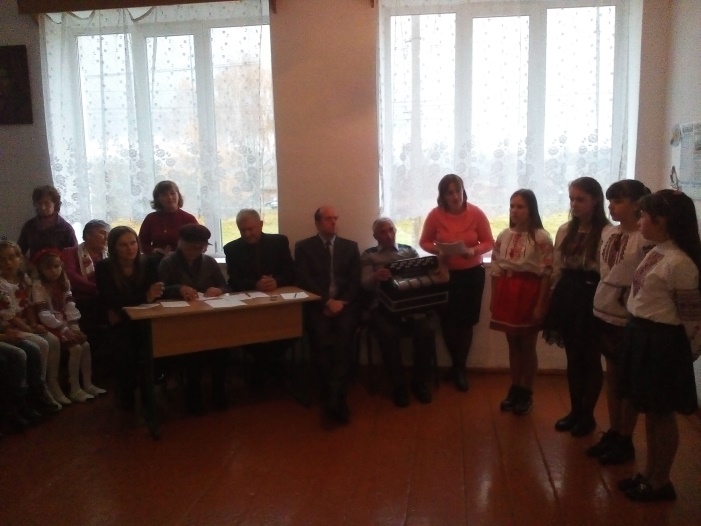 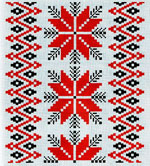 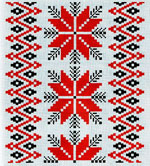 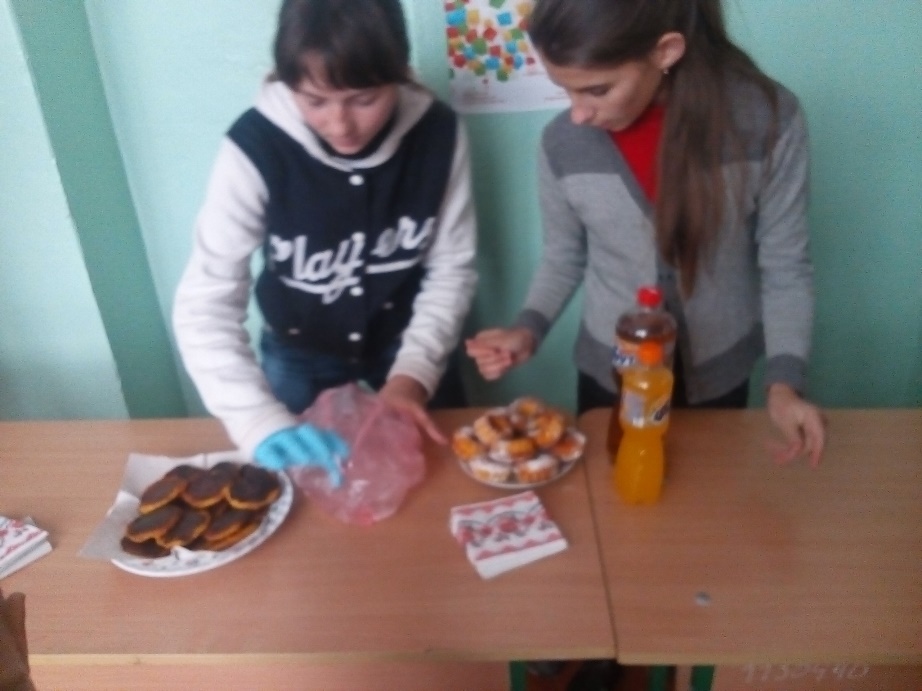 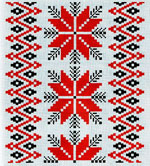 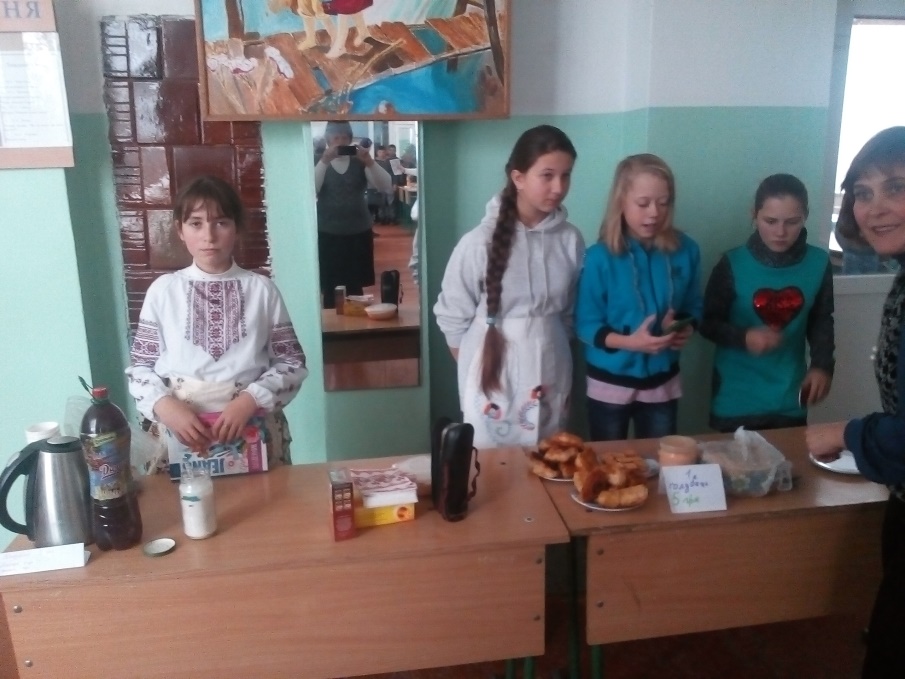 Тиждень осені
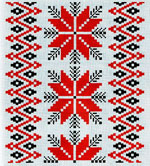 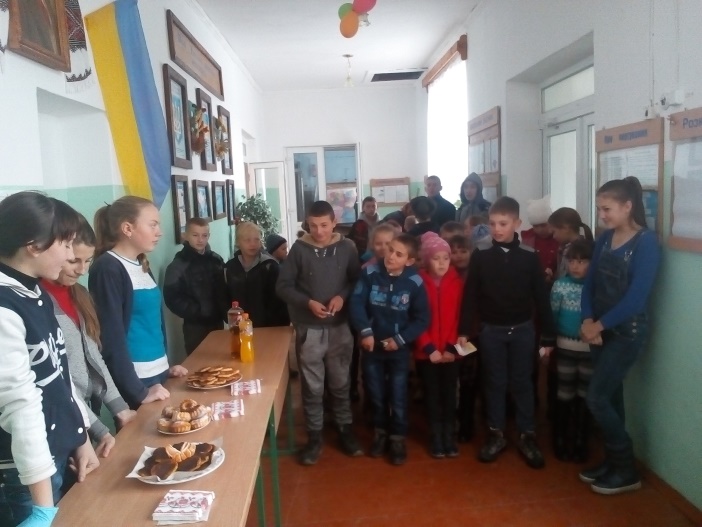 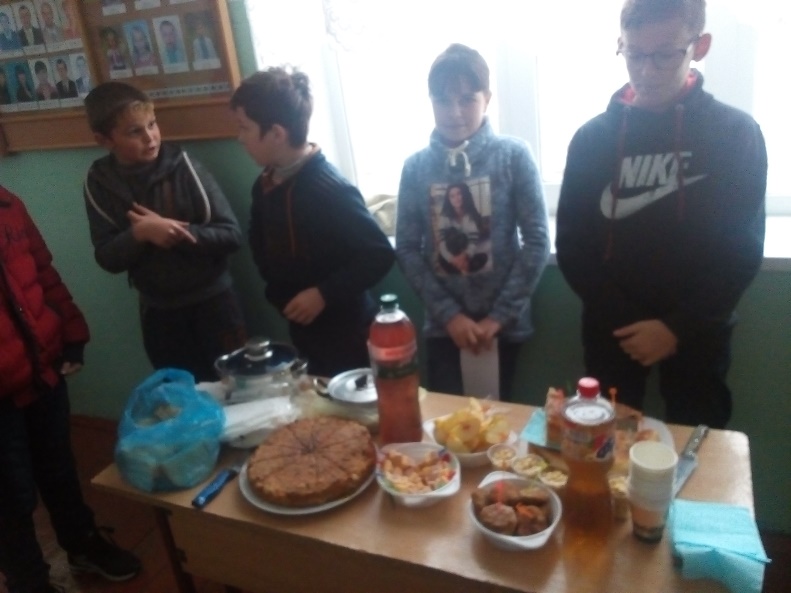 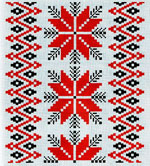 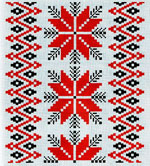 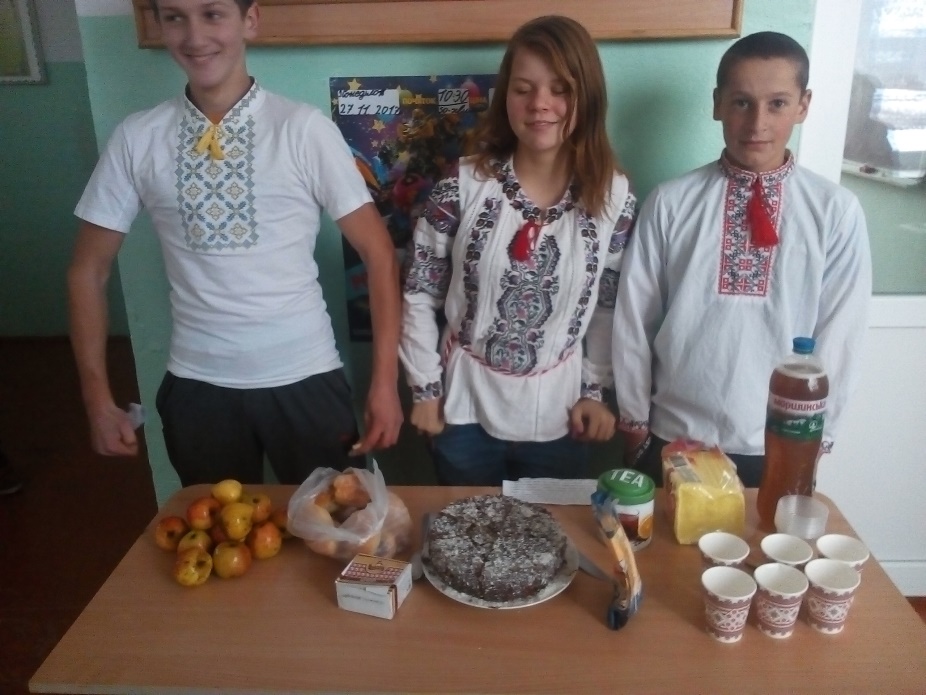 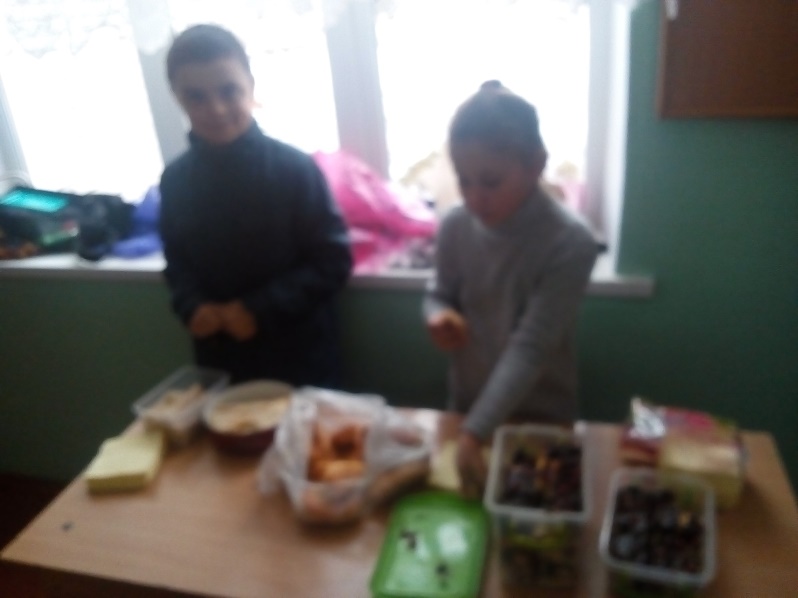 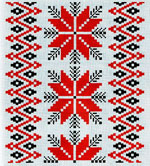 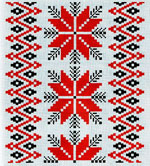 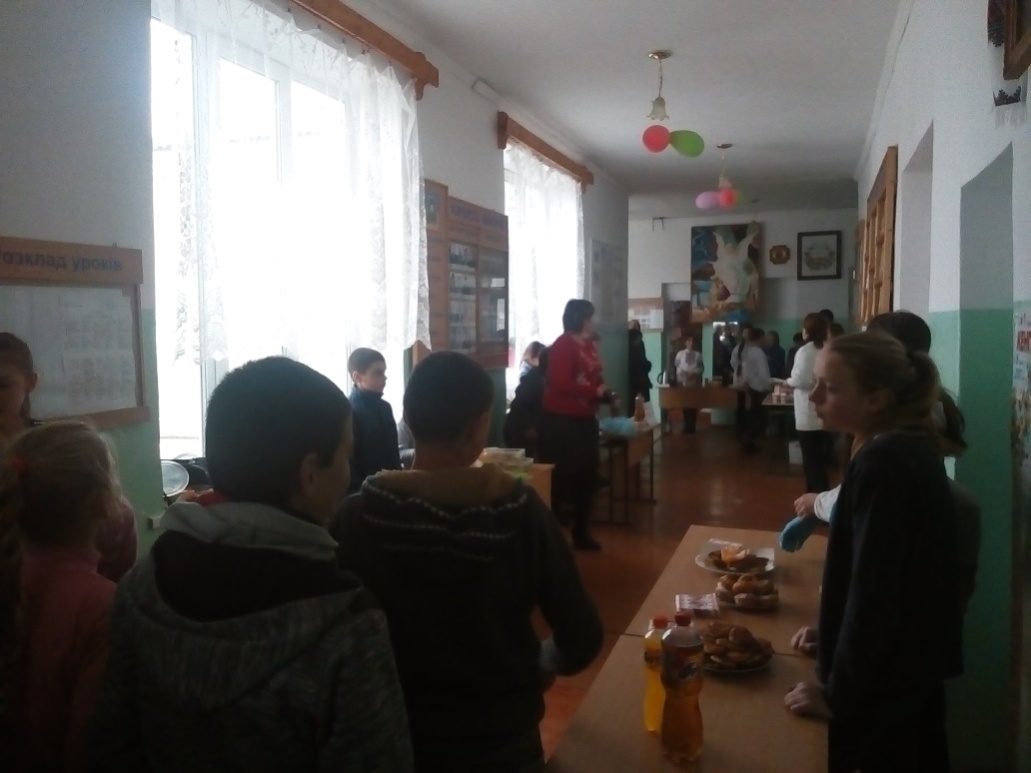 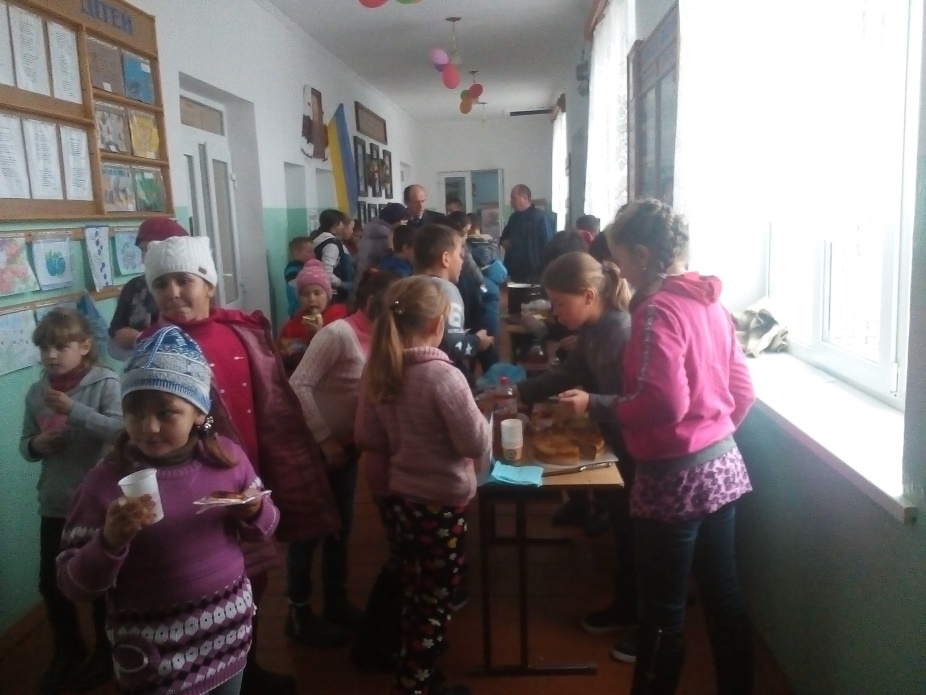 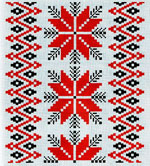 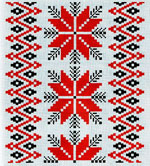 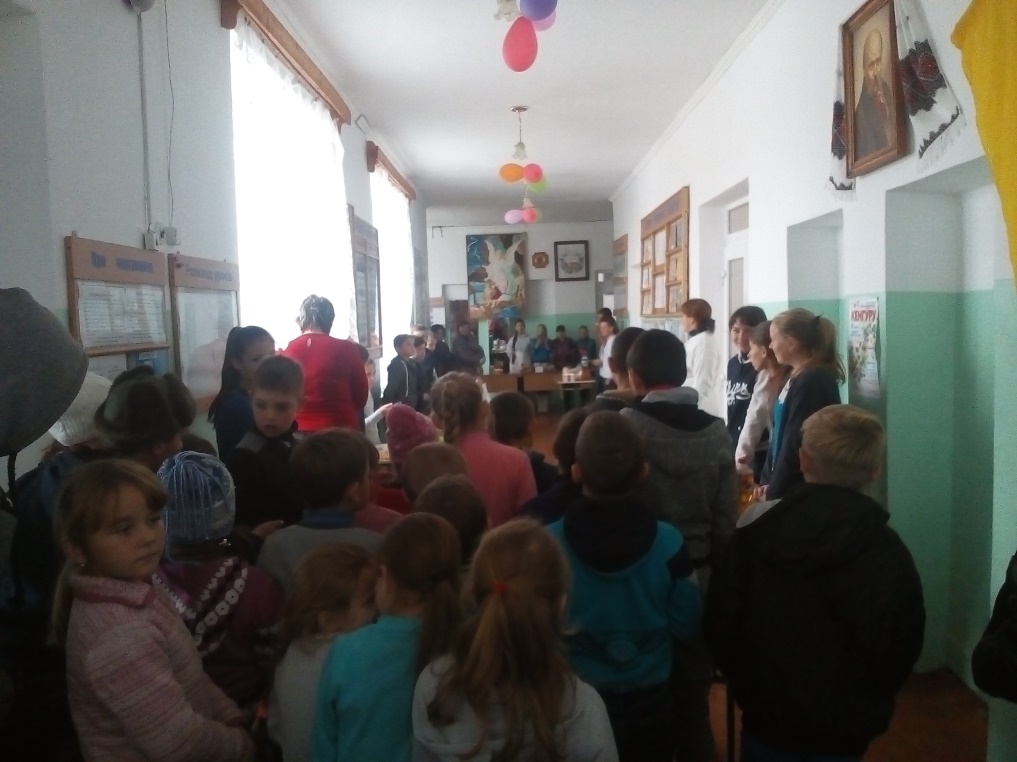 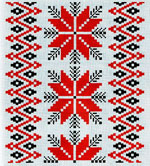 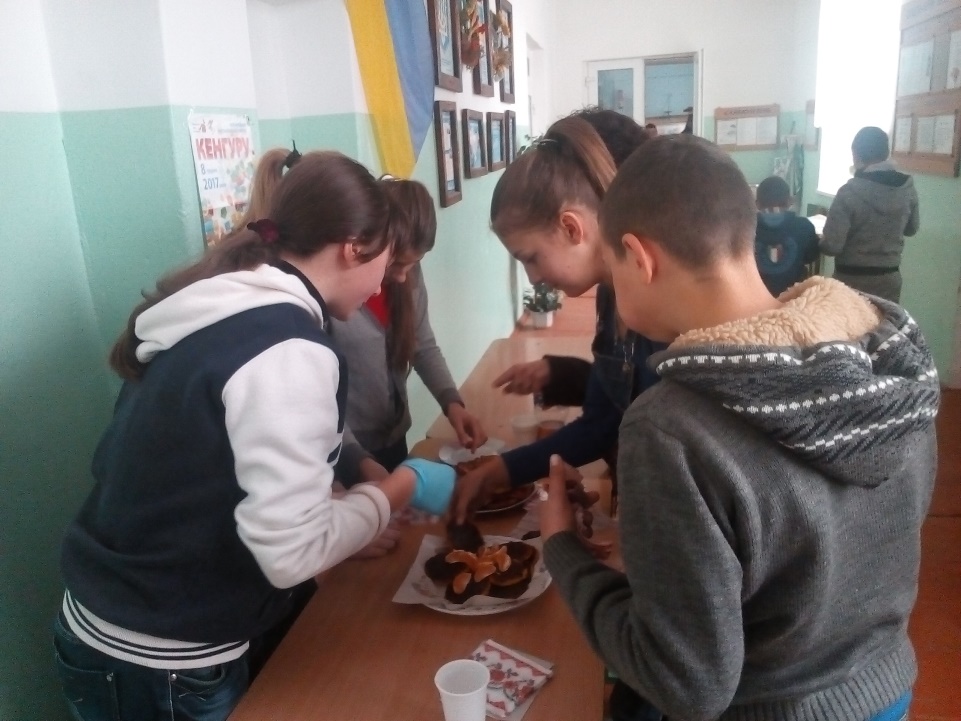 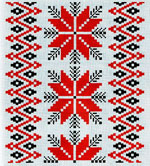 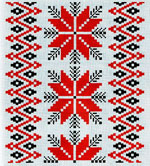 Конкурс малюнків та аплікацій
«Квіти – символи України»
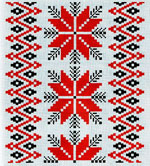 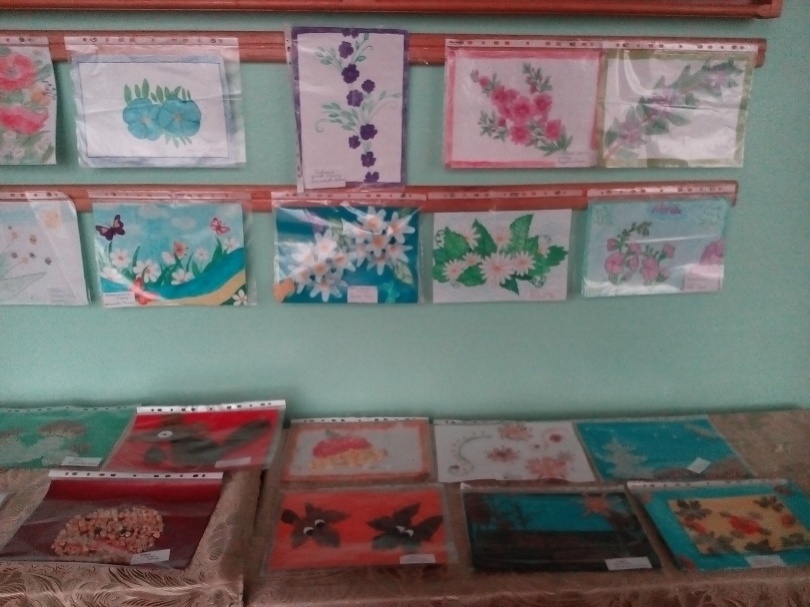 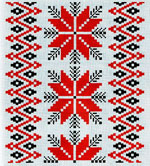 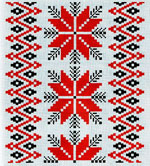 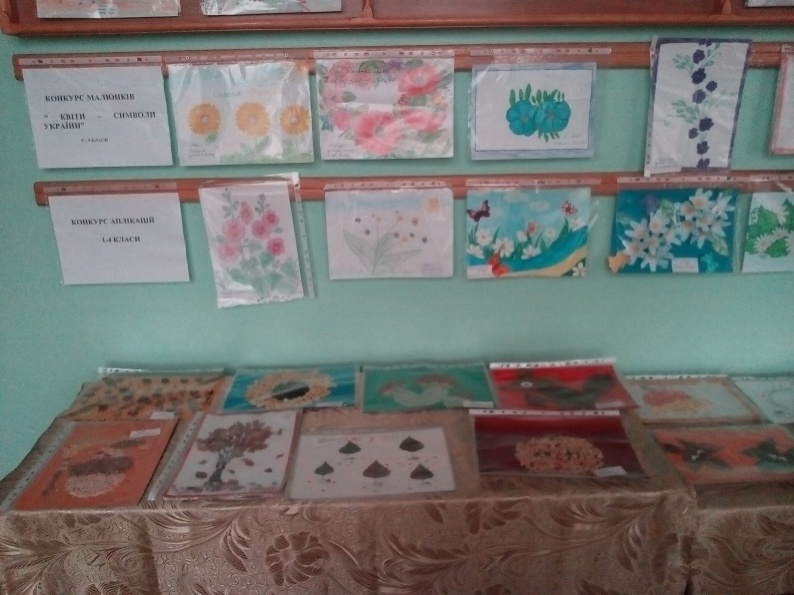 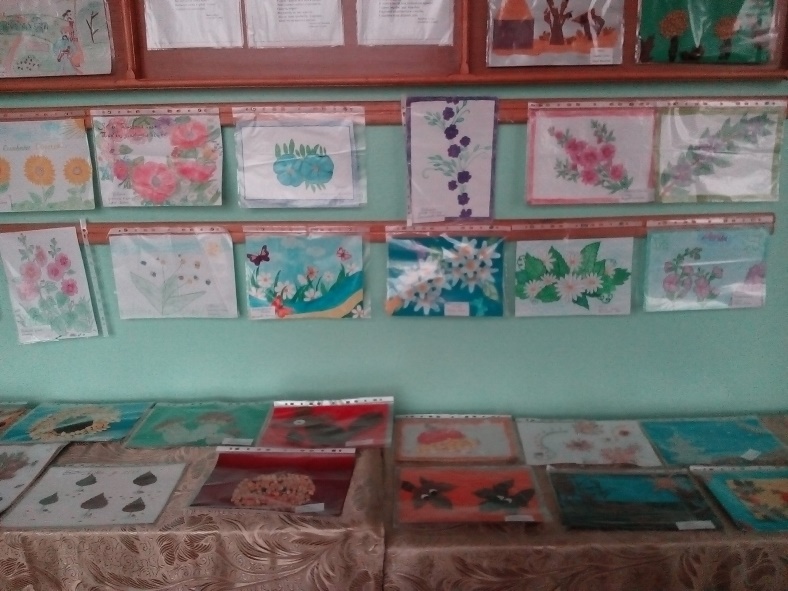 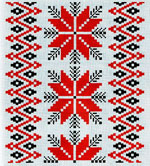 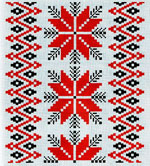 Виховний захід 
« Що ти знаєш про овочі та фрукти»
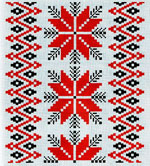 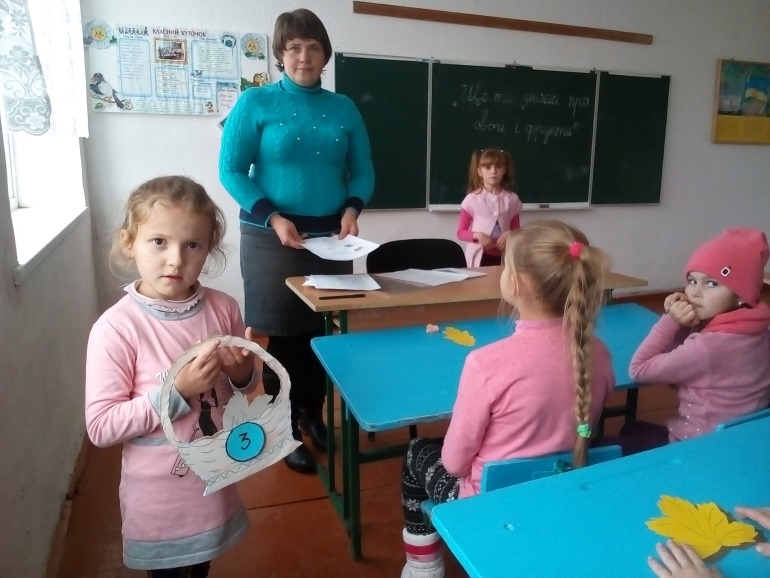 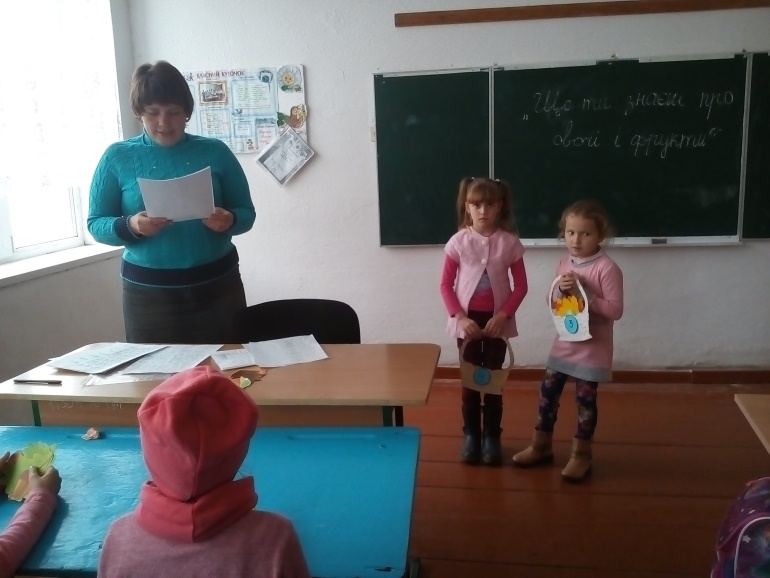 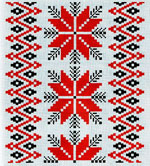 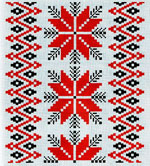 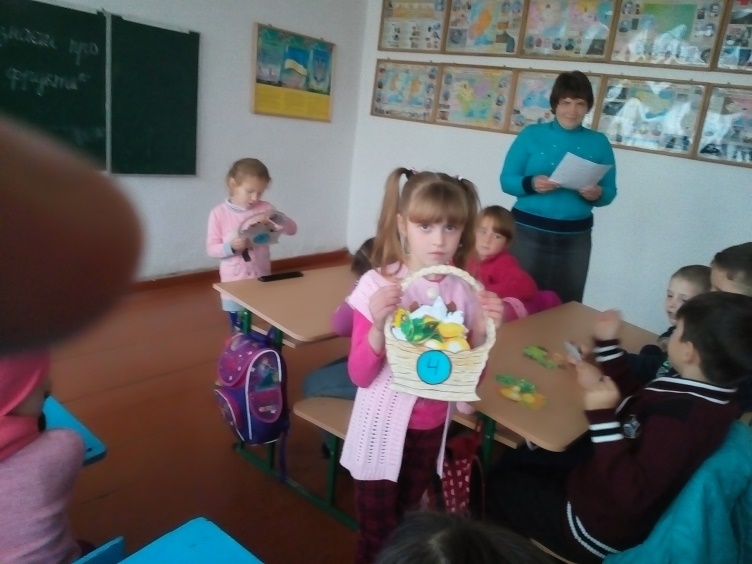 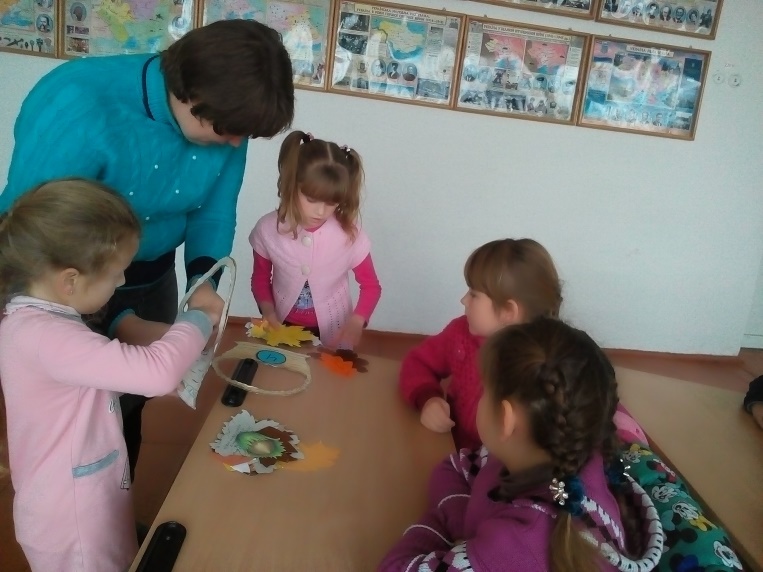 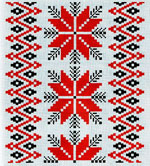 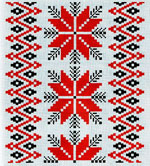 Нагородження
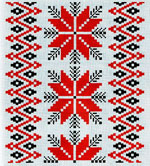 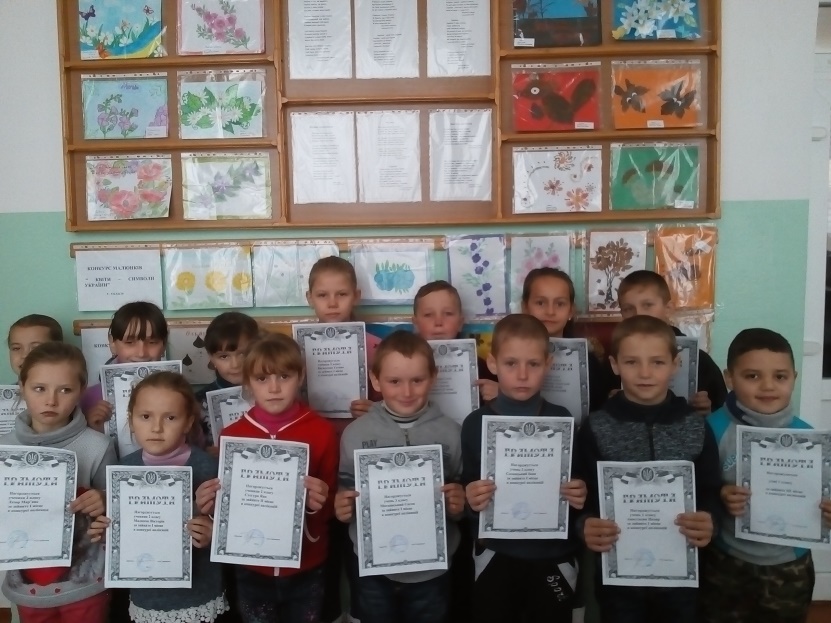 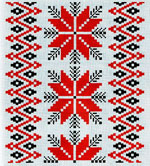 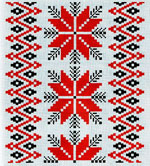 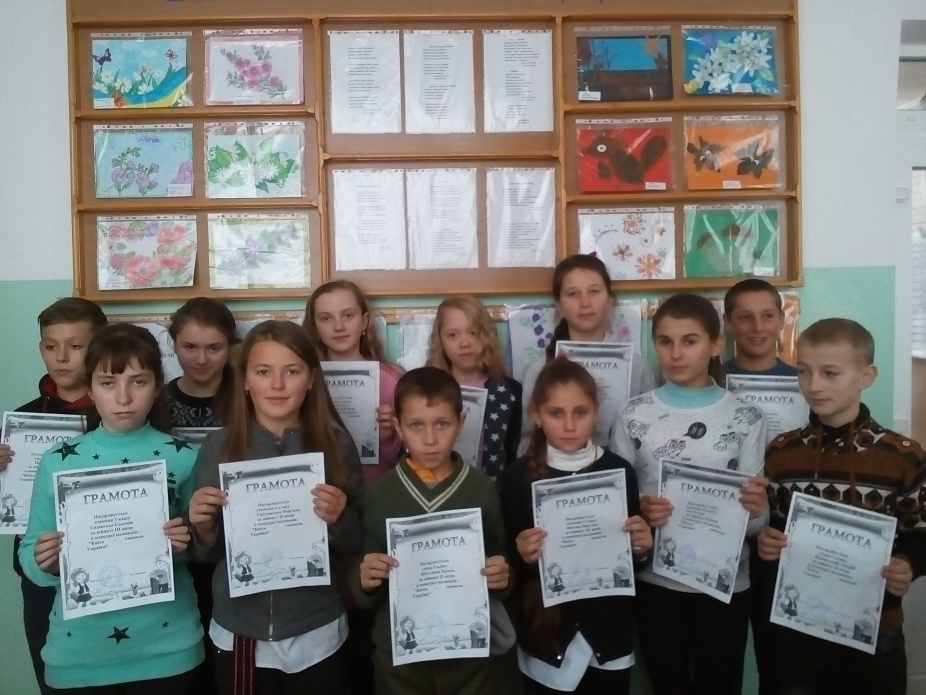 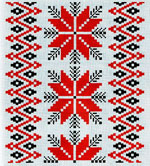 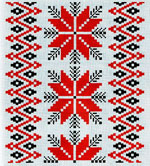 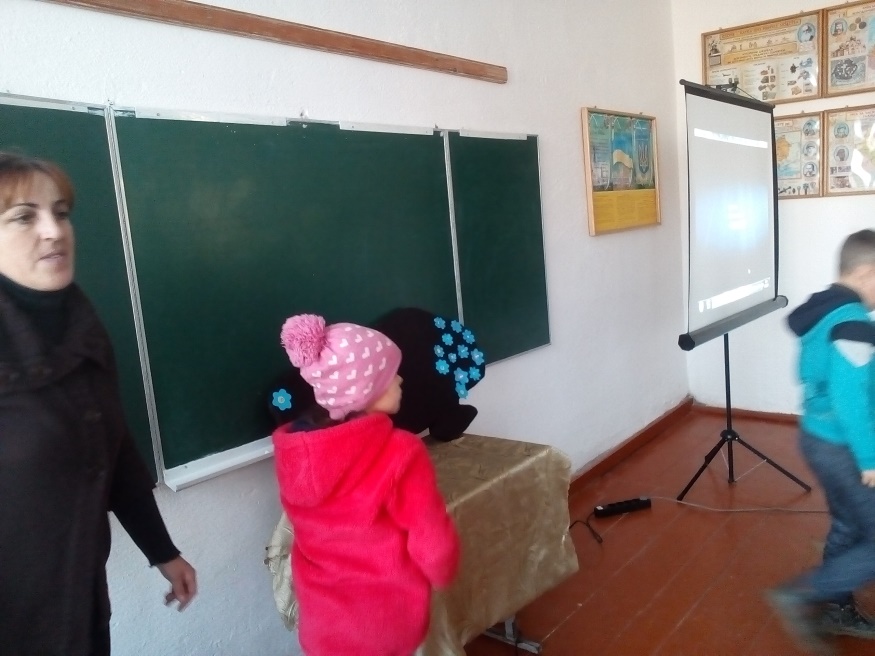 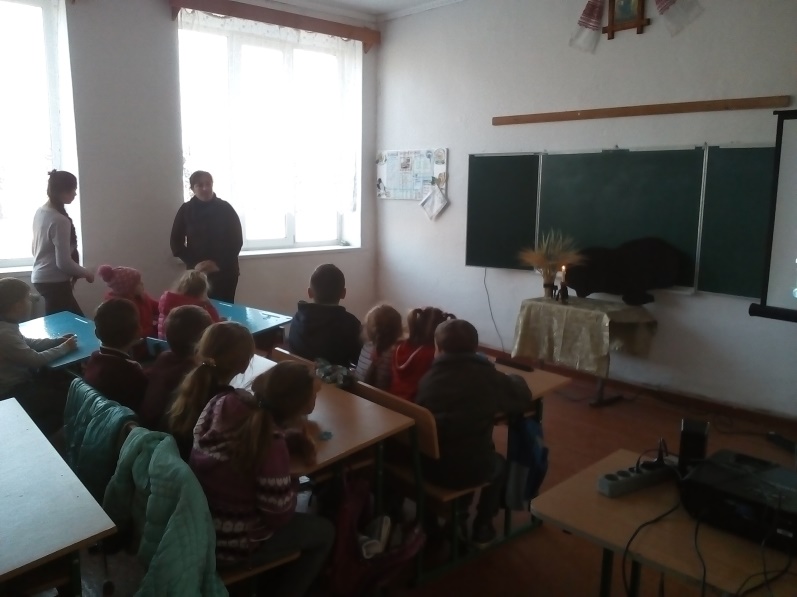 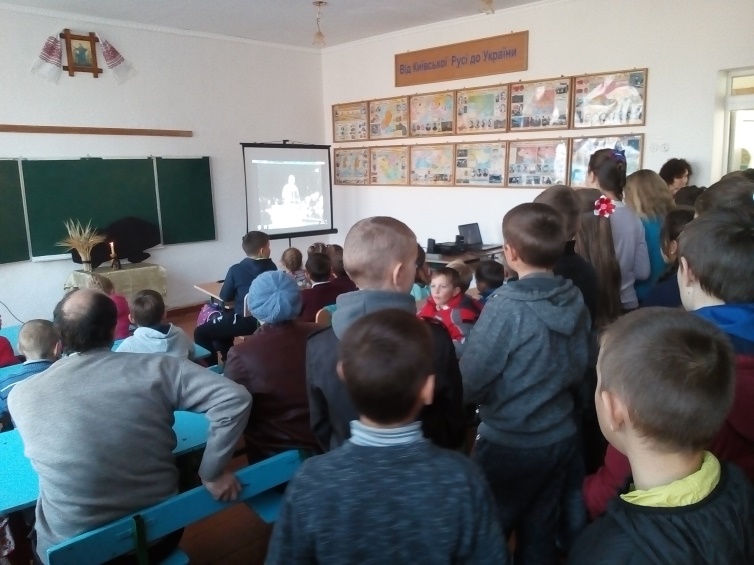 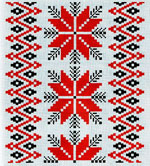 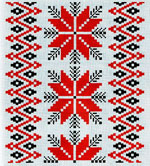 Акція «Засвіти свічку»Шануємо тих, хто потребує уваги
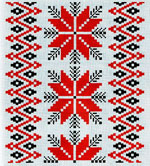 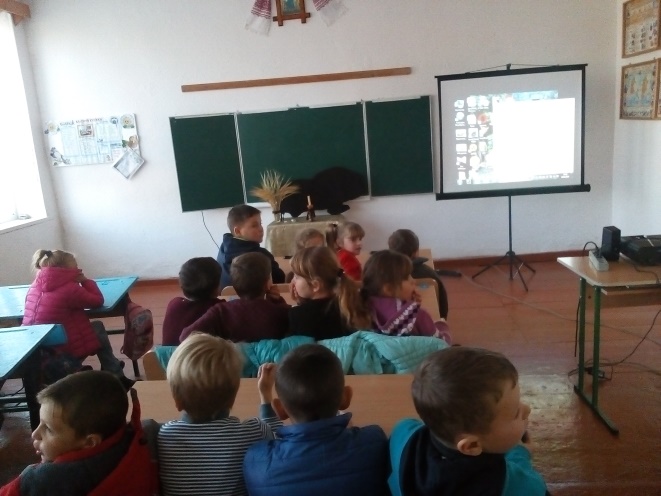 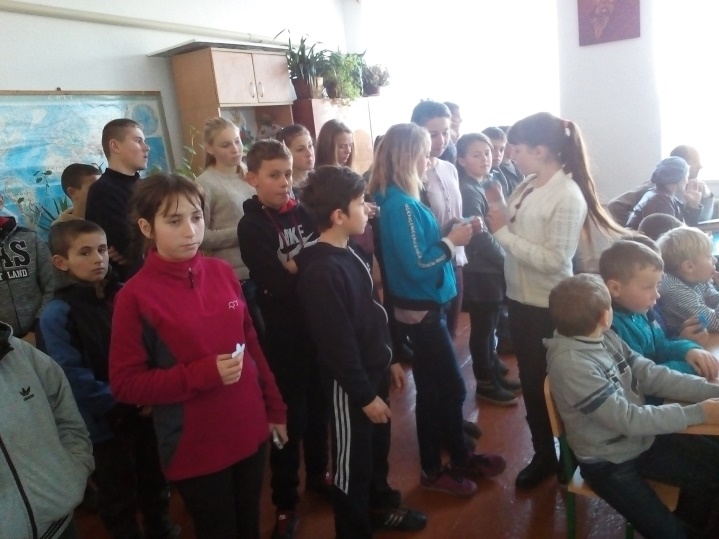 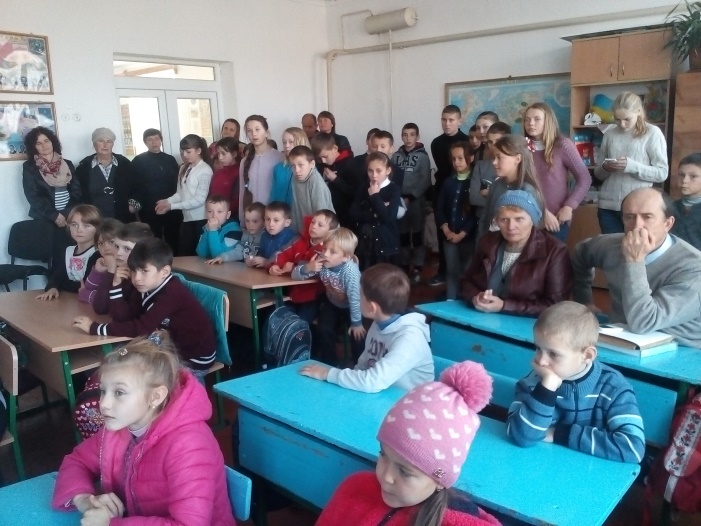 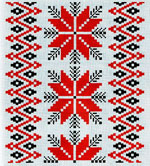 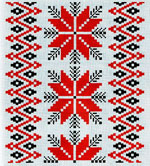 Чаювання на Андрія
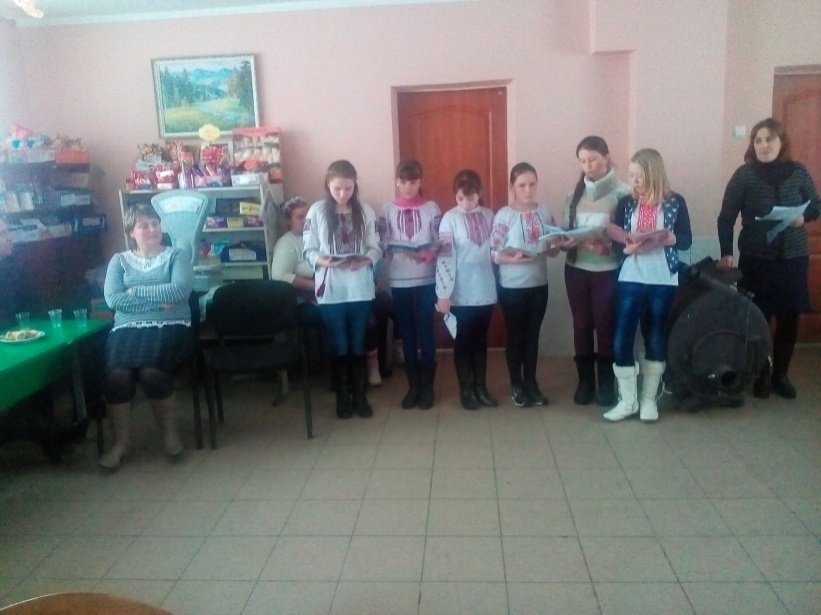 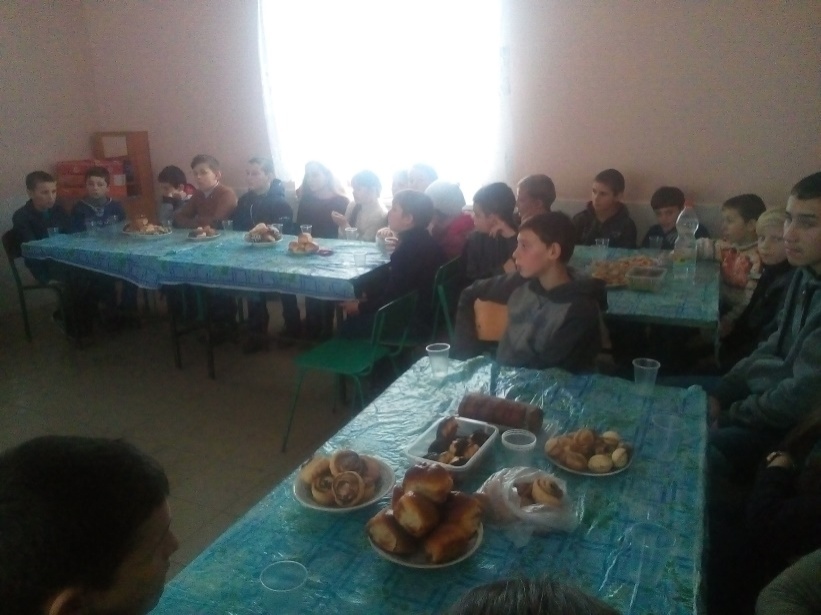 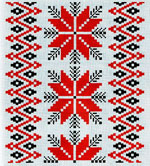 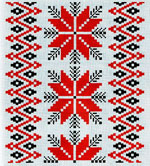 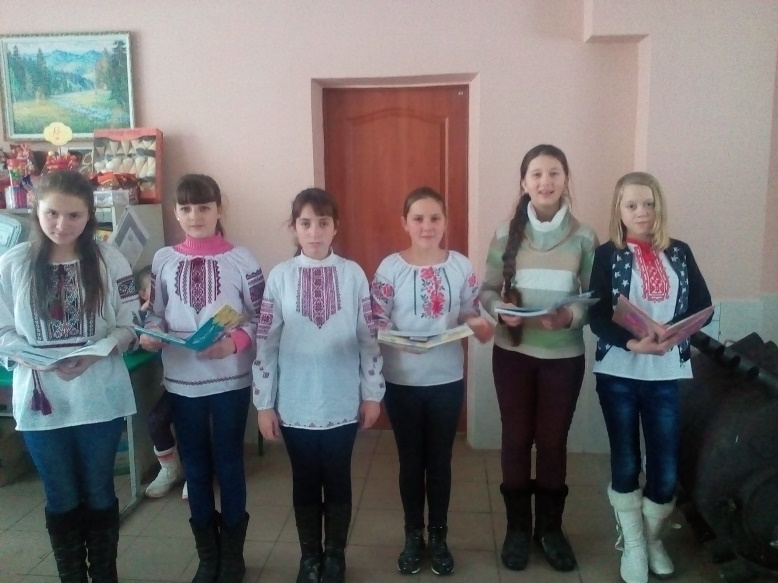 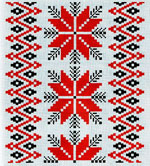 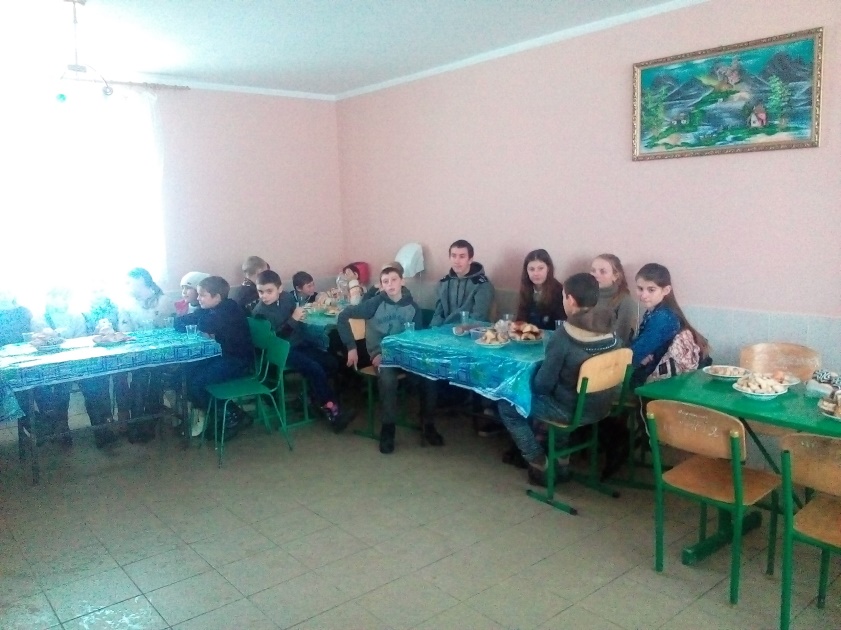 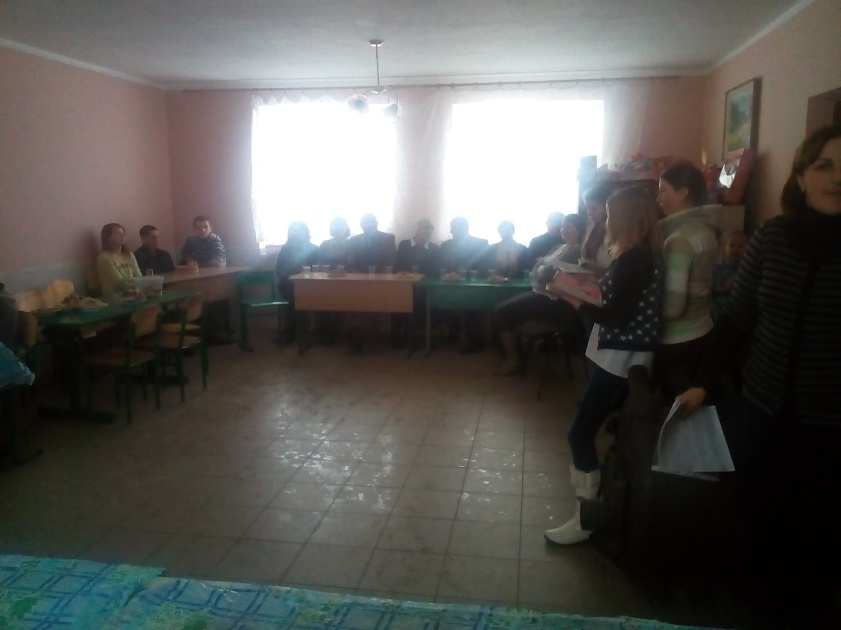 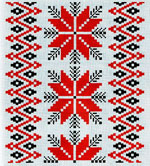 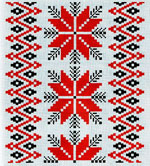 Свято Святого Миколая
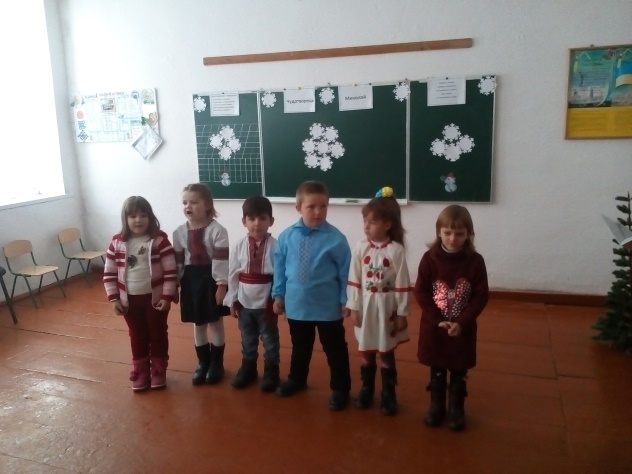 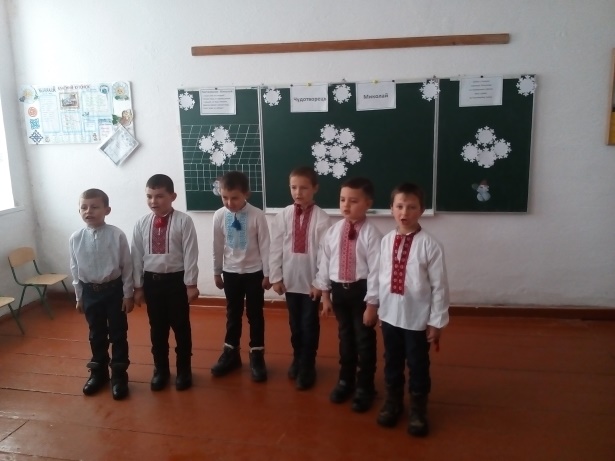 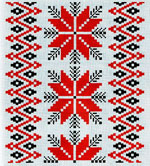 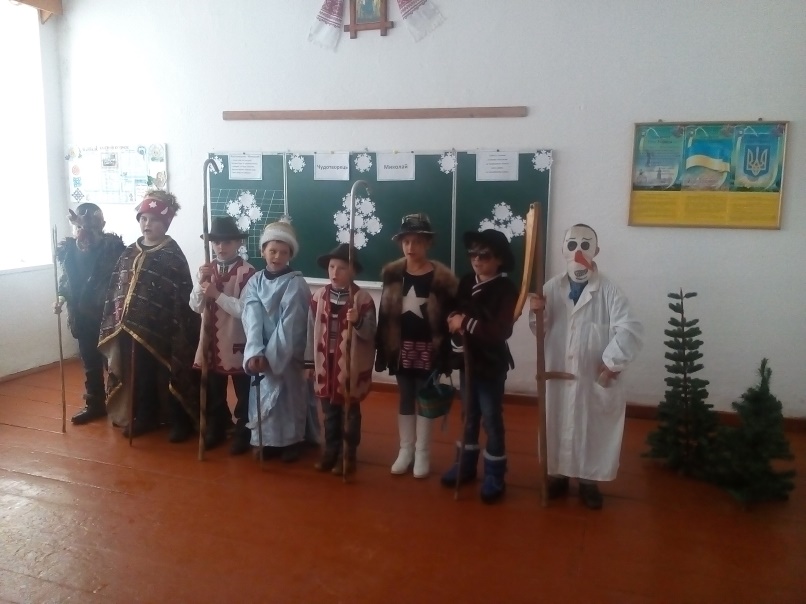 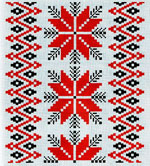 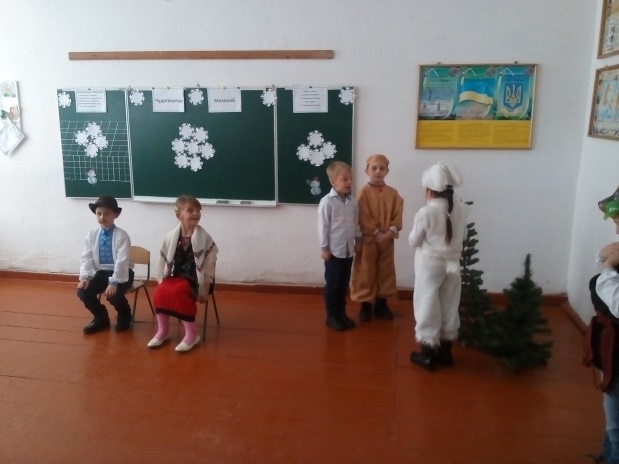 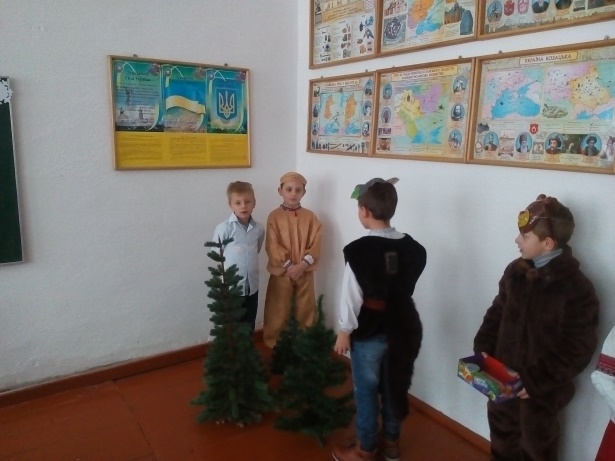 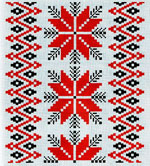 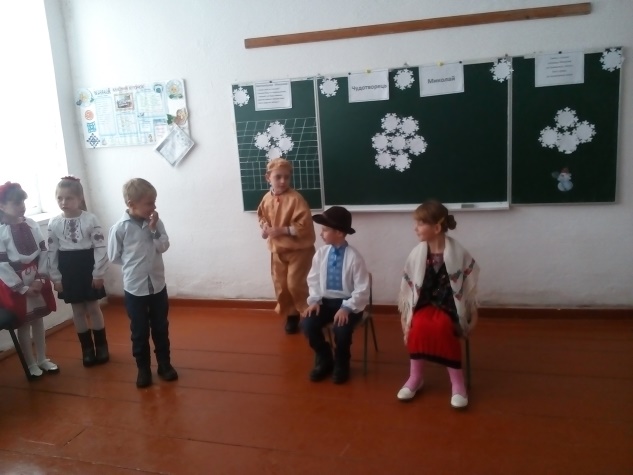 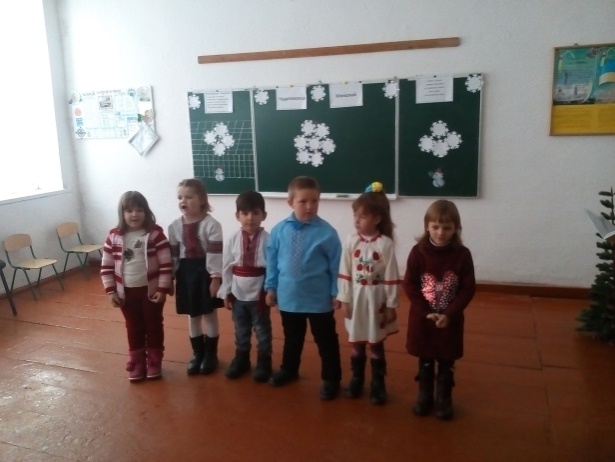 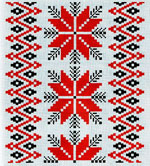 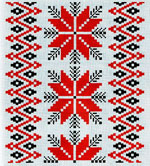 Дякуємо за солодке свято
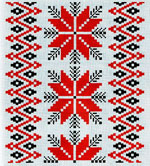 Адміністрація та батьки учнів Матківського НВК щиро вдячні за організацію подарунків до Дня Святого Миколая депутату Львівської обласної ради М. М. Ільницькому, голові батьківського комітету школи М.М. Височанському, підприємцю М. В. Стецю, сільському голові О.Й. Павку.
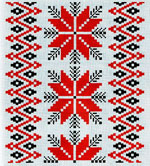 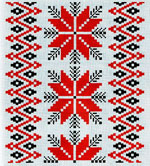 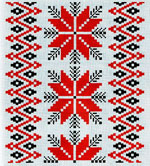 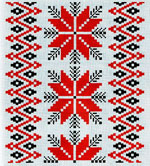 Подарунки від св. Миколая
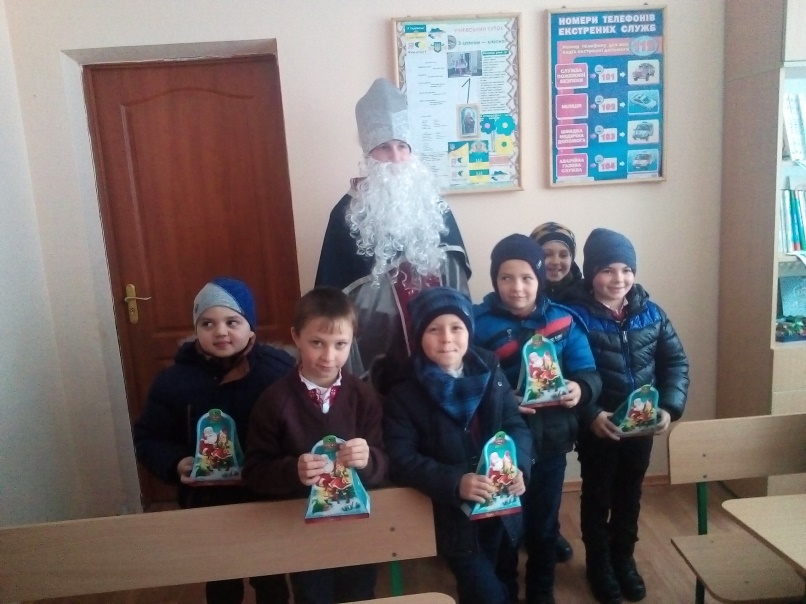 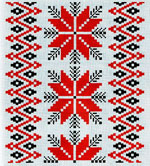 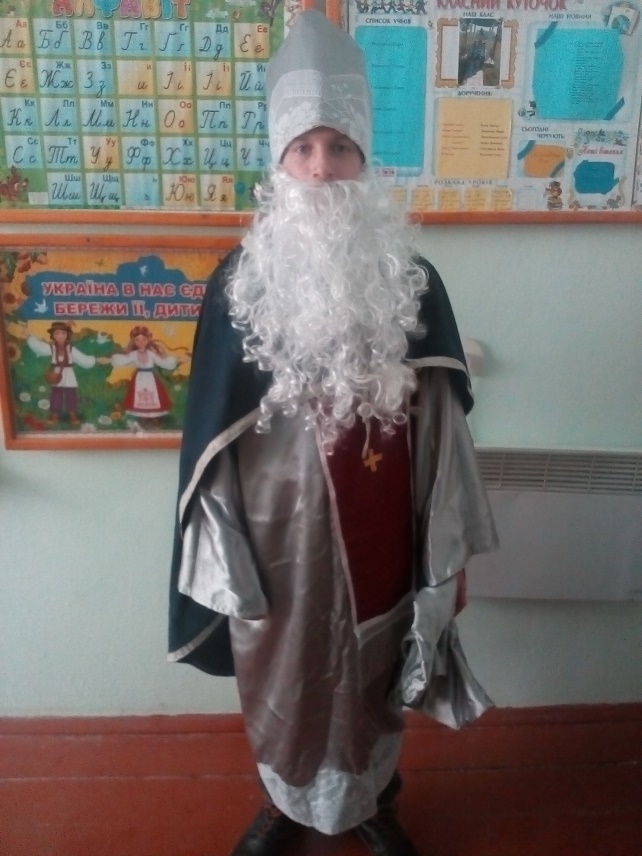 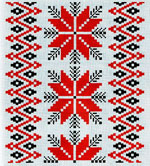 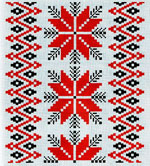 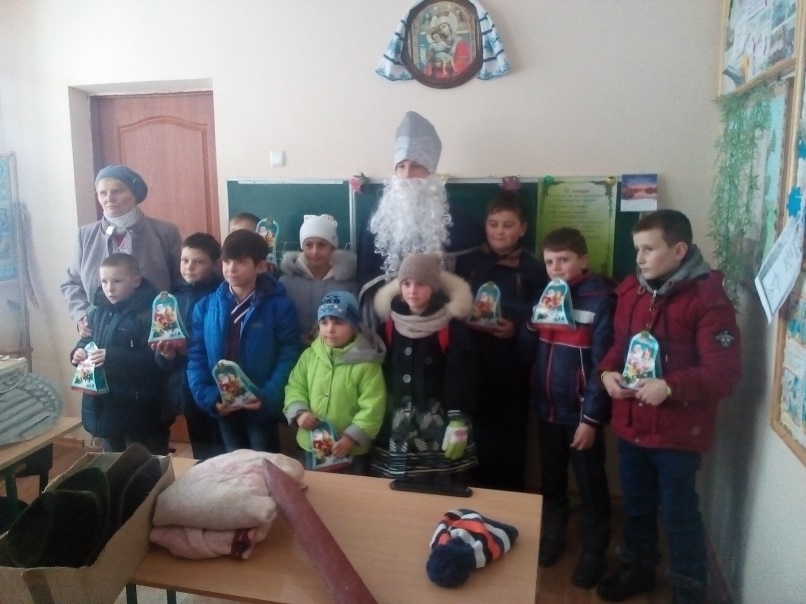 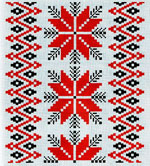 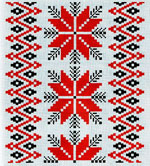 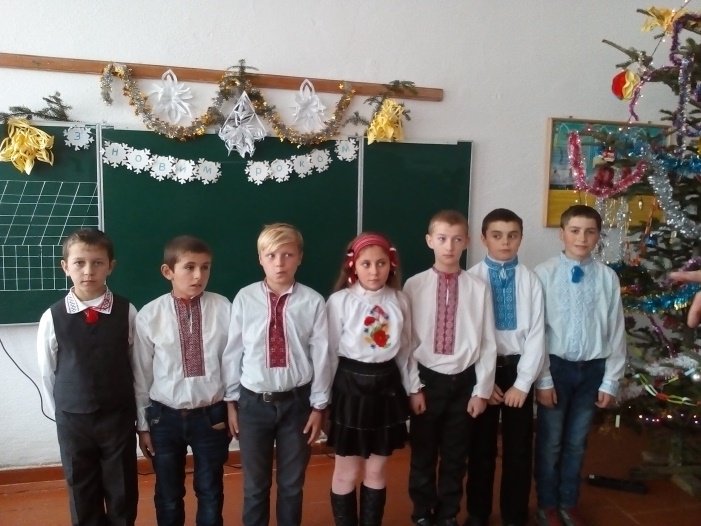 Новий рік у Матківському НВК
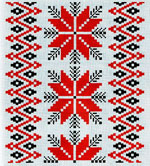 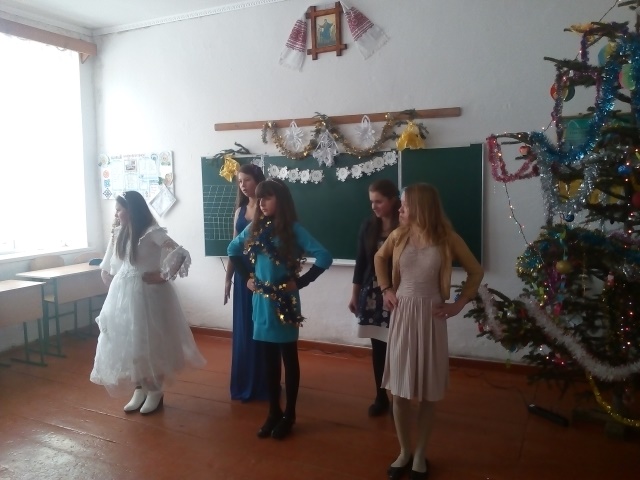 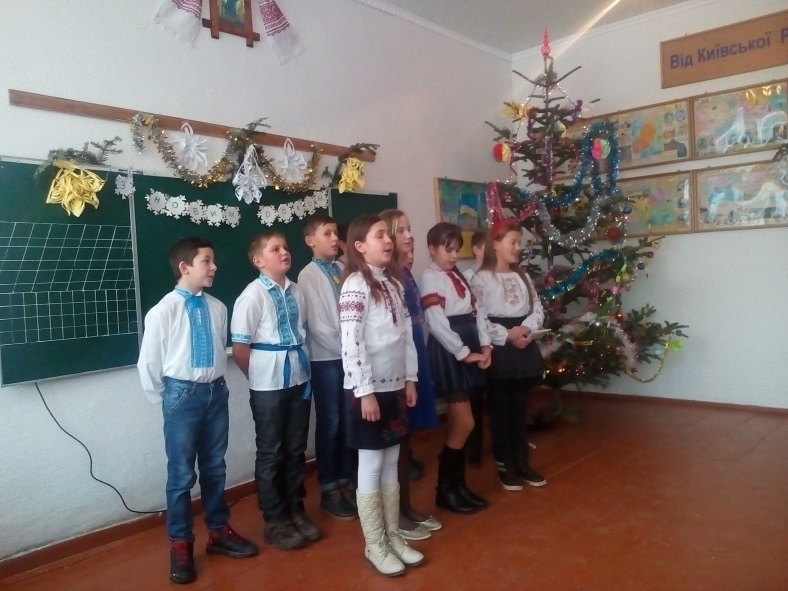 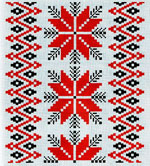 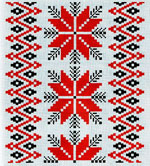 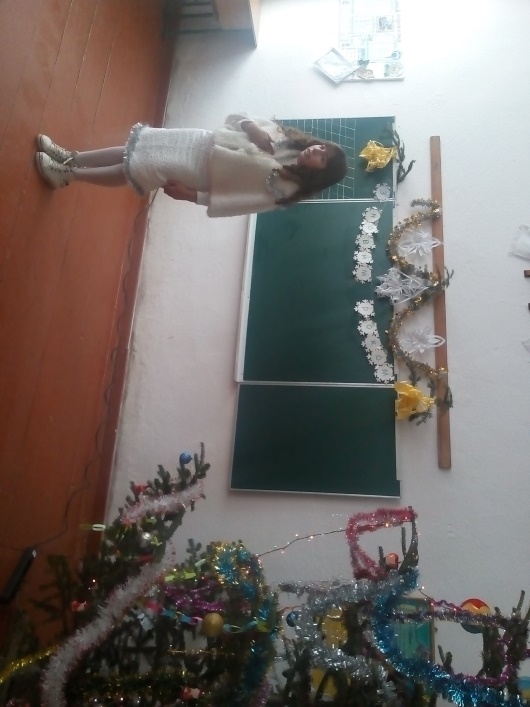 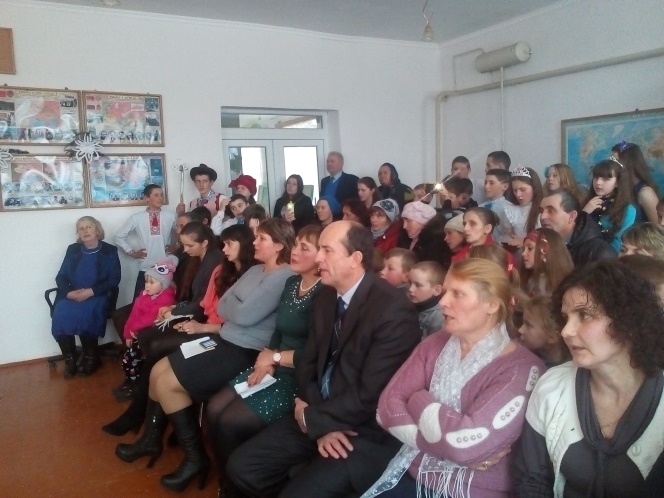 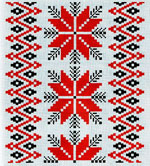 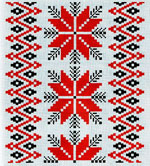 Новорічна сценка
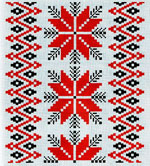 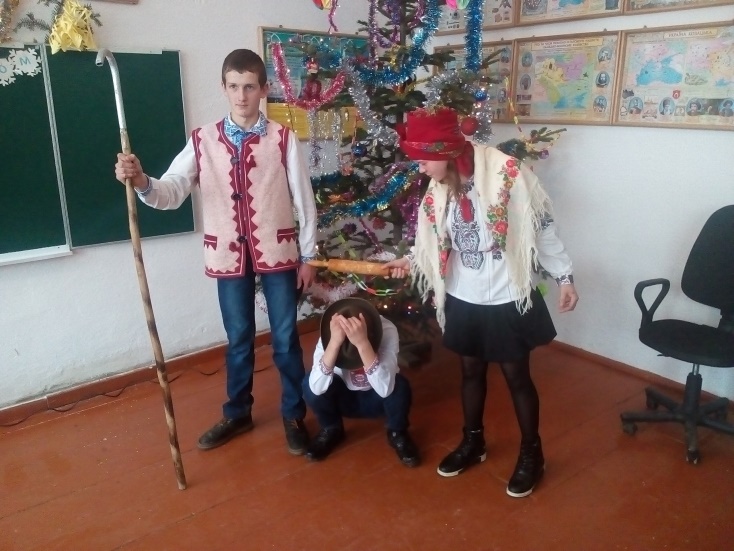 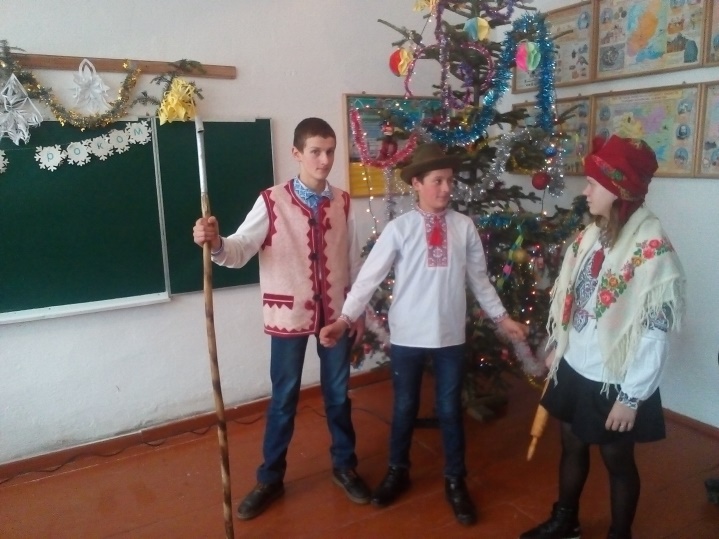 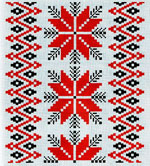 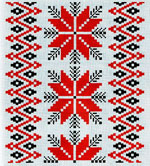 9 клас
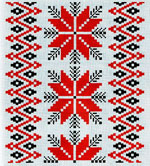 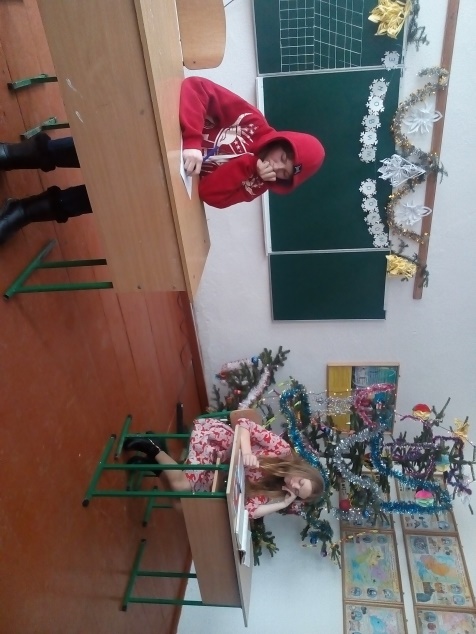 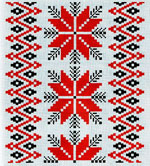 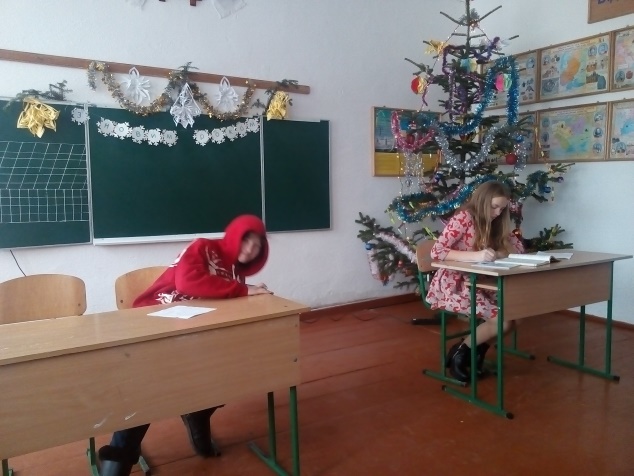 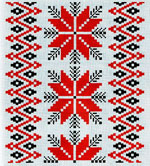 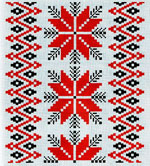 Сценка «ДПА в 9 класі»
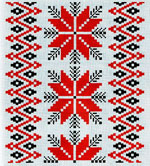 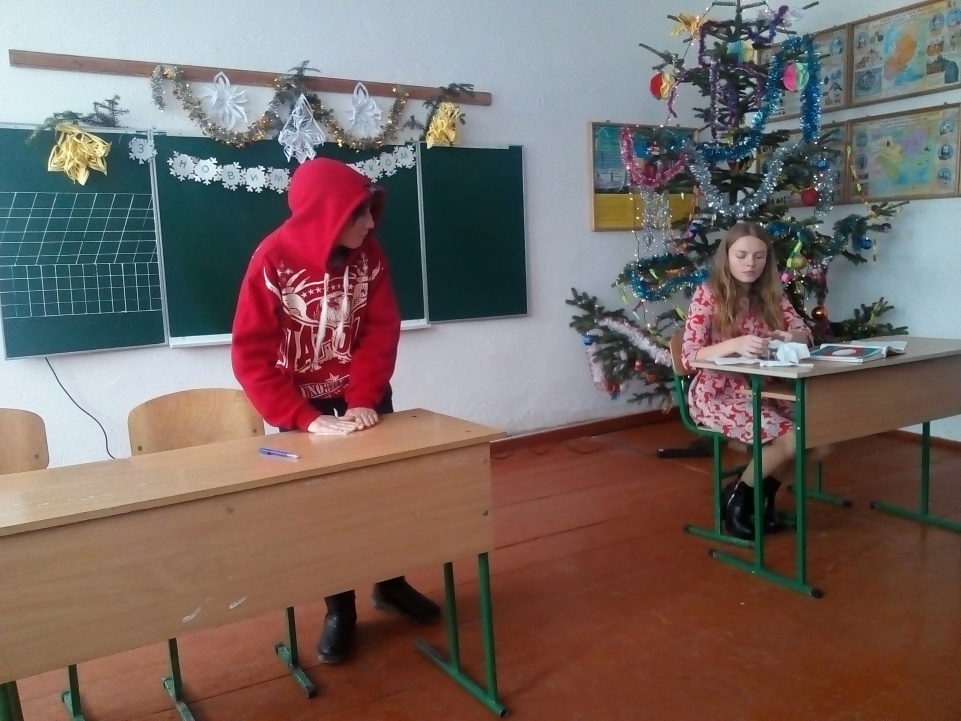 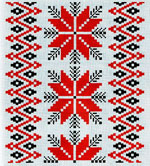 8 клас
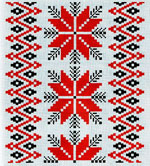 Сценка «Панянка – селянка»
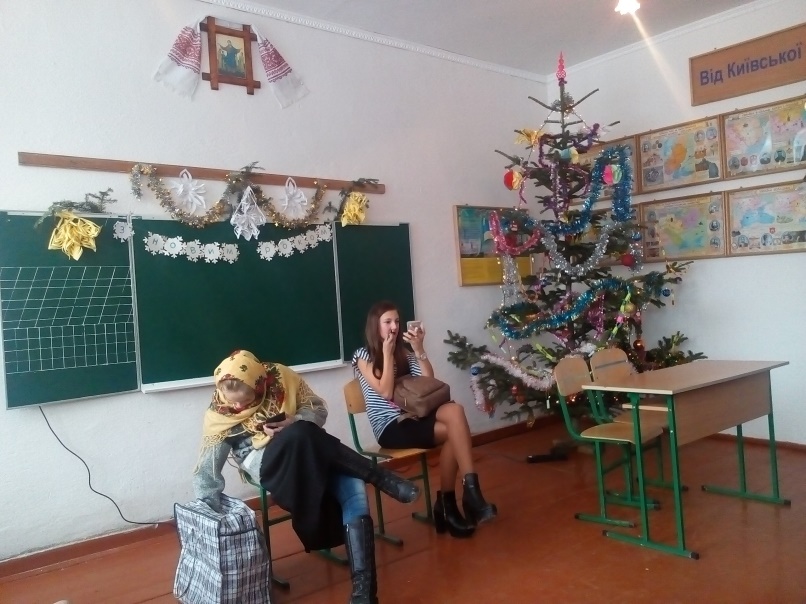 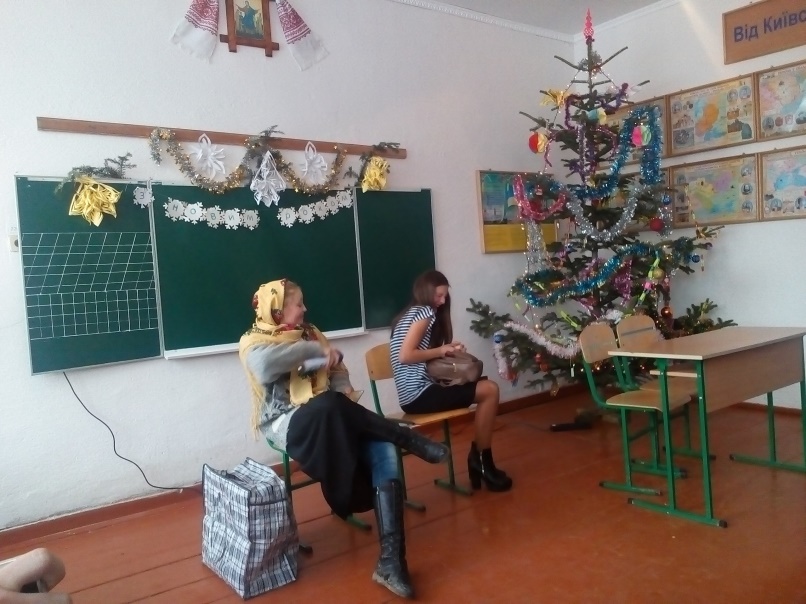 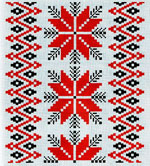 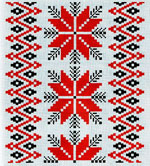 8 клас
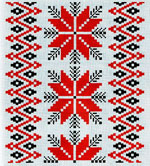 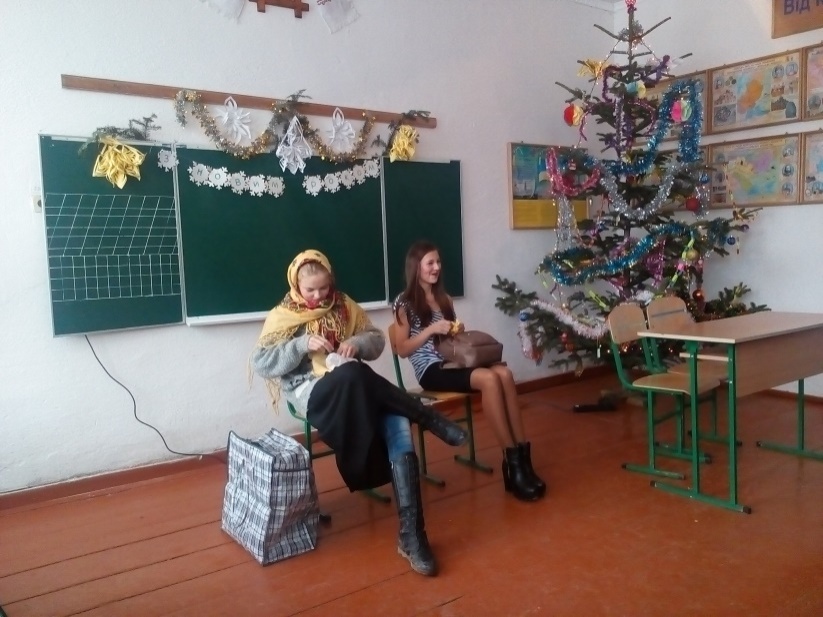 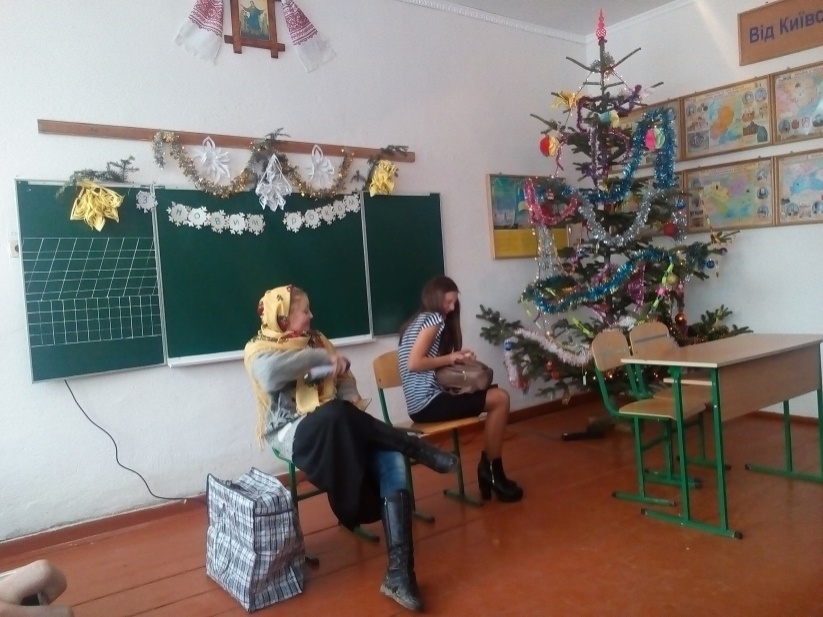 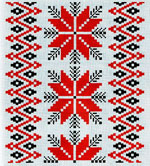 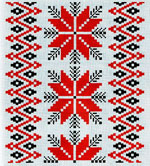 Сценка “Колобок”                               ( на сучасний лад)
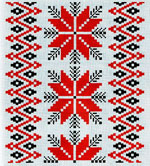 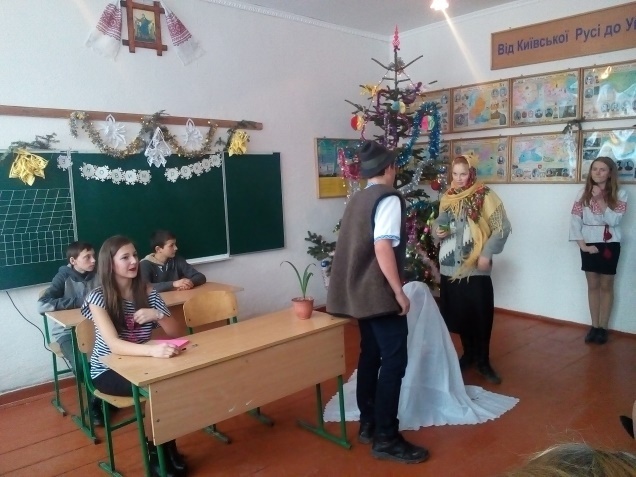 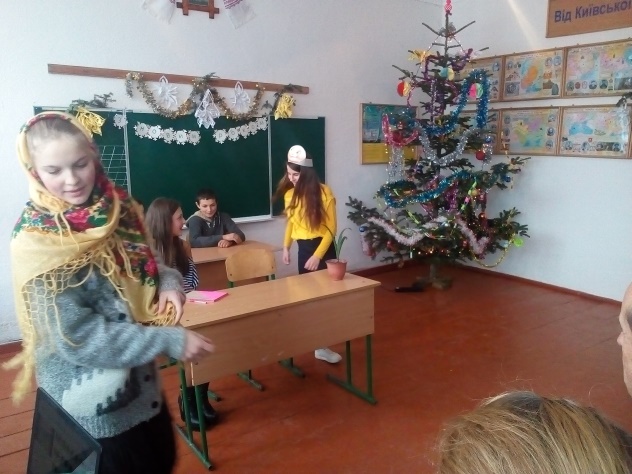 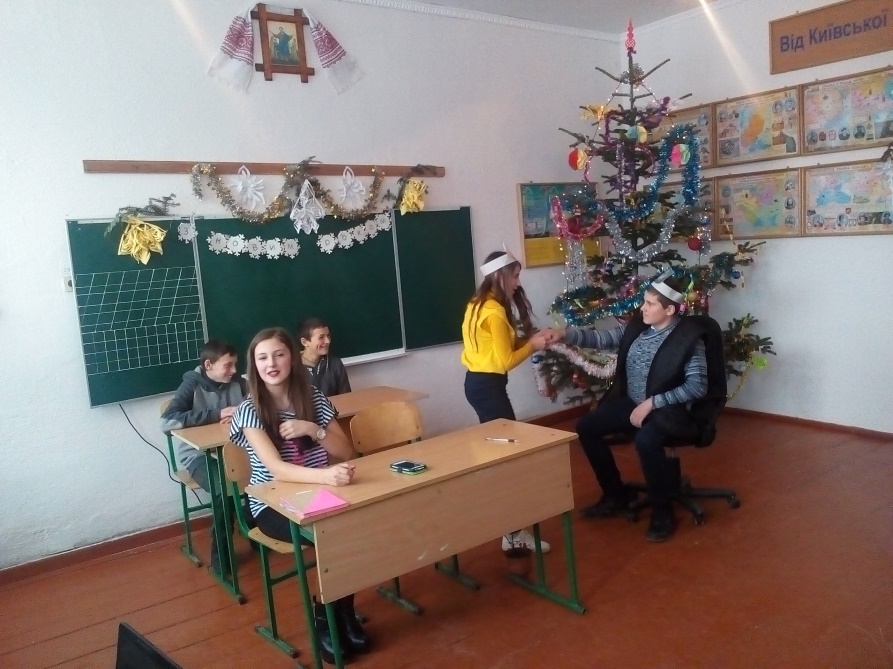 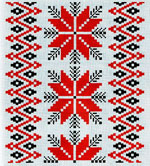 8 клас
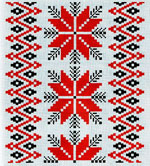 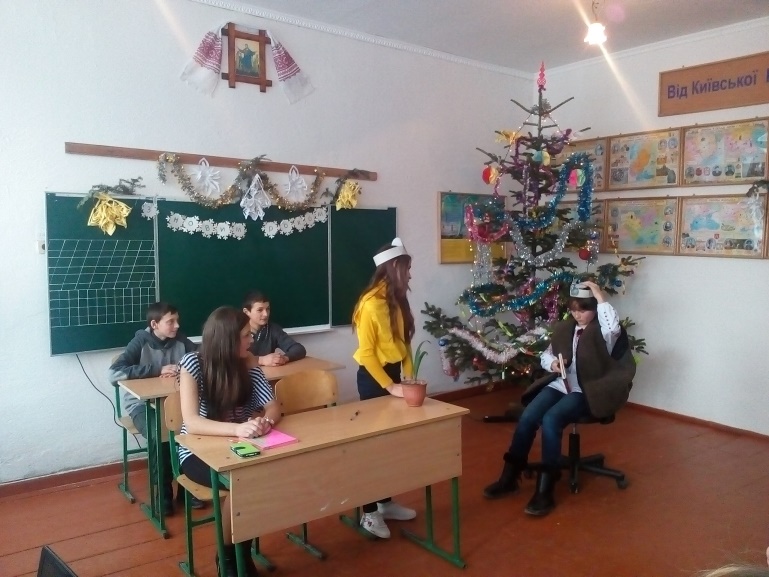 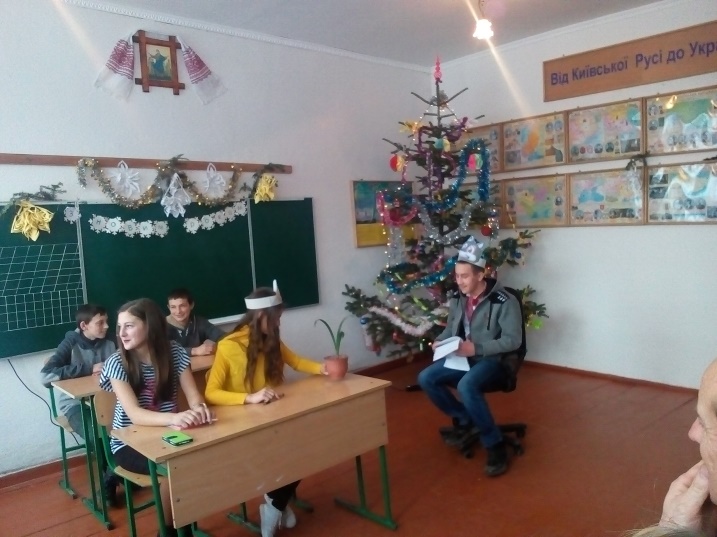 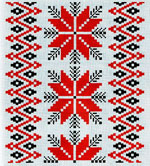 Патріотичне виховання здійснюємо за такими основними орієнтирами:
Ціннісне ставлення до людей
Ціннісне ставлення до природи
Ціннісне ставлення до праці
Ціннісне ставлення особистості до суспільства і держави.
Ціннісне ставлення до культури і мистецтва
Сприяти творчому розвитку особистості
Ціннісне ставлення до себе
Правове виховання
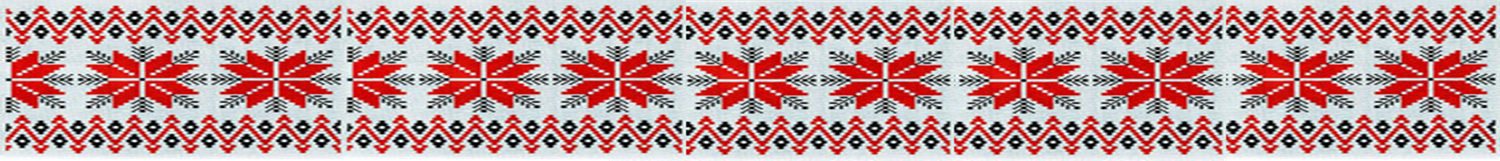 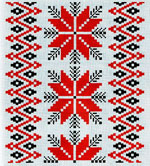 Школа хоче бачити своїх учнів: 

• здоровими духовно та фізично; 
• доброзичливими, людяними,
   милосердними;  
• по-справжньому щасливими; 
• інтелектуально й фізично розвинутими; 
• порядними та справедливими; 

                              • такими, які люблять свій дім, свій край, свою 
                                              Батьківщину, свою родину, свою школу та   
                                              оточення; 
                                            • наполегливими в досягненні мети; 
                                            • працелюбними та відповідальними;  
                                            • готовими до життя в сучасному світі та
                                              впевненими у своєму майбутньому.
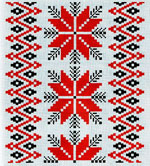 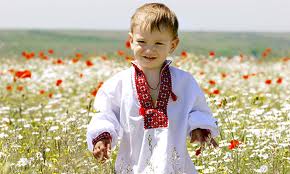 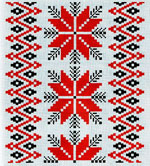 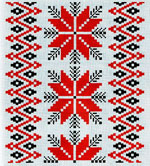 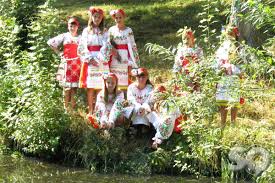 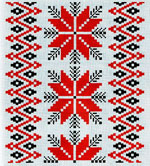 Виховання гідних громадян УкраїниФестиваль –конкурс «Україна колядує»
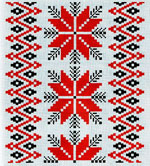 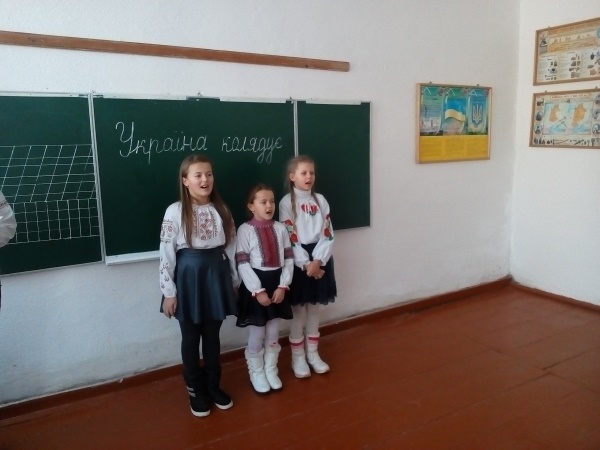 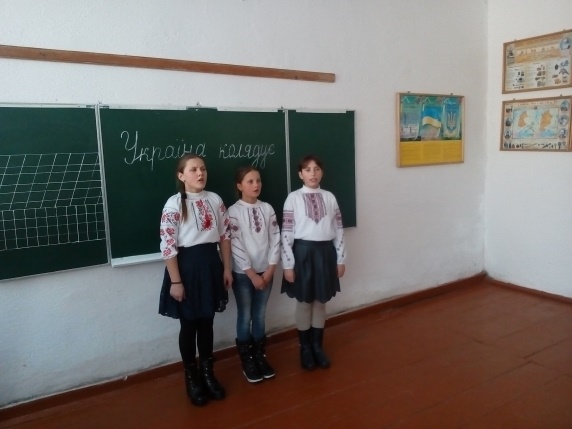 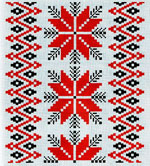 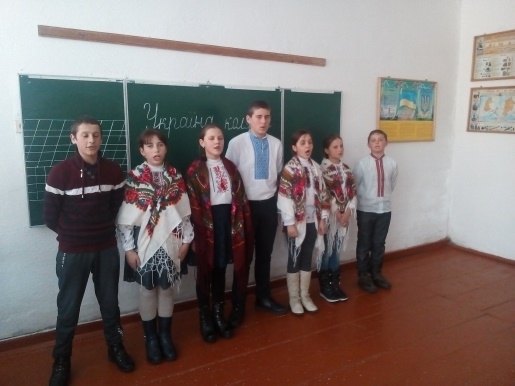 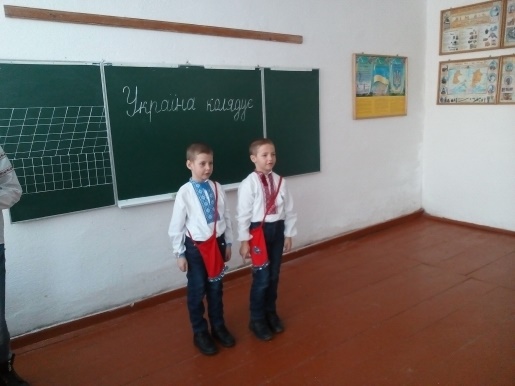 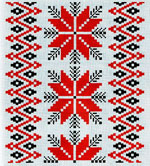 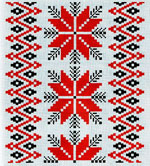 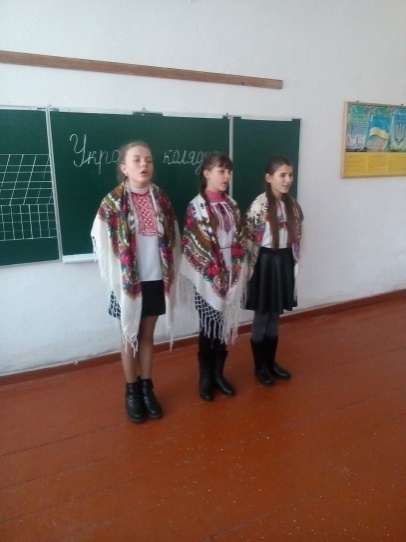 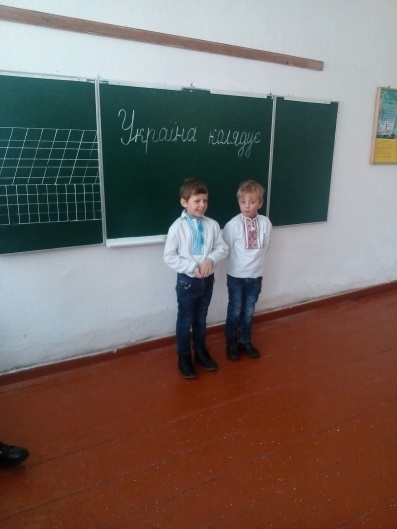 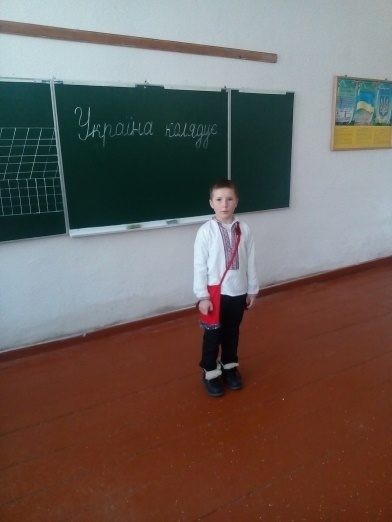 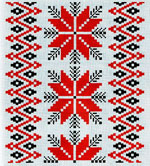 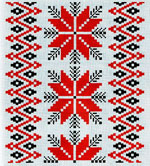 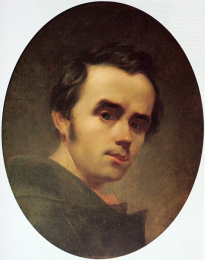 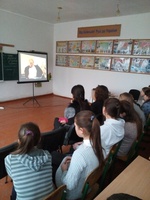 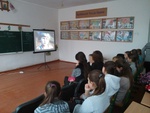 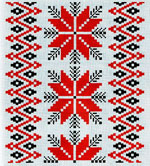 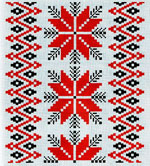 Перегляд фільму 
" Морські шляхи Тараса"
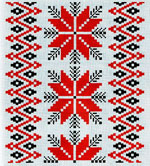 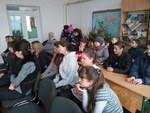 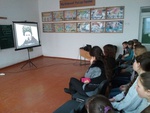 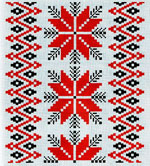 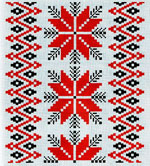 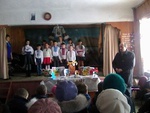 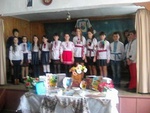 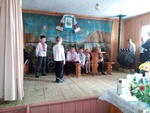 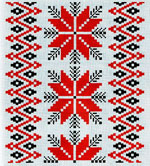 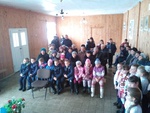 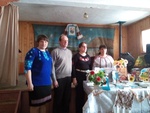 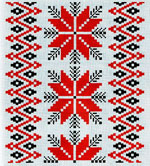 Виховний захід 
"Шевченко наш , він для всіх століть."
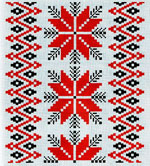 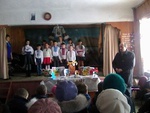 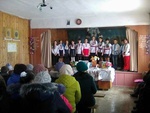 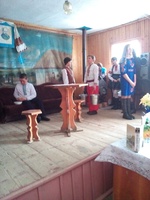 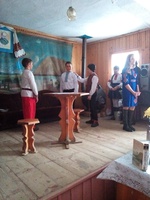 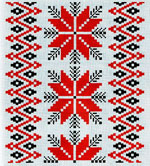 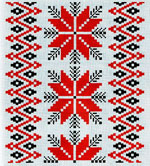 День благоустрію та довкілля
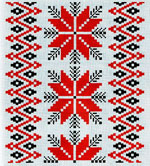 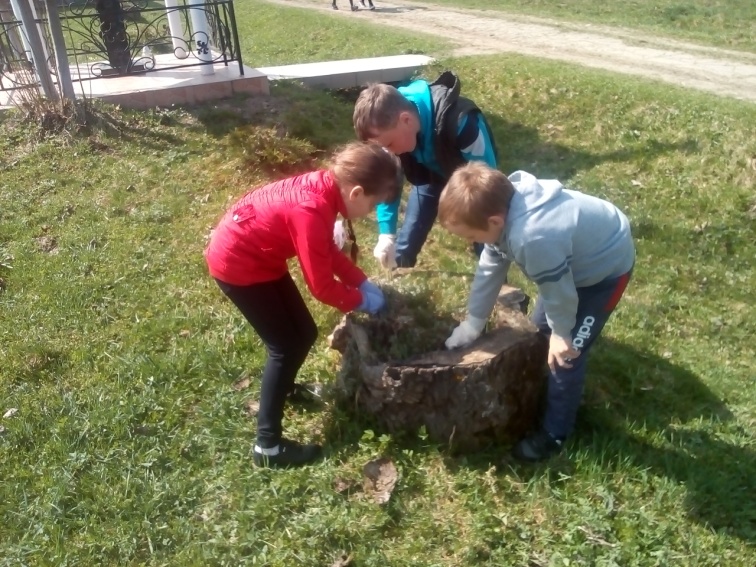 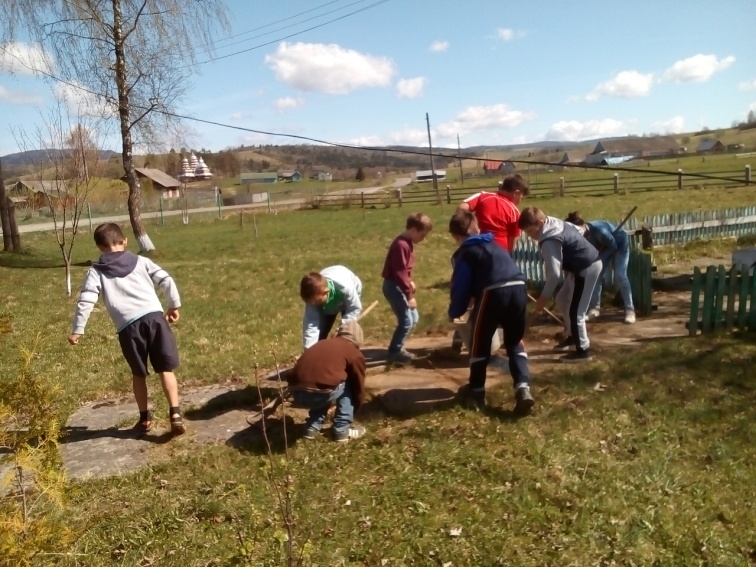 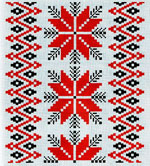 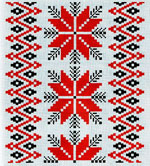 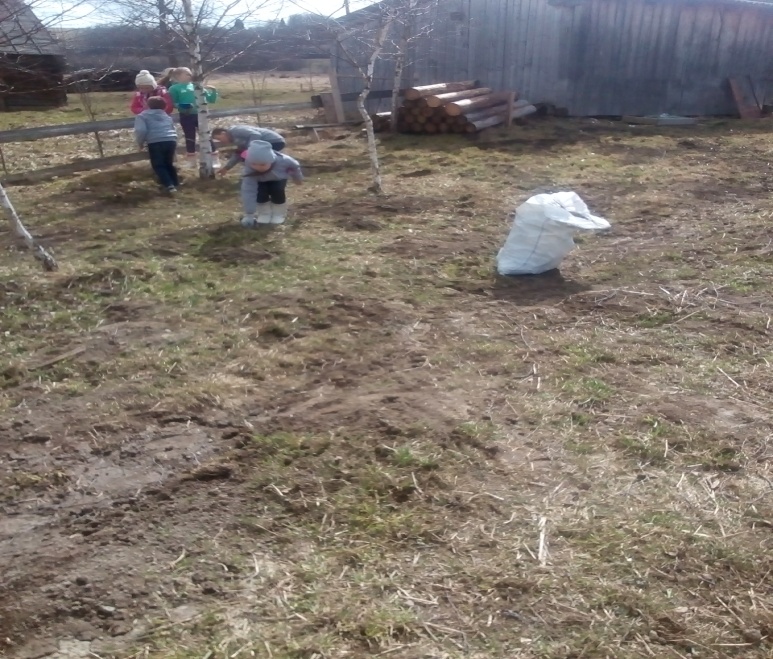 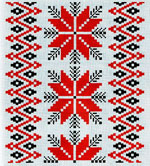 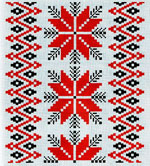 Виховний захід
"Міжнародний день птахів»
Мета: 
Поповнити знання учнів про роль птахів у природі і житті людини. Закладати основи екологічної свідомості і культури. Виховувати бережливе ставлення до пернатих друзів.
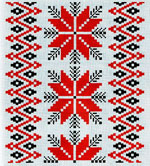 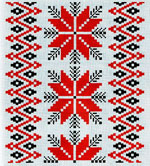 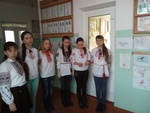 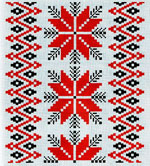 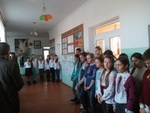 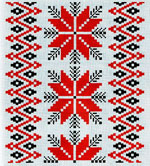 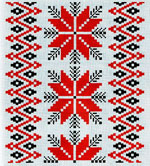 Виставка малюнків "Птахи нашого краю".
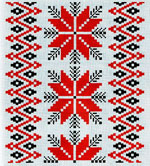 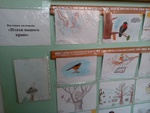 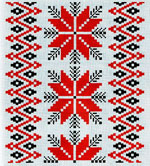 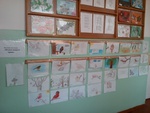 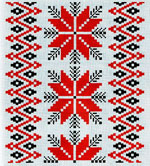 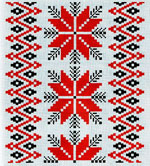 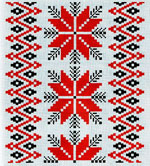 Акція "Найщедріша годівничка"
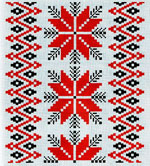 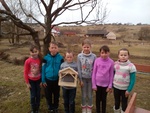 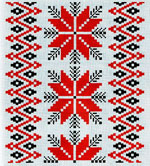 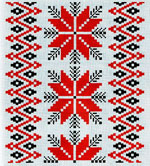 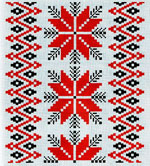 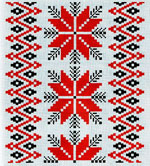 Виховний захід " Писанка - символ України "
Мета: 
Розширити знання учнів про святкування Великодніх свят; розкрити зміст свят; відроджувати звичаї та обряди нашого народу; примножувати його традиції; виховувати у школярів почуття любові до свого народу.
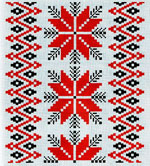 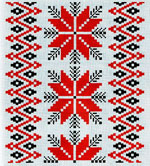 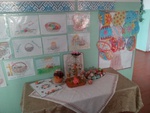 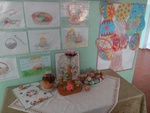 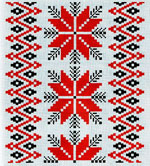 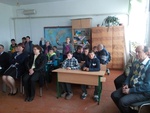 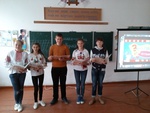 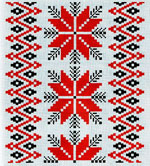 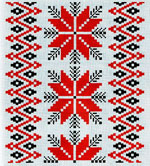 У гостях із казкою "Золоте курча" Львівський академічний обласний театр ляльок 
у Матківському НВК
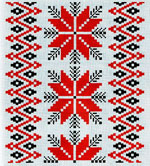 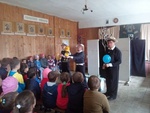 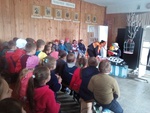 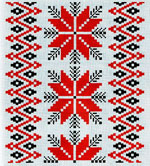 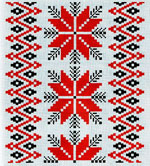 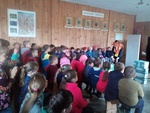 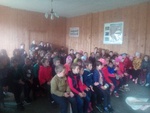 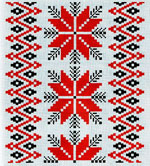 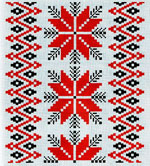 18 квітня Матківський НВК брав участь у районному конкурсі 
"І слово, і пісня, Матусю, Тобі «
Гніздовська Мар'яна 6 клас   ІІ    місце – пісня , ІІІ місце – твір, Шестакова Василина  7 клас  ІІІ місце - поезія, Ваньовська Ірина 7 клас ІІІ місце – твір.
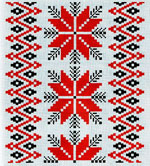 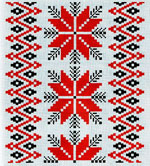 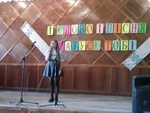 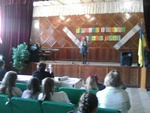 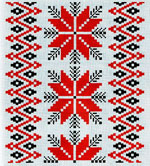 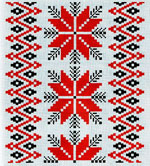 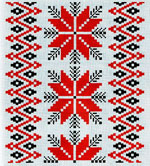 18 квітня відвідали музей АТО в місті Турка
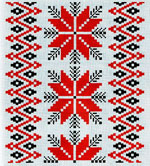 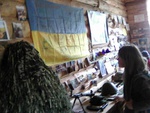 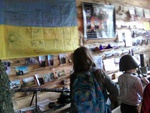 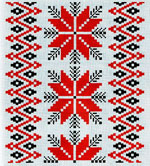 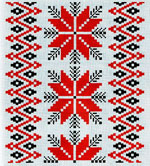 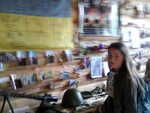 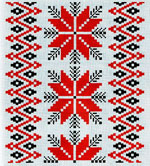 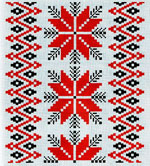 Захід, присвячений Чорнобильській трагедії
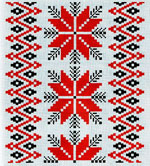 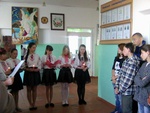 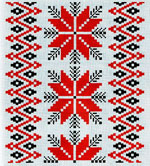 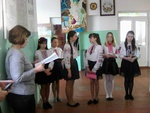 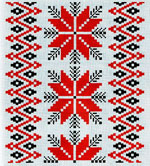 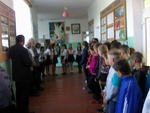 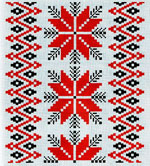 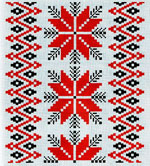 Свято «Прощання з Буквариком»
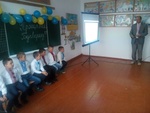 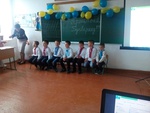 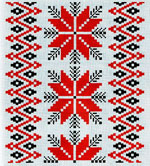 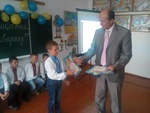 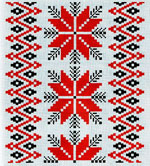 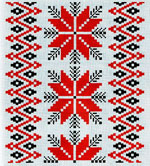 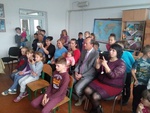 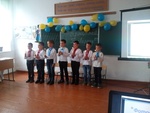 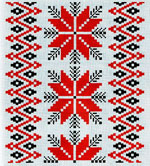 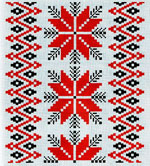 Прощання з початковою школою
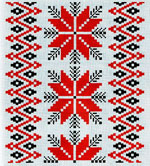 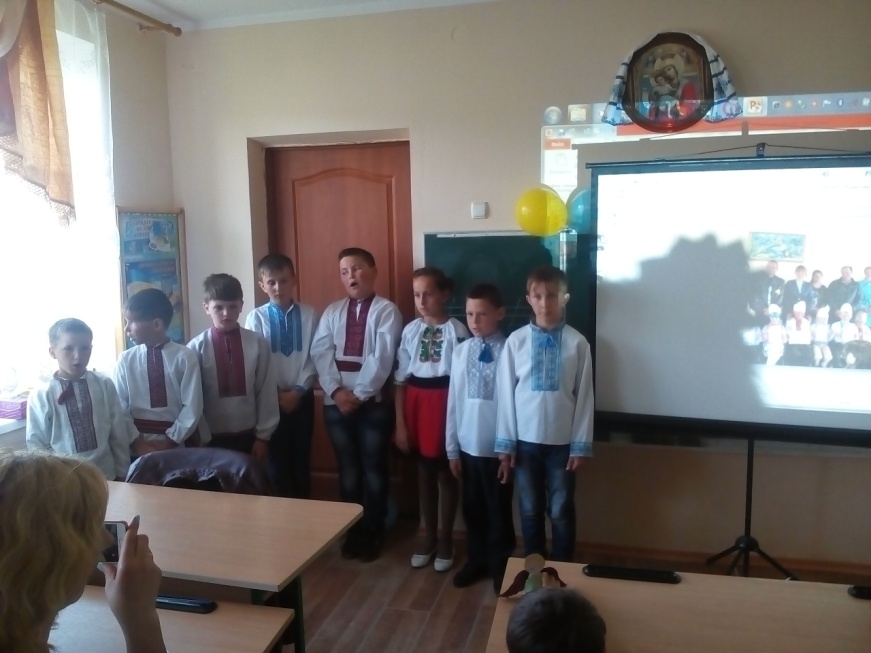 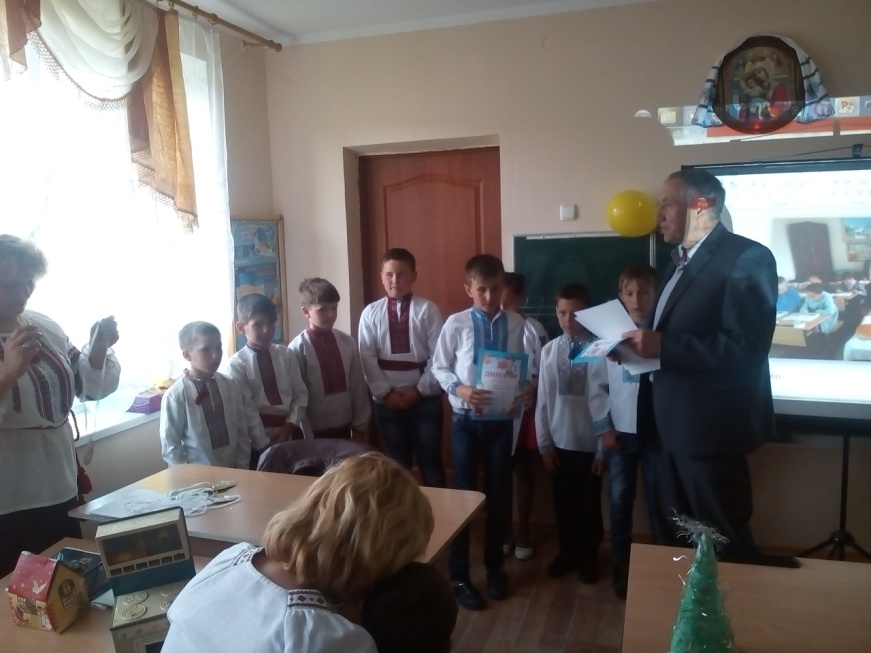 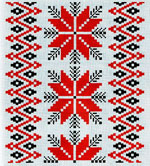 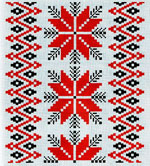 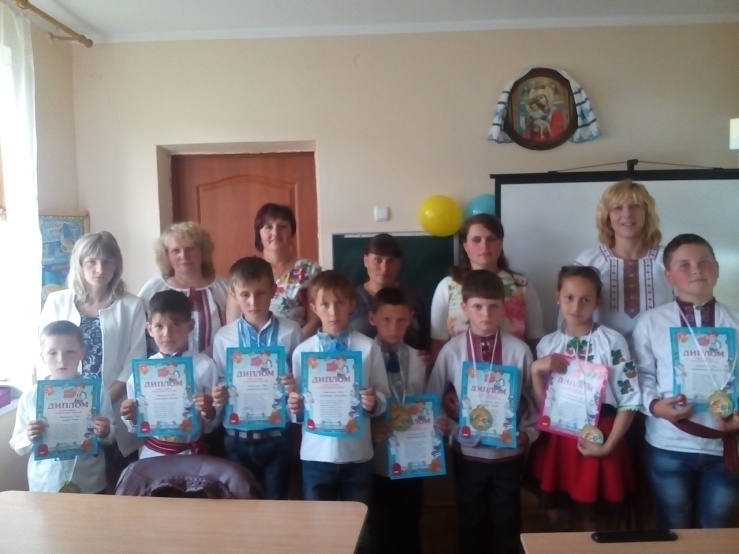 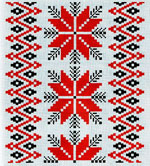 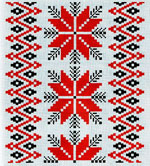 День Вишиванки
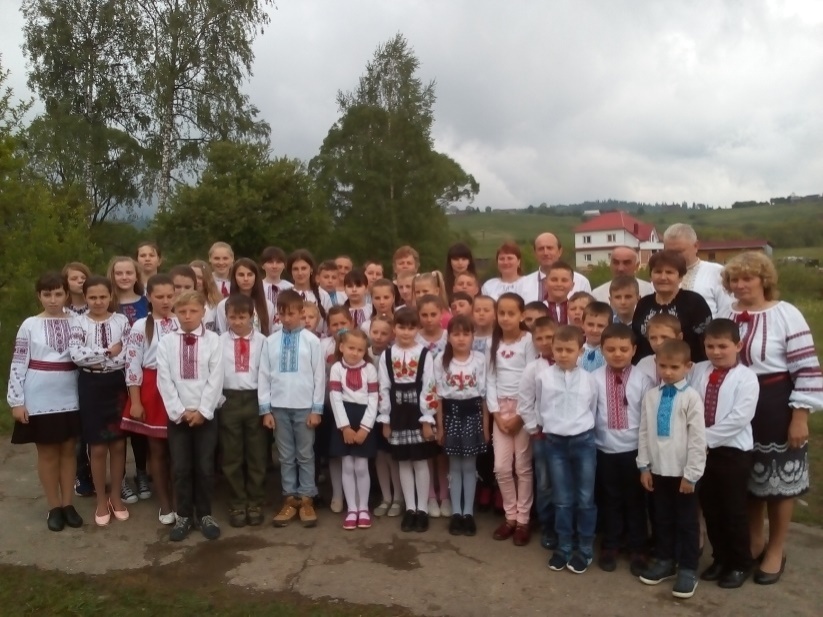 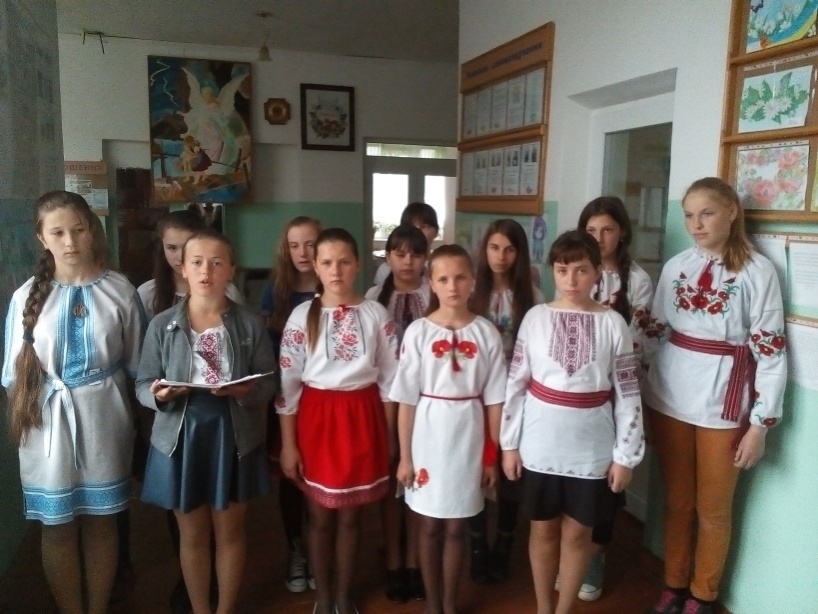 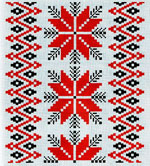 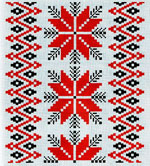 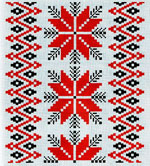 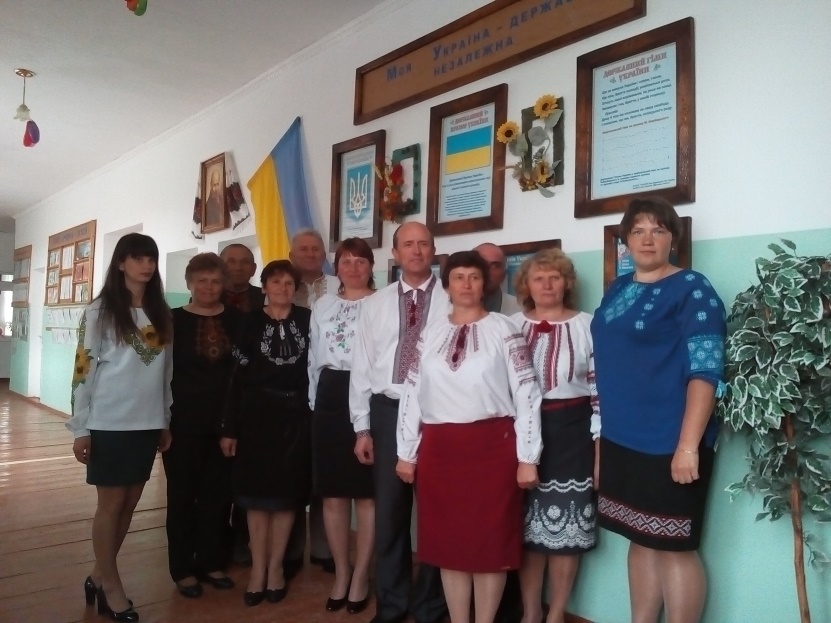 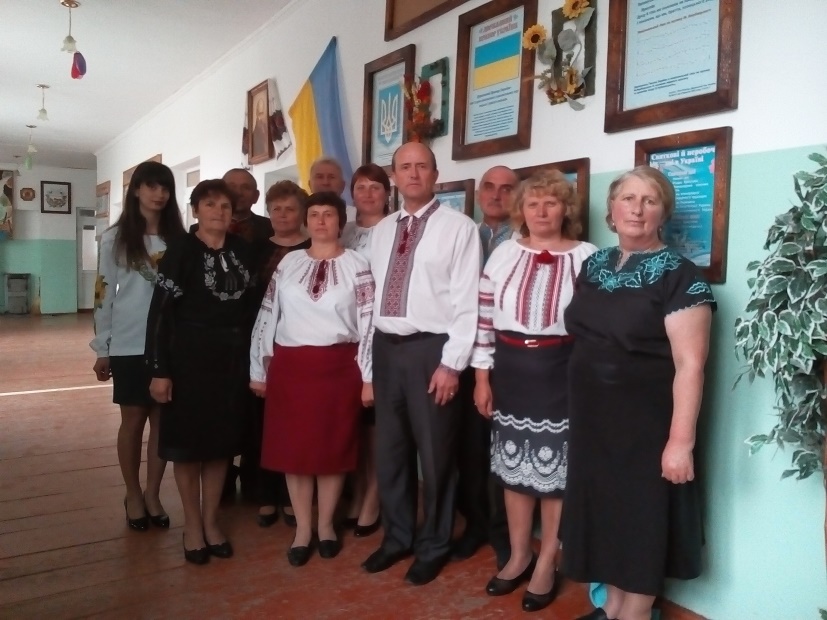 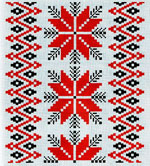 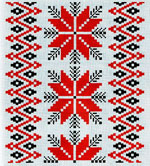 День Матері
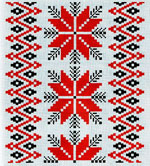 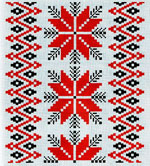 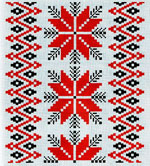 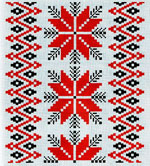 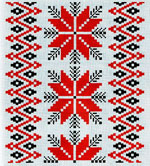 День Європи
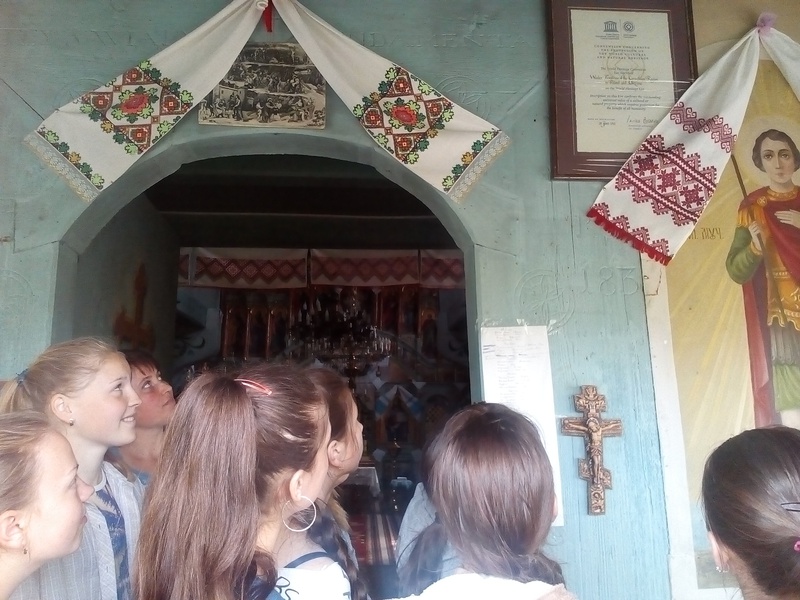 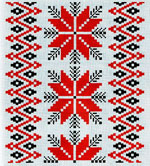 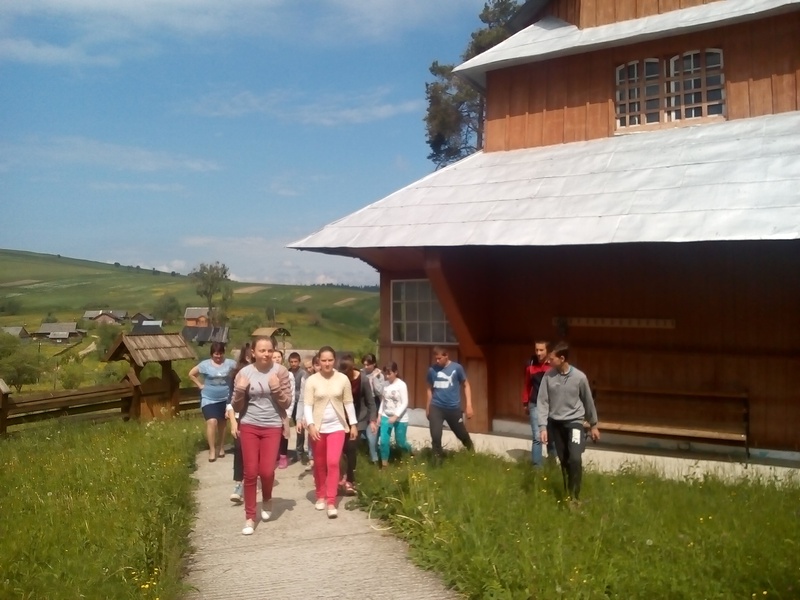 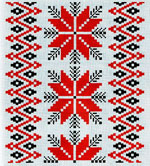 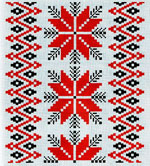 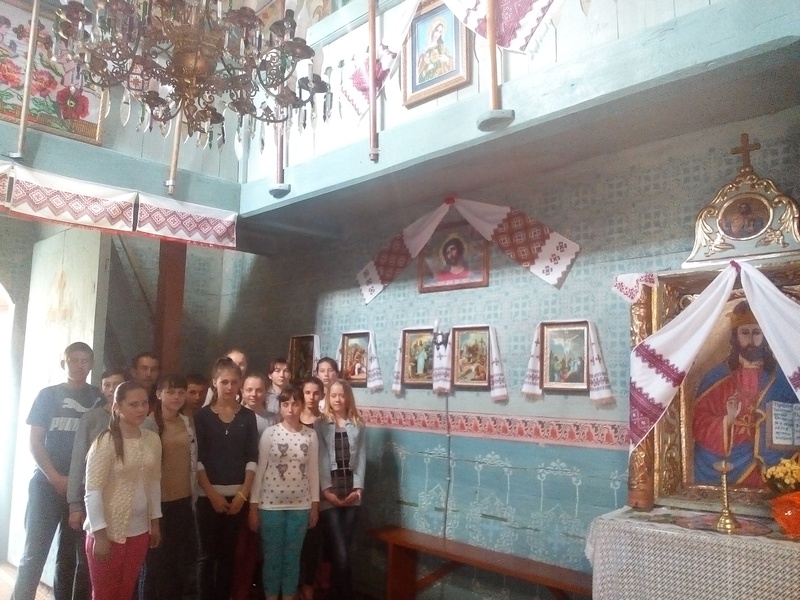 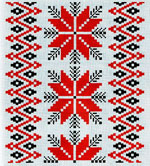 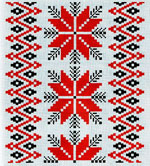 Співпраця з батьками
Батьківські збори, 
концерти.
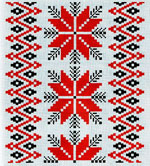 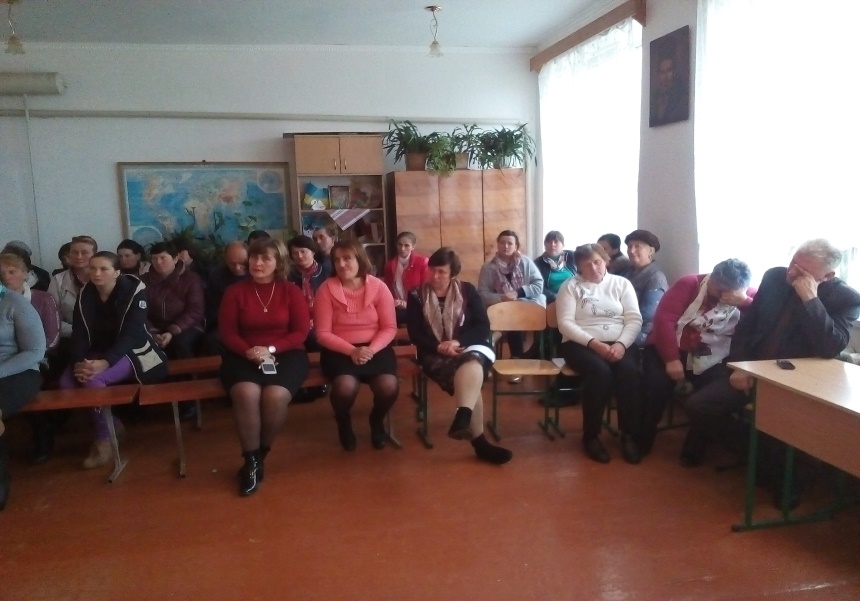 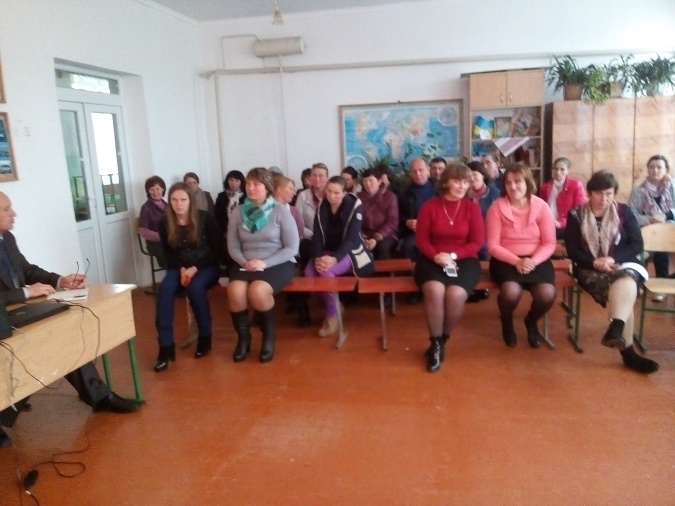 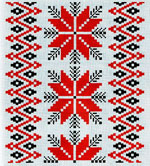 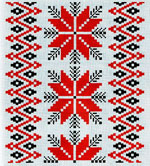 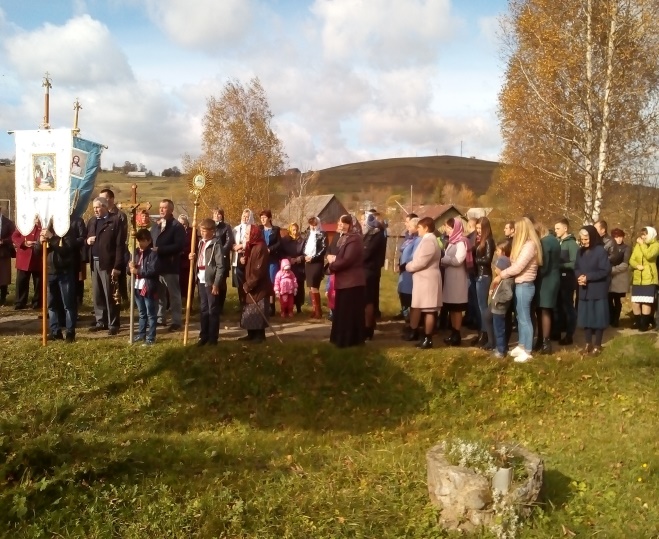 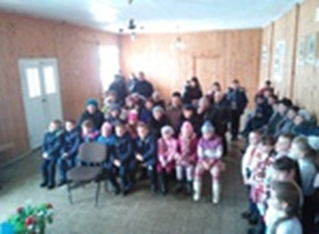 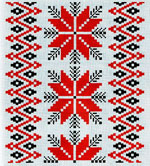 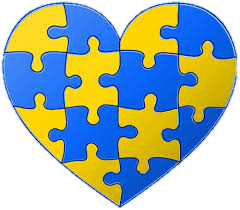 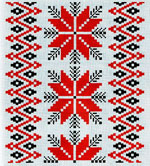 Свято Останнього дзвоника
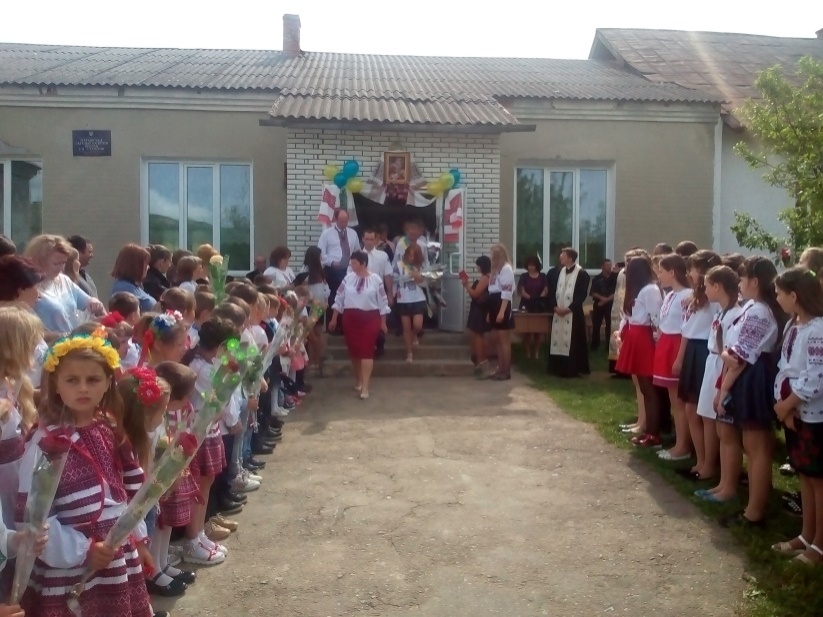 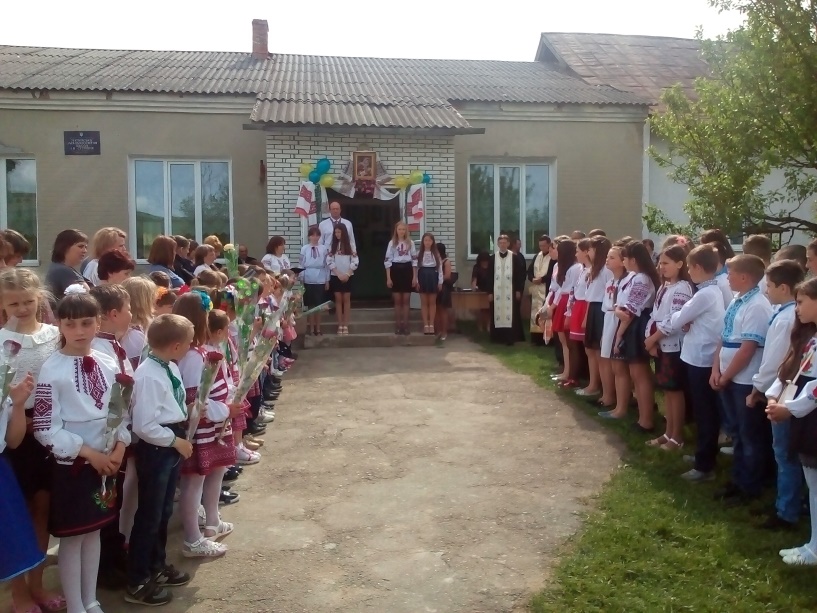 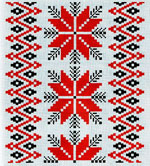 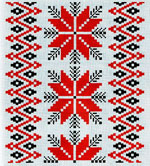 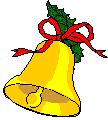 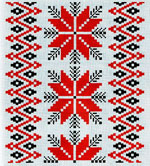 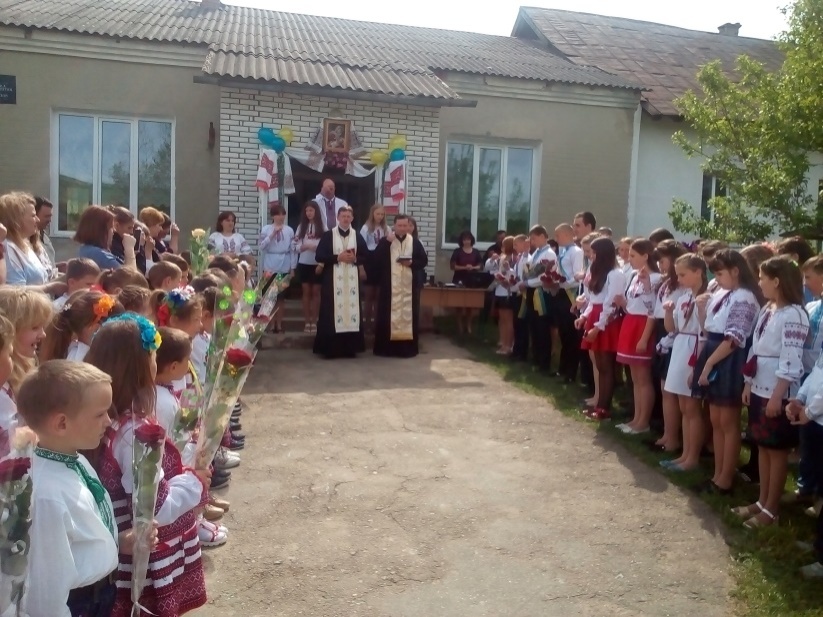 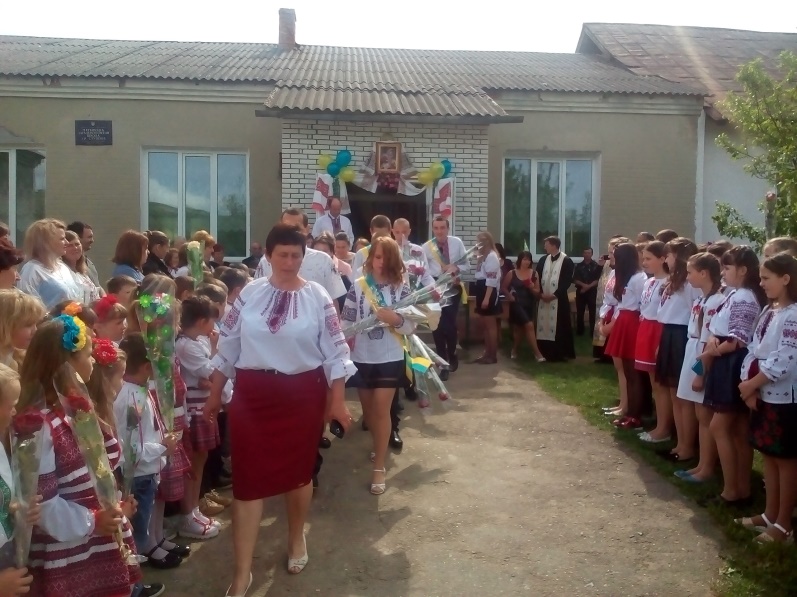 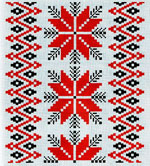 Фінансово  - господарська діяльність
У 2017/2018 навчальному році було зроблено капітальний ремонт приміщення з облаштування внутрішнього туалету, утеплення фасаду, будівництво доріжки, встановлення огорожі, облаштування вагонки в класній кімнаті, придбання нових стендів в кабінет світової літератури тощо.
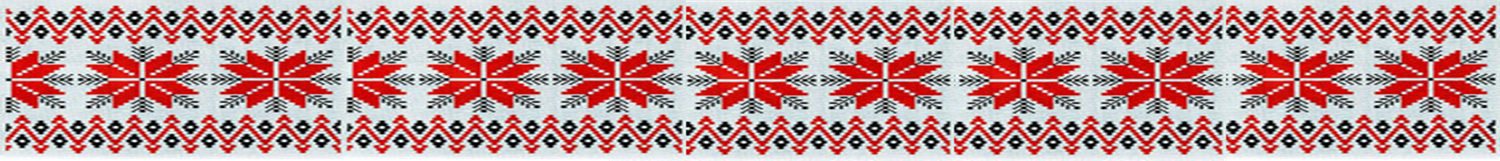 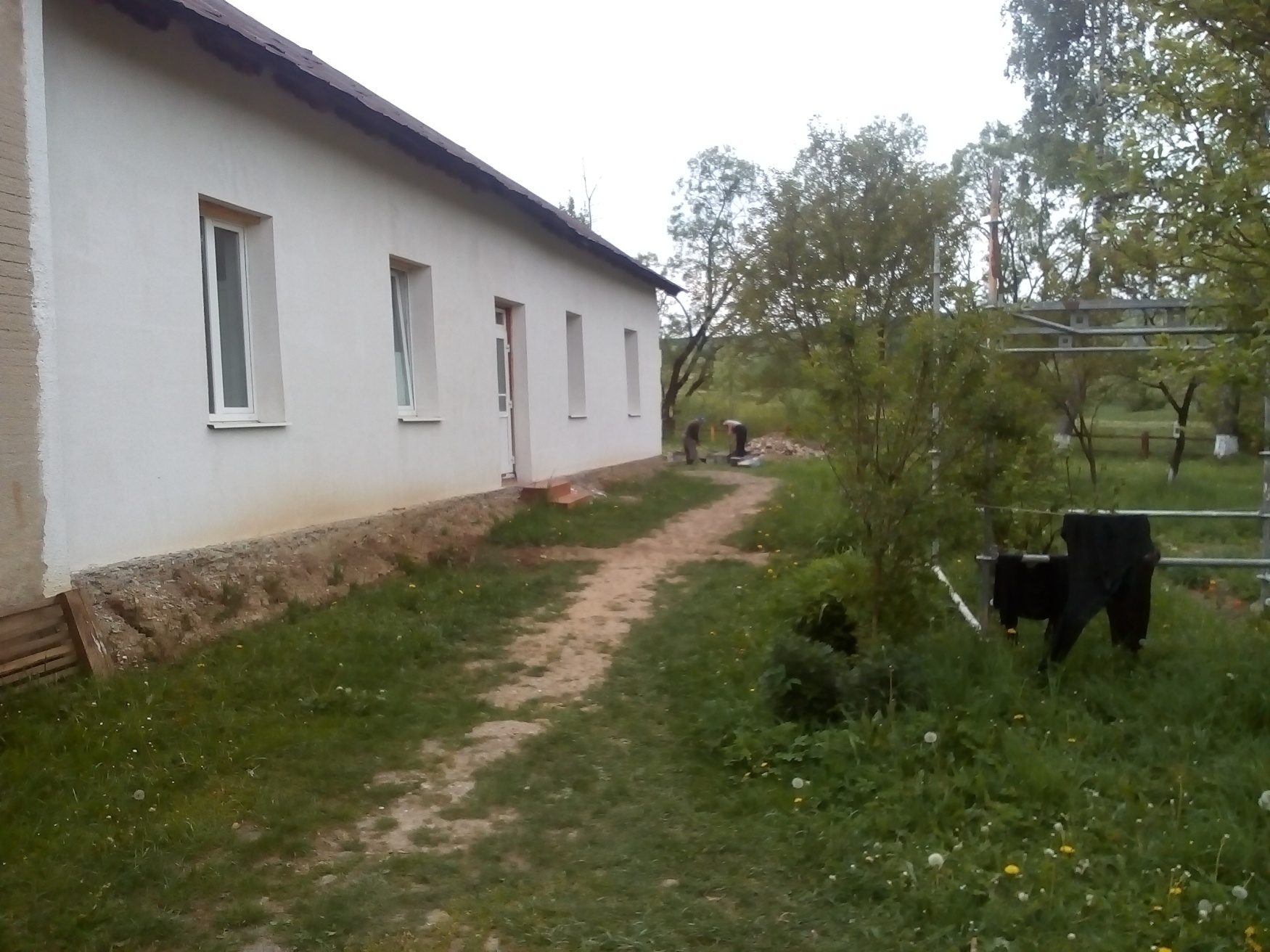 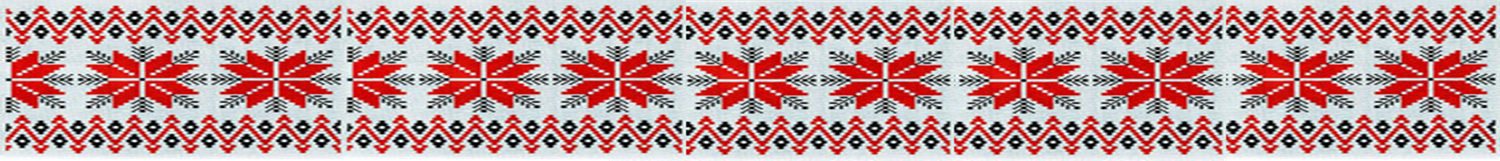 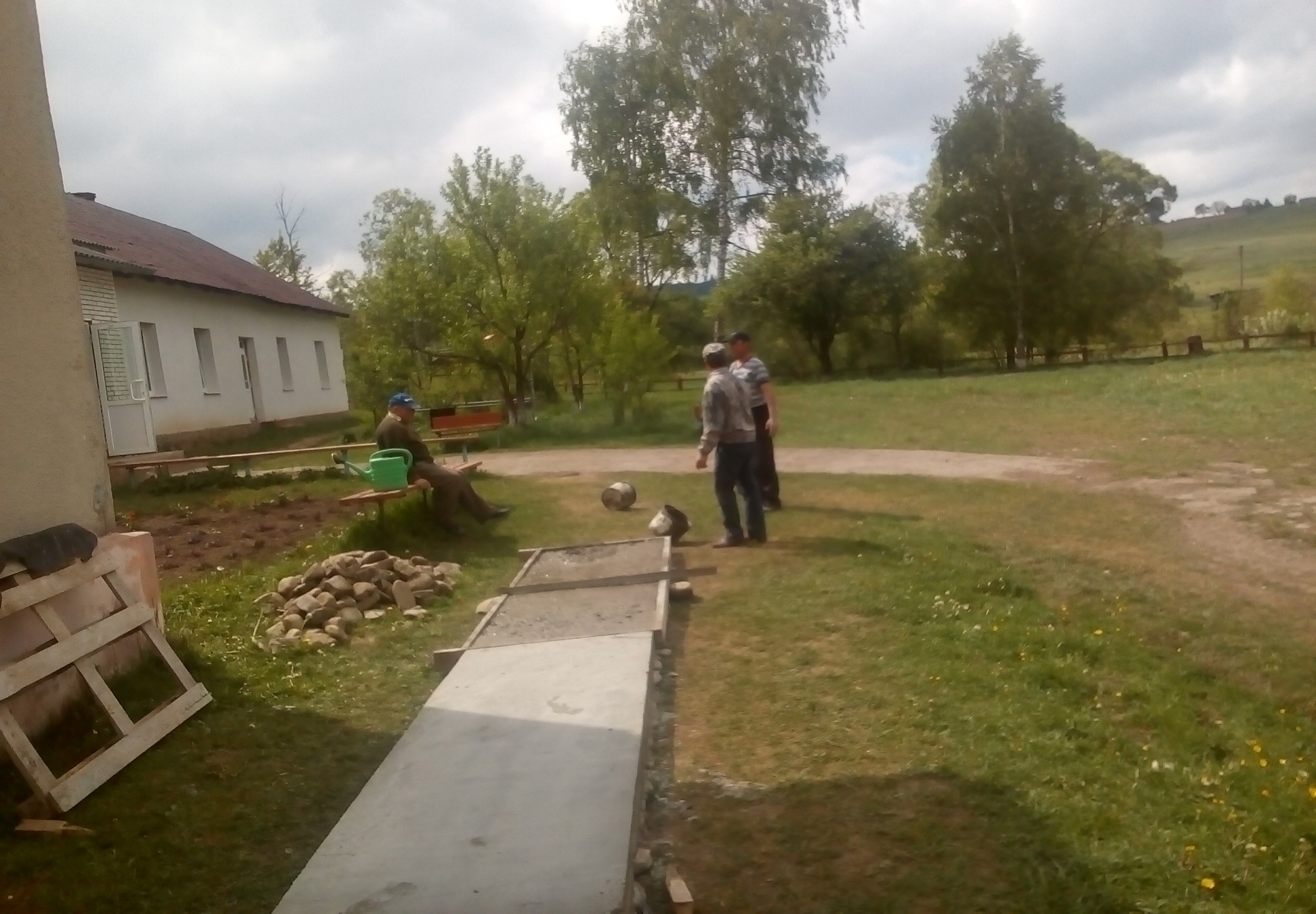 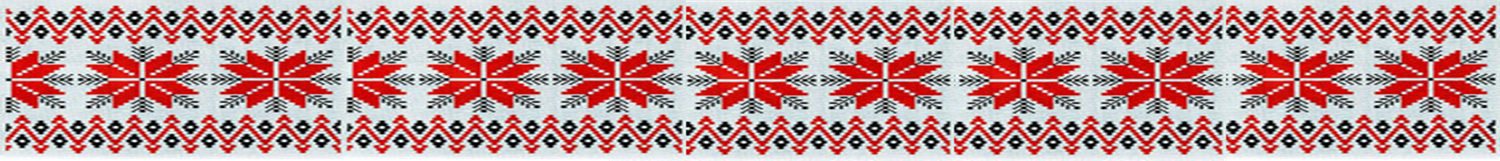 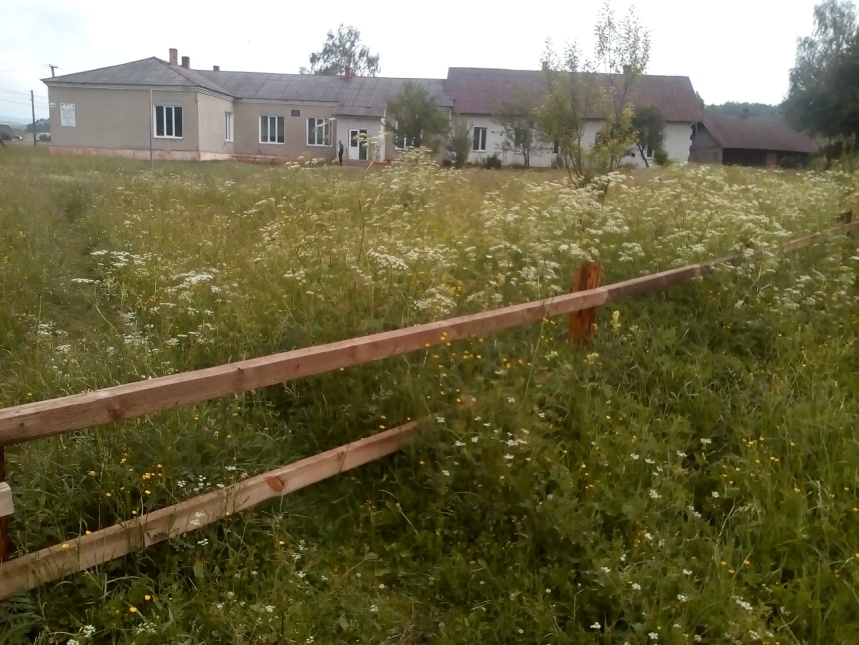 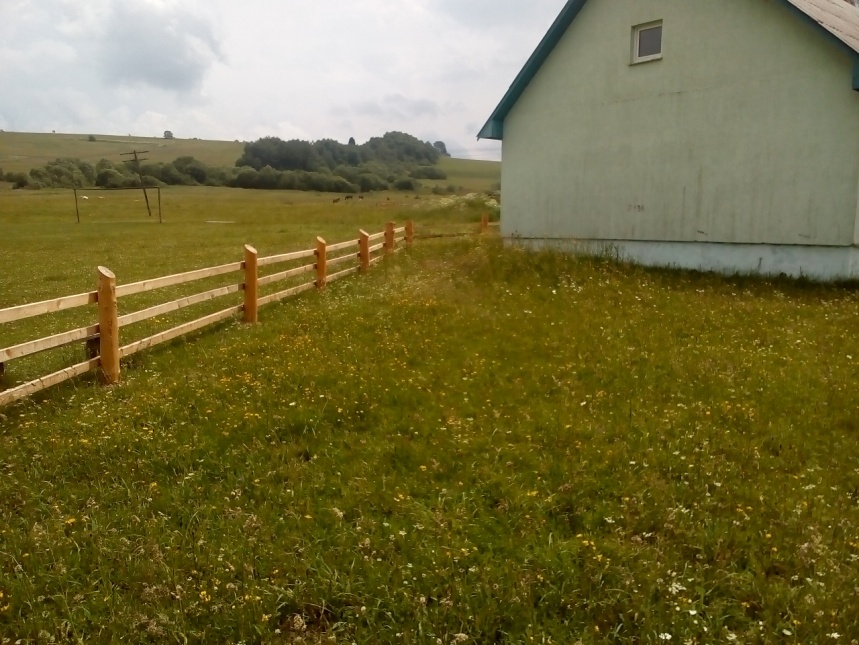 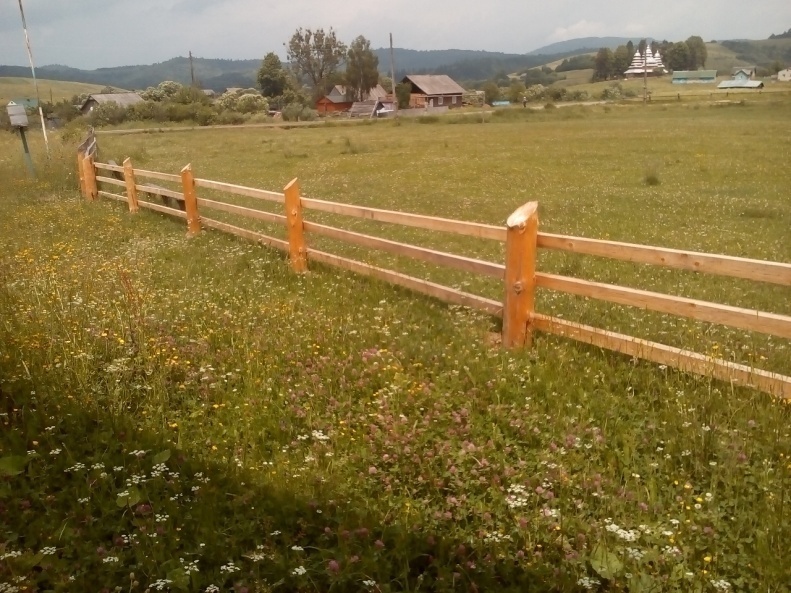 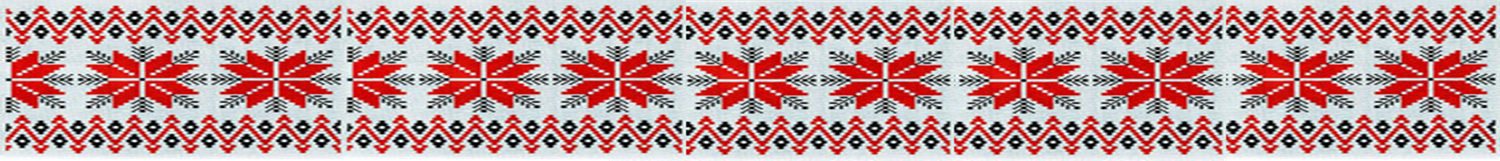 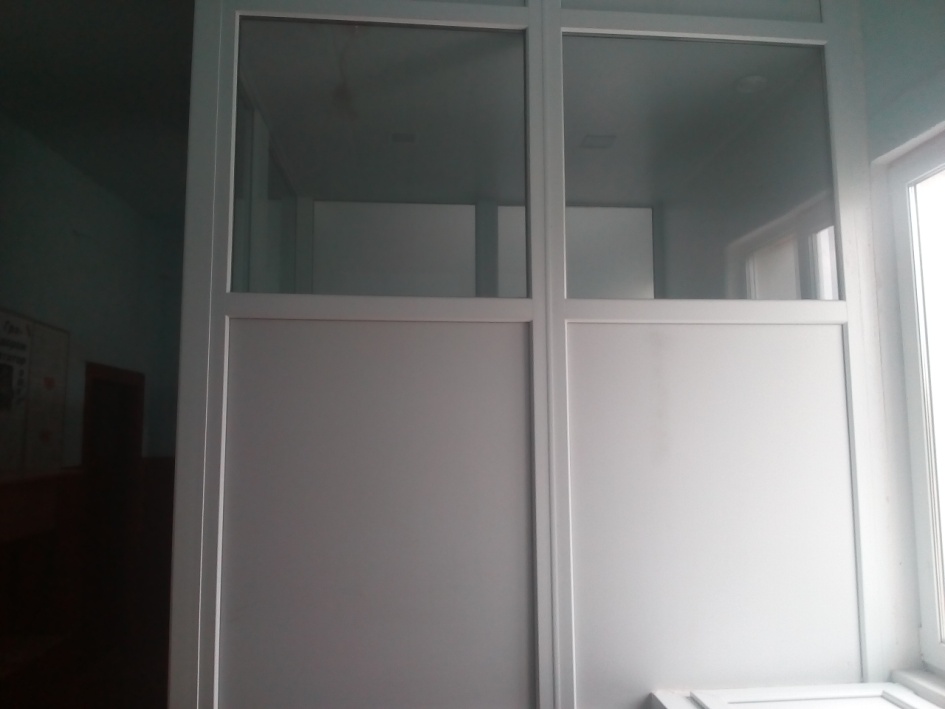 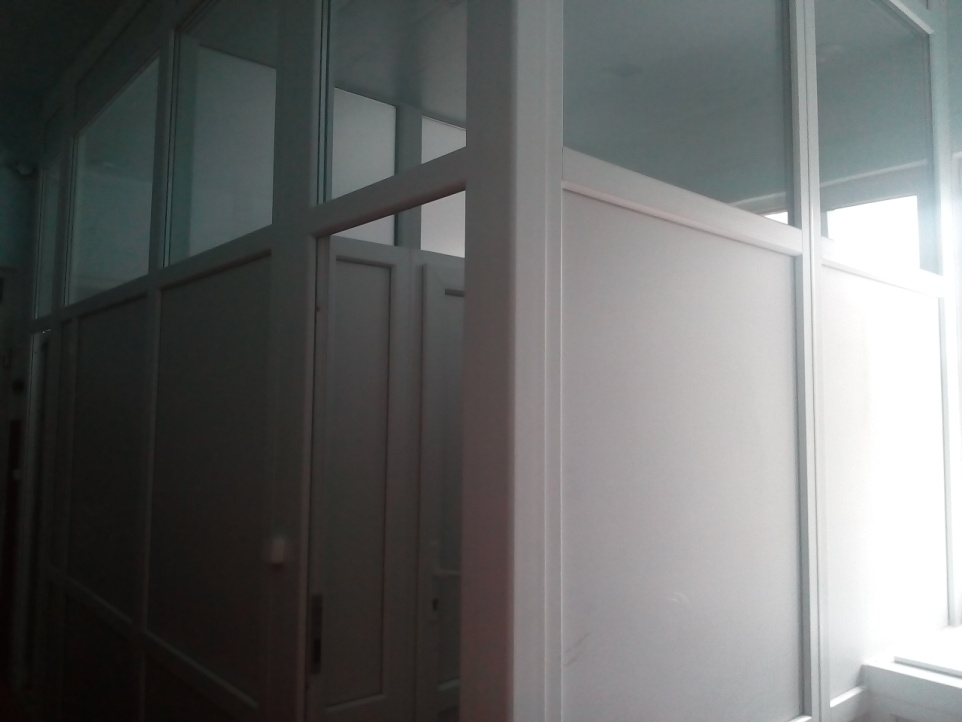 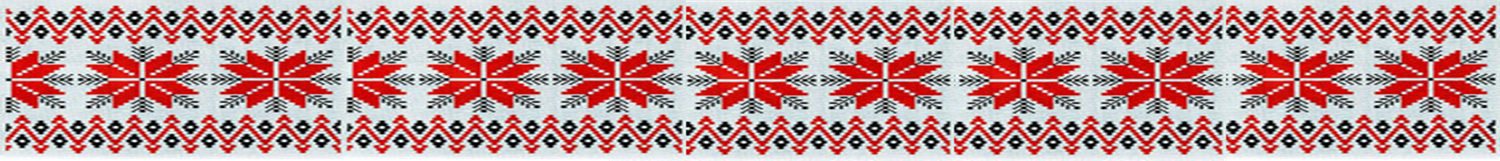 Адміністрація Матківського НВК висловлює Вам свою щиру глибоку вдячністьза систематичну допомогу в організаціїосвітнього процесу. Завдяки Вашій підтримці, розумінню, ми зможемо і далі виховувати наших дітей, розвивати в них прагнення до знань, творчості. Бажаємо Вам усіляких благ, оптимізму, здоров'я, процвітан-
ня і великого людського тепла. Будемо раді подальшому розвитку
 нашого співробітництва і 
взаєморозуміння!
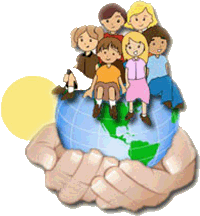 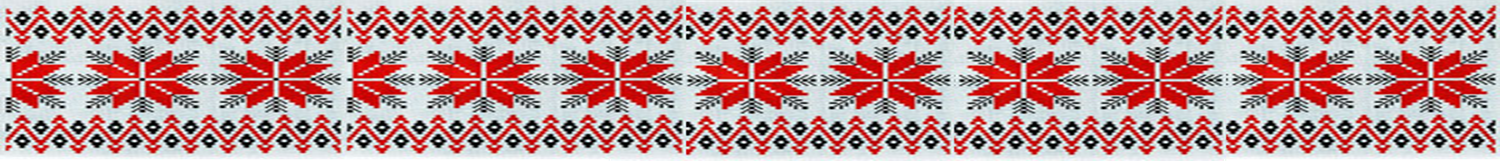 Матків
 14  червня
 2018 року
Дякую  за  співпрацю!
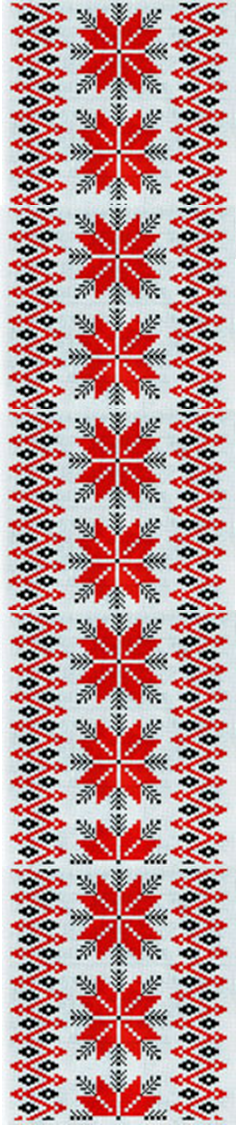 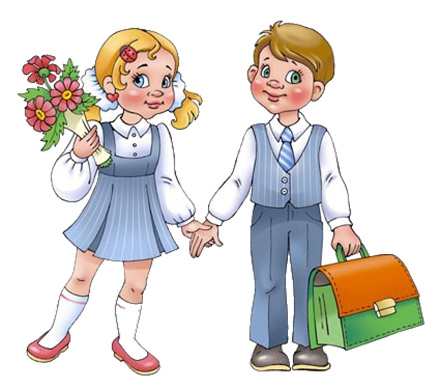